CS1033 Assignment 1 Slide Show (Group 6)
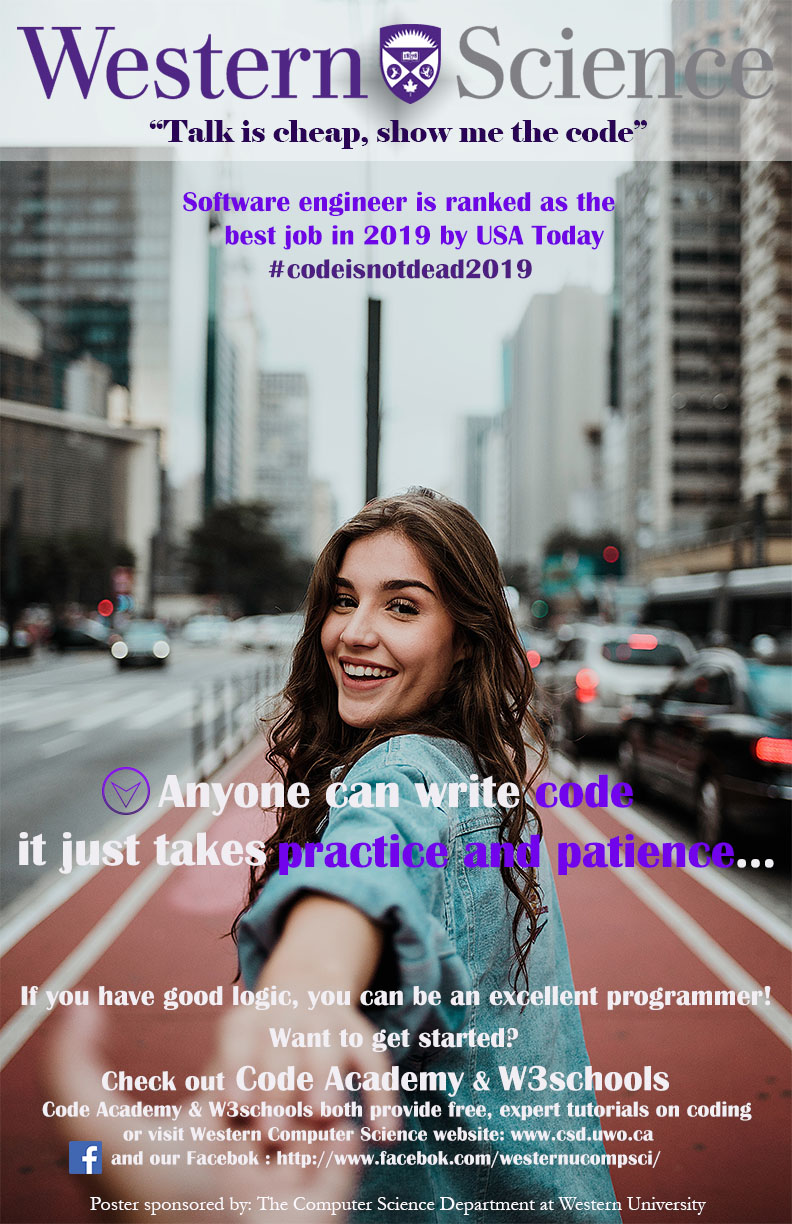 1/78
[Speaker Notes: zzhou463_poster.jpg]
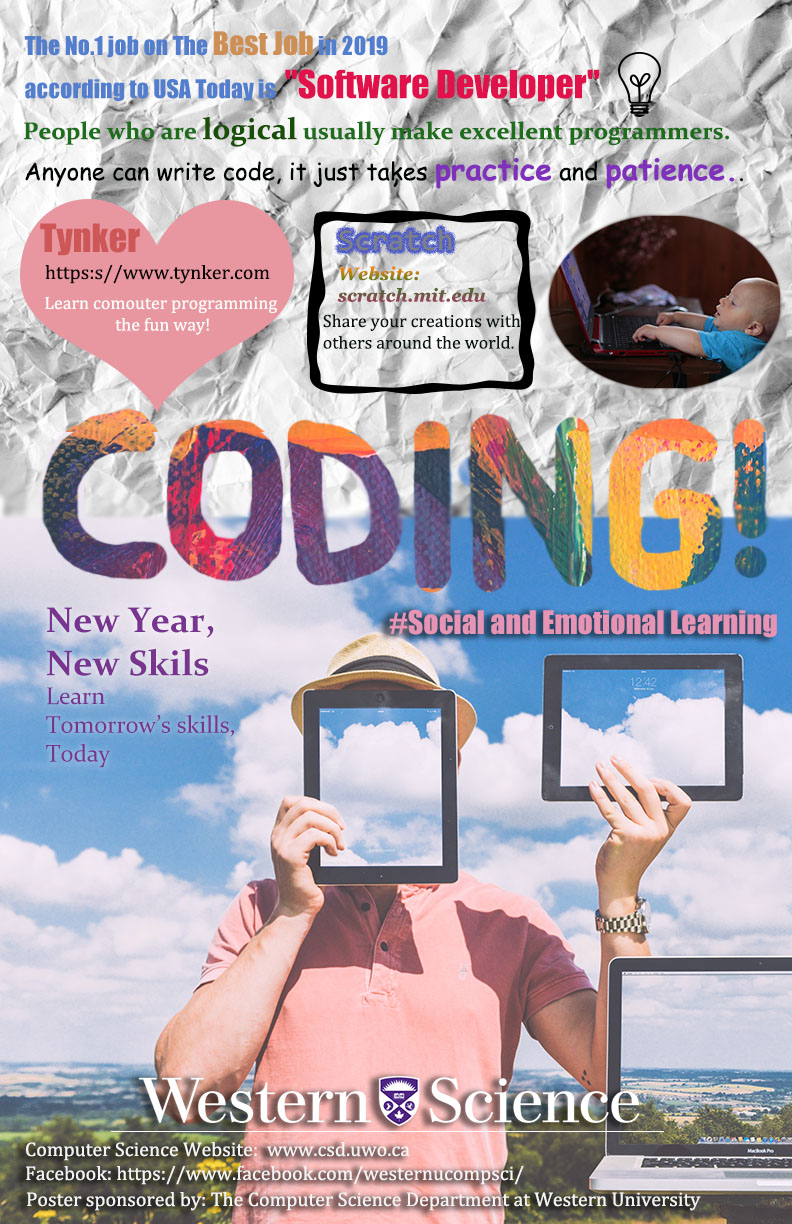 2/78
[Speaker Notes: zzhen27_poster.jpg]
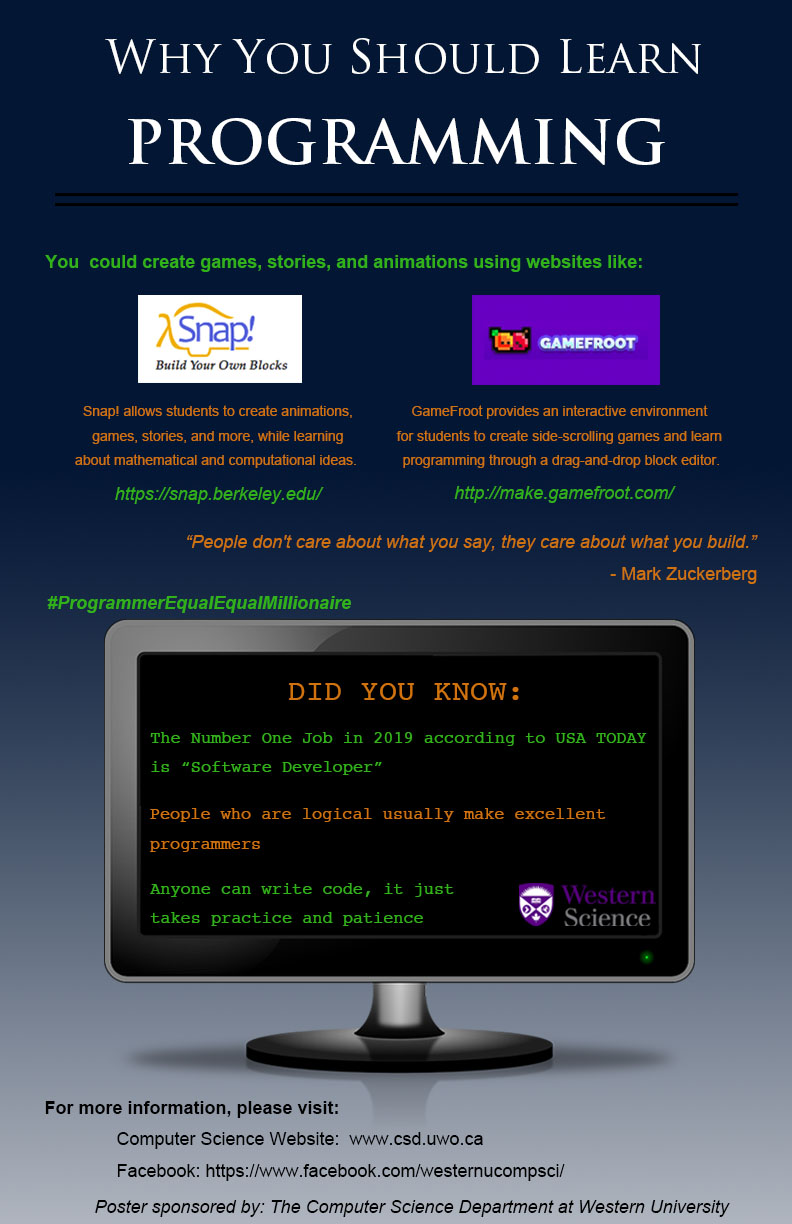 3/78
[Speaker Notes: zzhan749_poster.jpg]
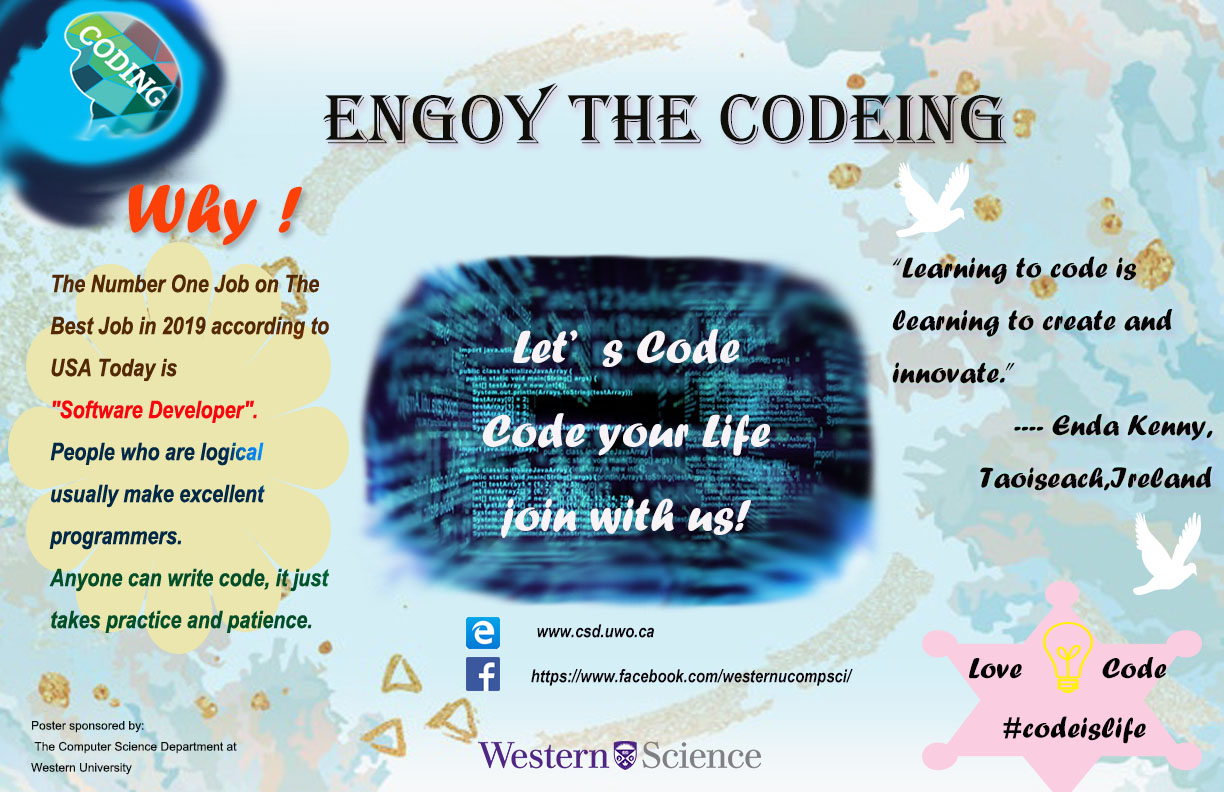 4/78
[Speaker Notes: zyuan84_poster.jpg]
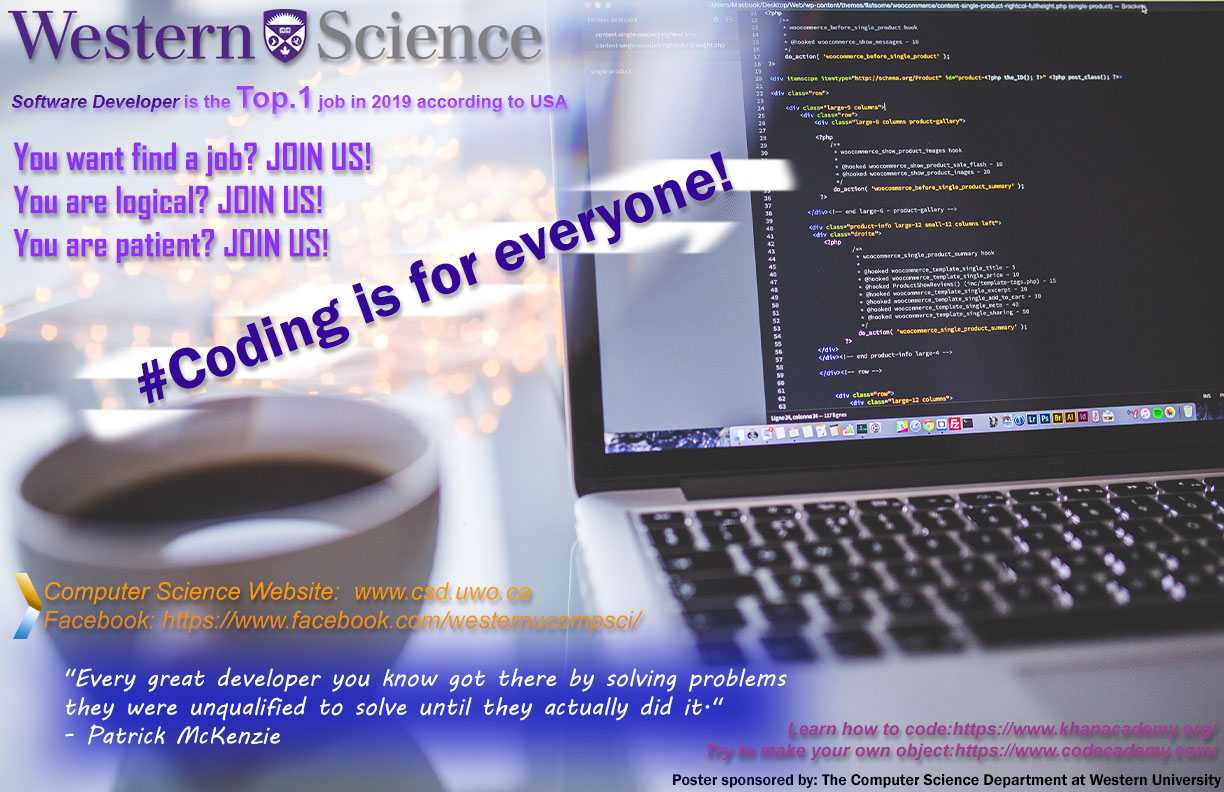 5/78
[Speaker Notes: zyu297_poster.jpg]
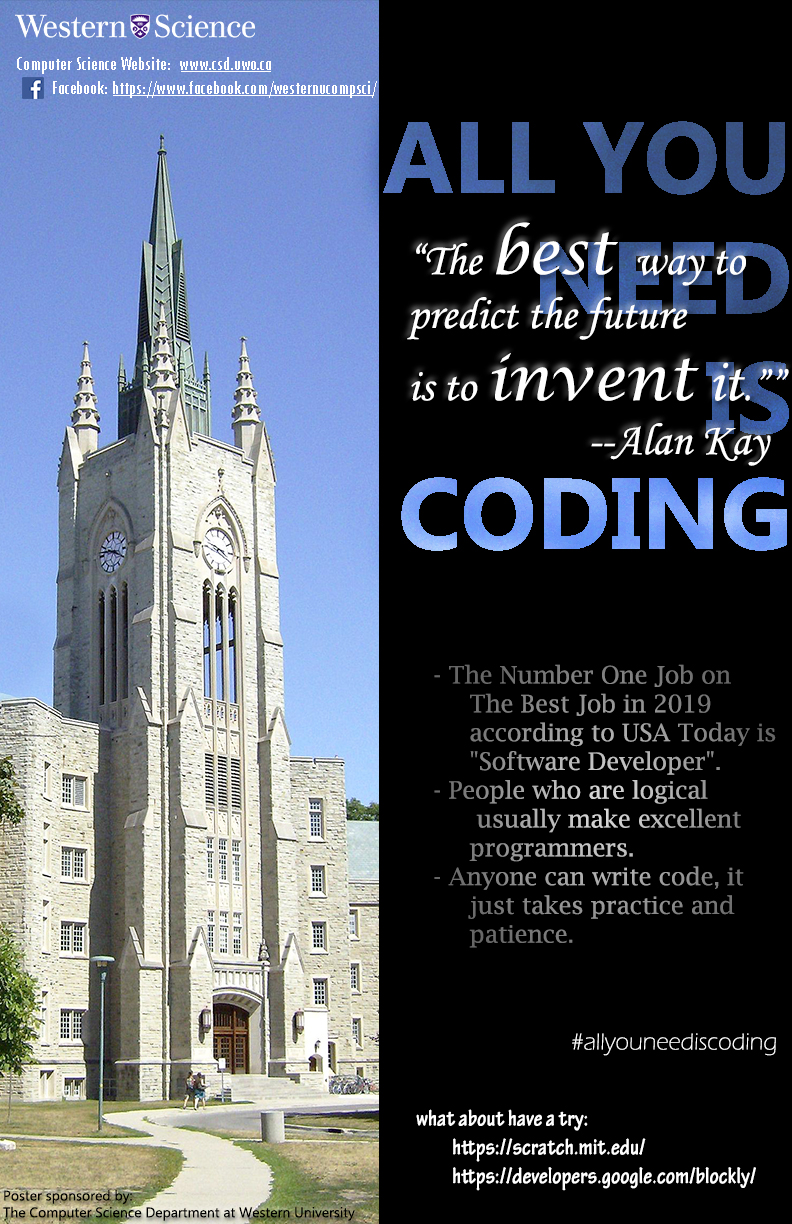 6/78
[Speaker Notes: zyang523_poster.jpg]
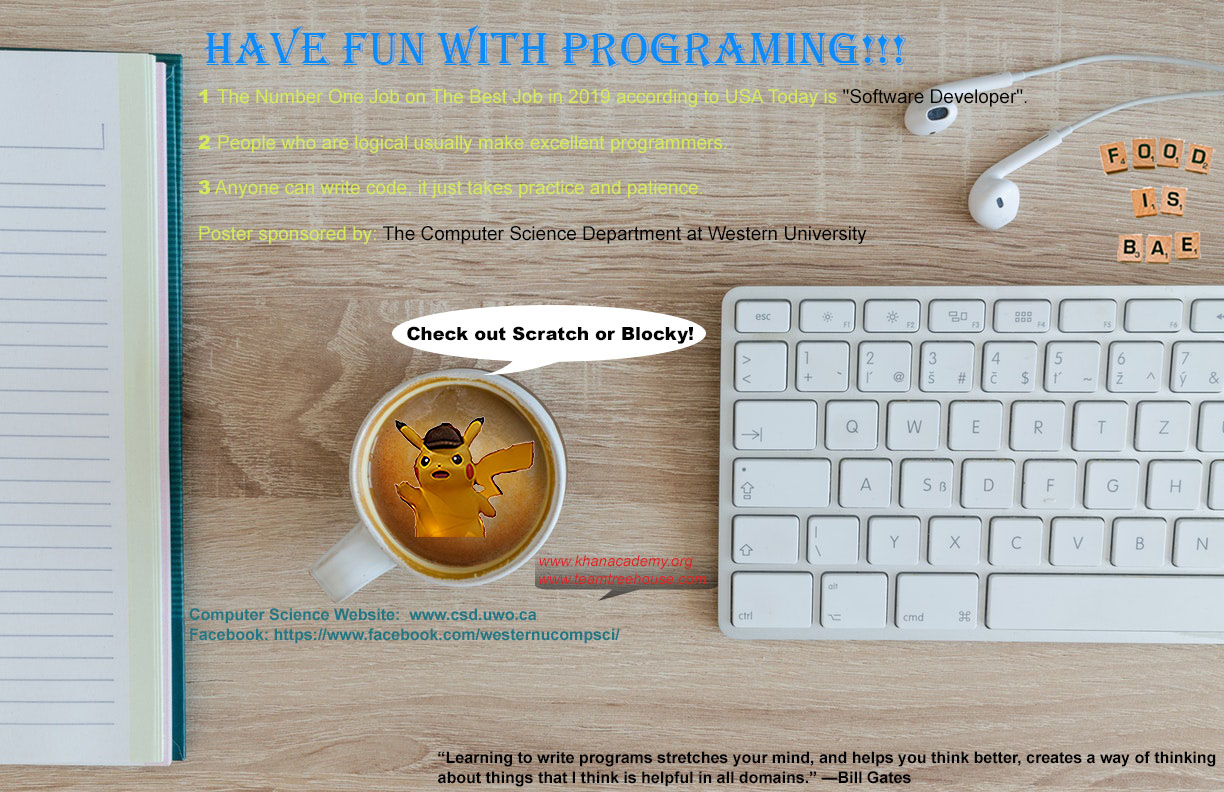 7/78
[Speaker Notes: zxu492_poster.jpg]
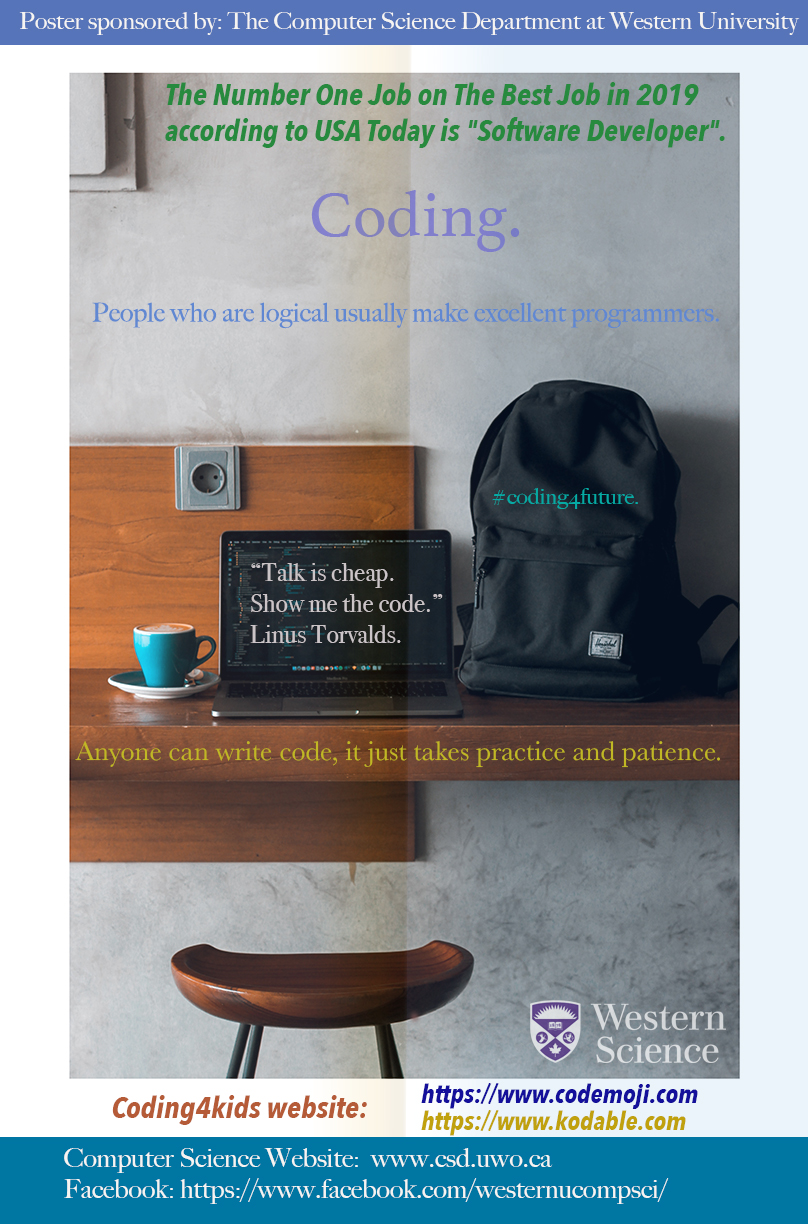 8/78
[Speaker Notes: yzhu683_poster.jpg]
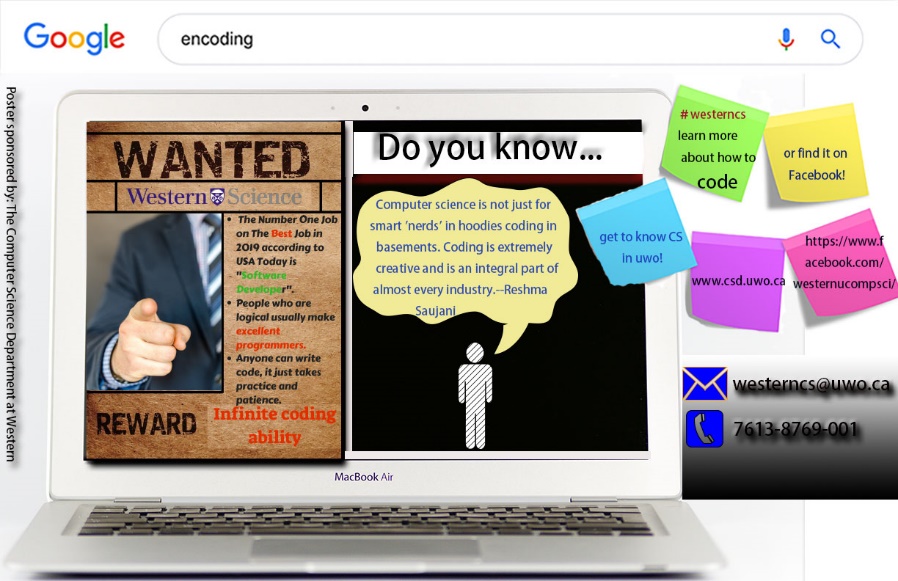 9/78
[Speaker Notes: yzhu657_poster.jpg]
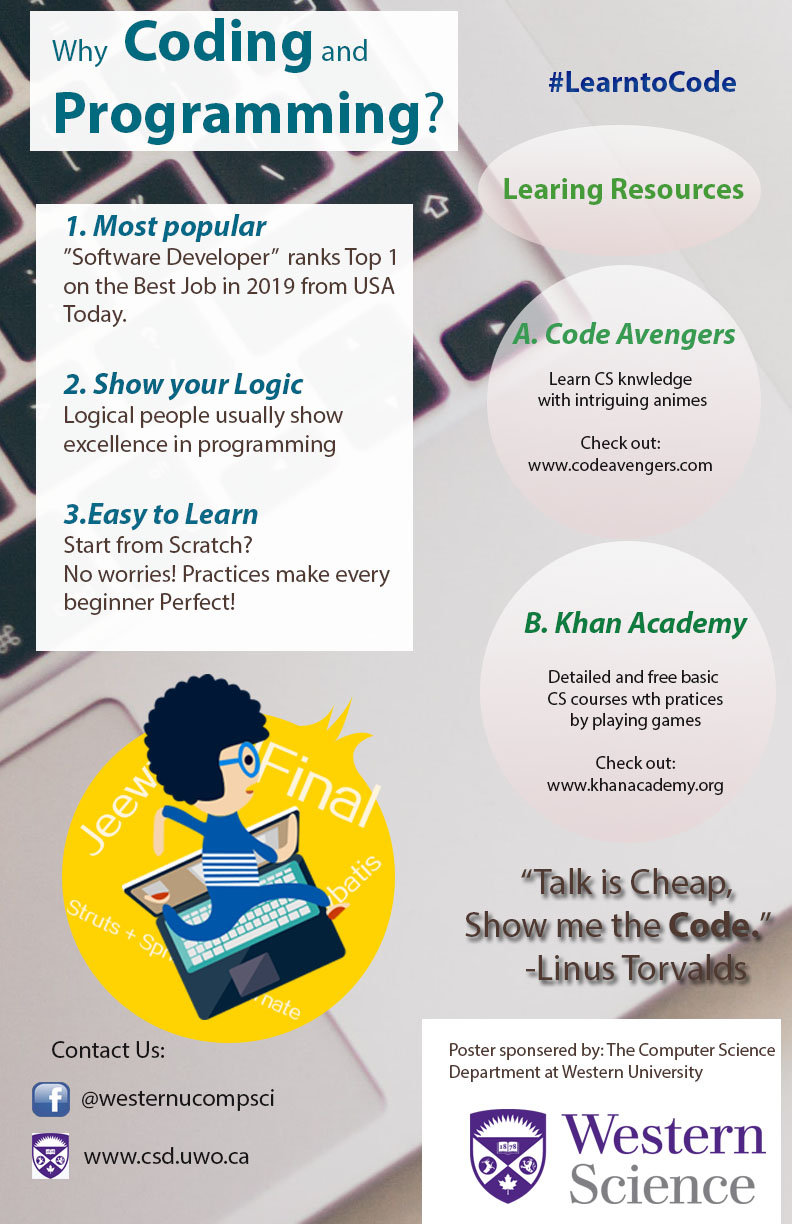 10/78
[Speaker Notes: yzhu644_poster.jpg]
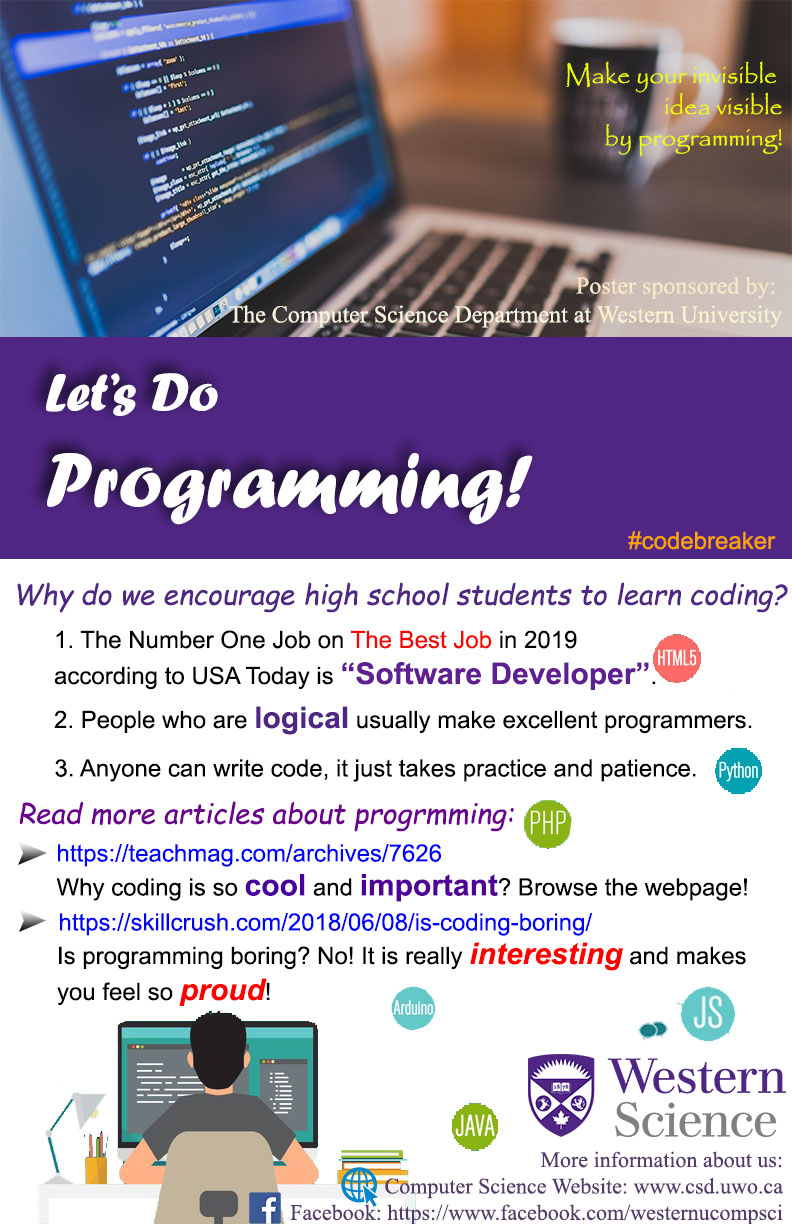 11/78
[Speaker Notes: yzhu643_poster.jpg]
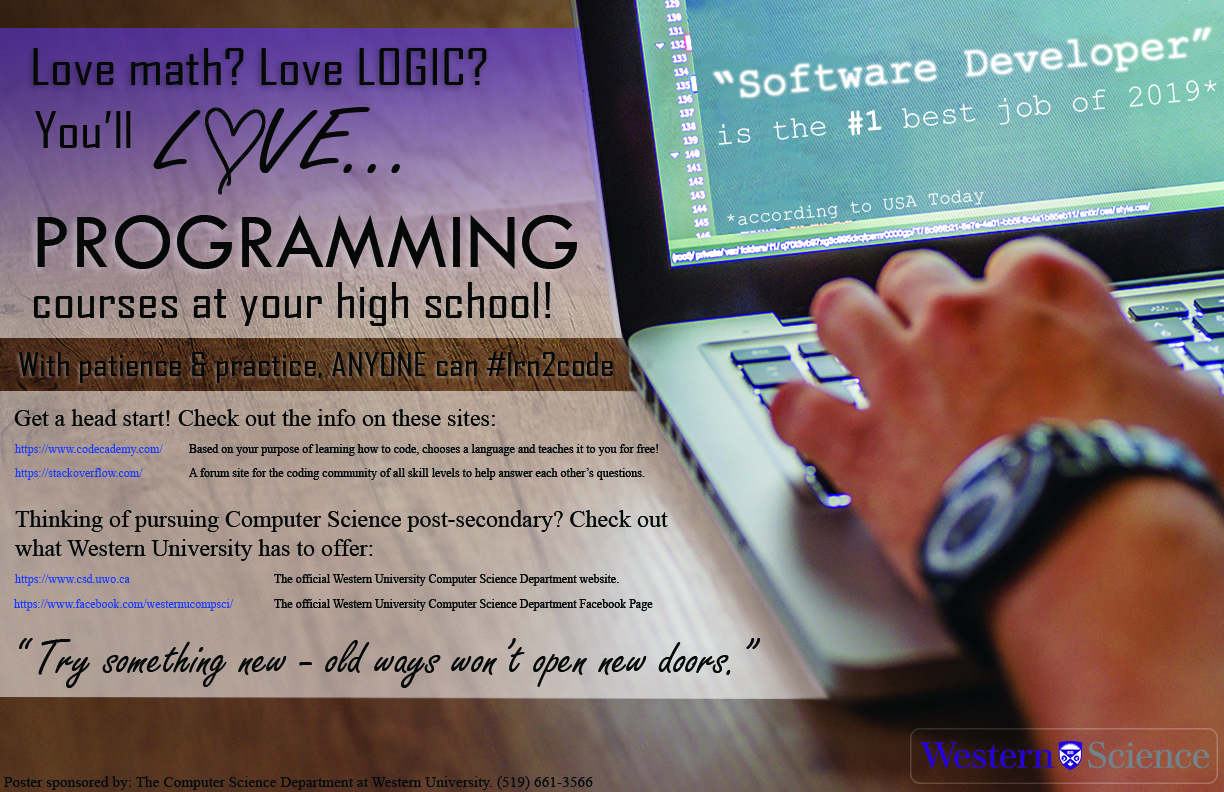 12/78
[Speaker Notes: yzhen348_poster.jpg]
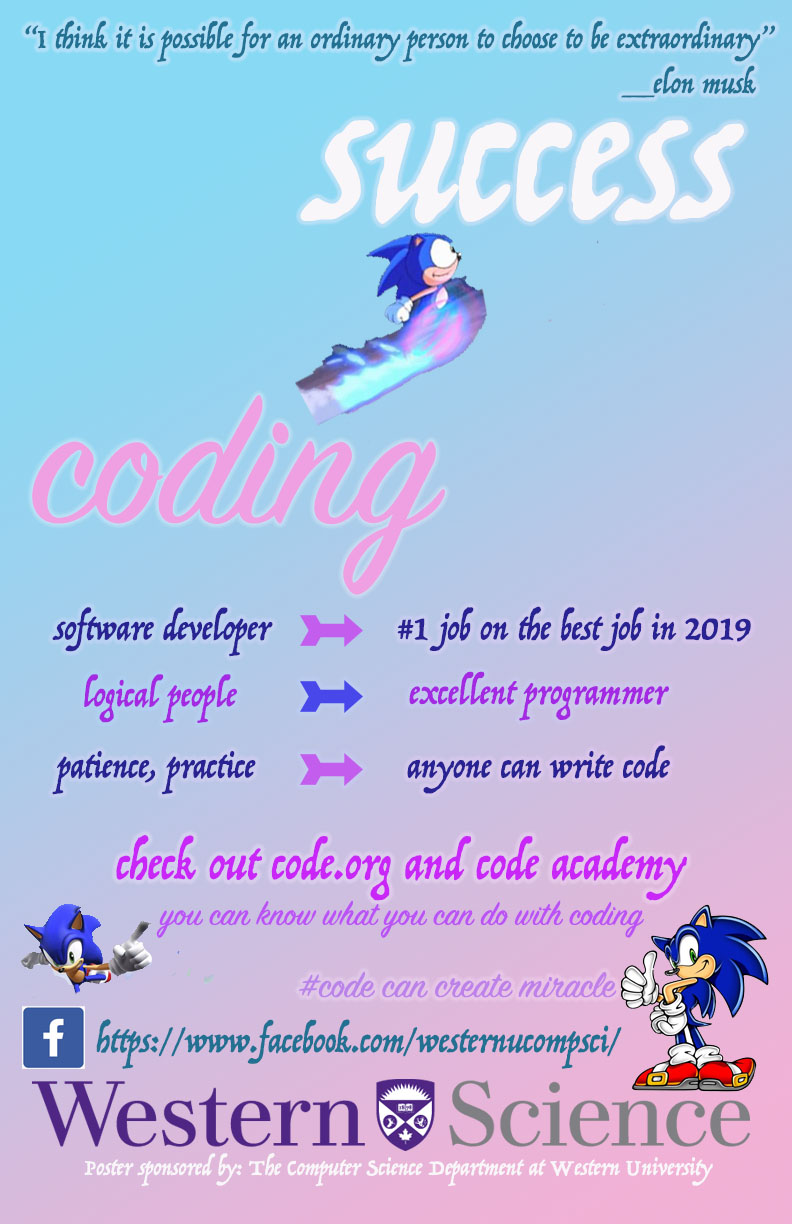 13/78
[Speaker Notes: yzhen243_poster.jpg]
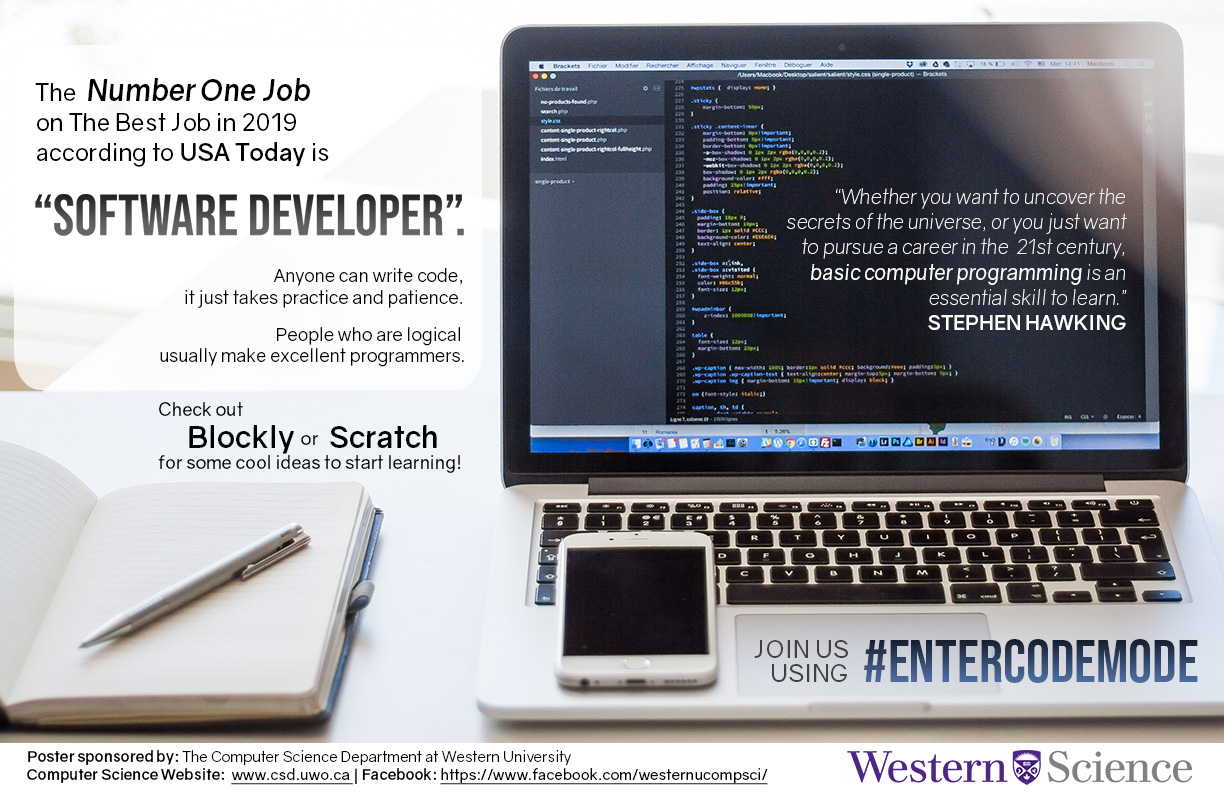 14/78
[Speaker Notes: yzhao827_poster.jpg]
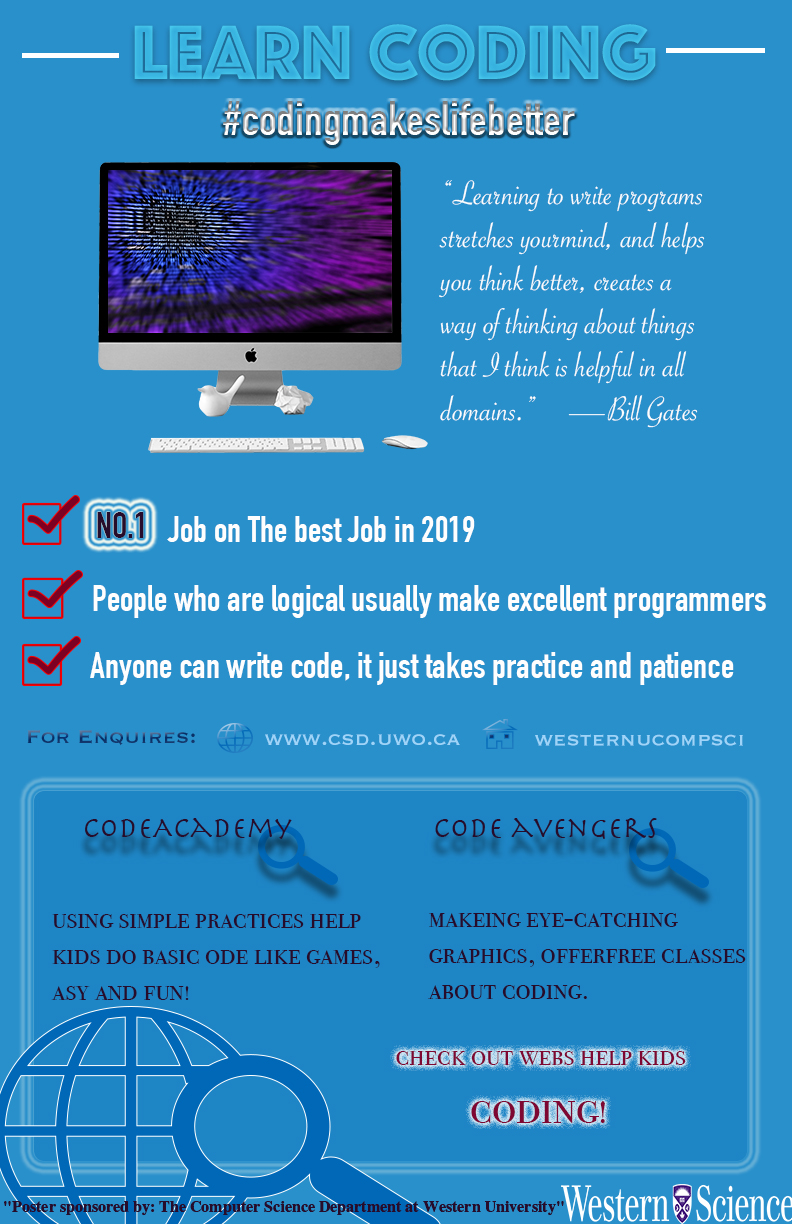 15/78
[Speaker Notes: yzha2922_poster.jpg]
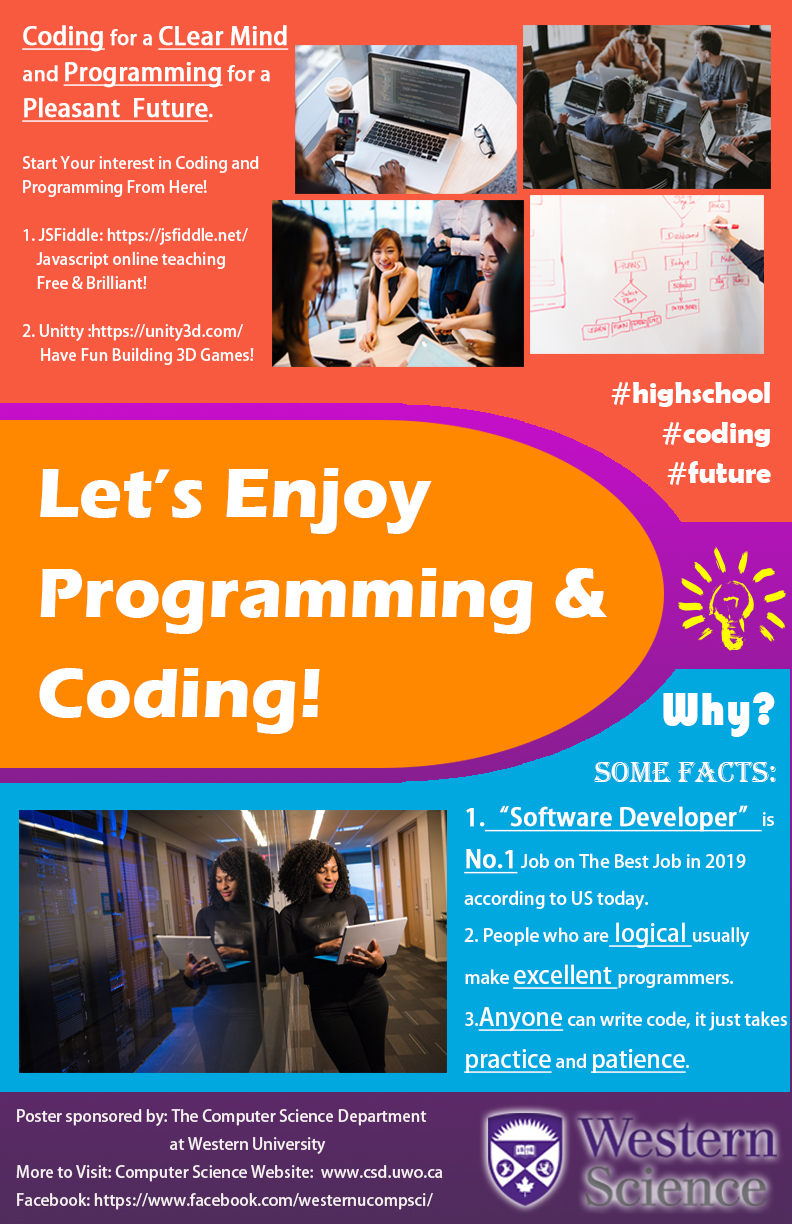 16/78
[Speaker Notes: yzha2789_poster.jpg]
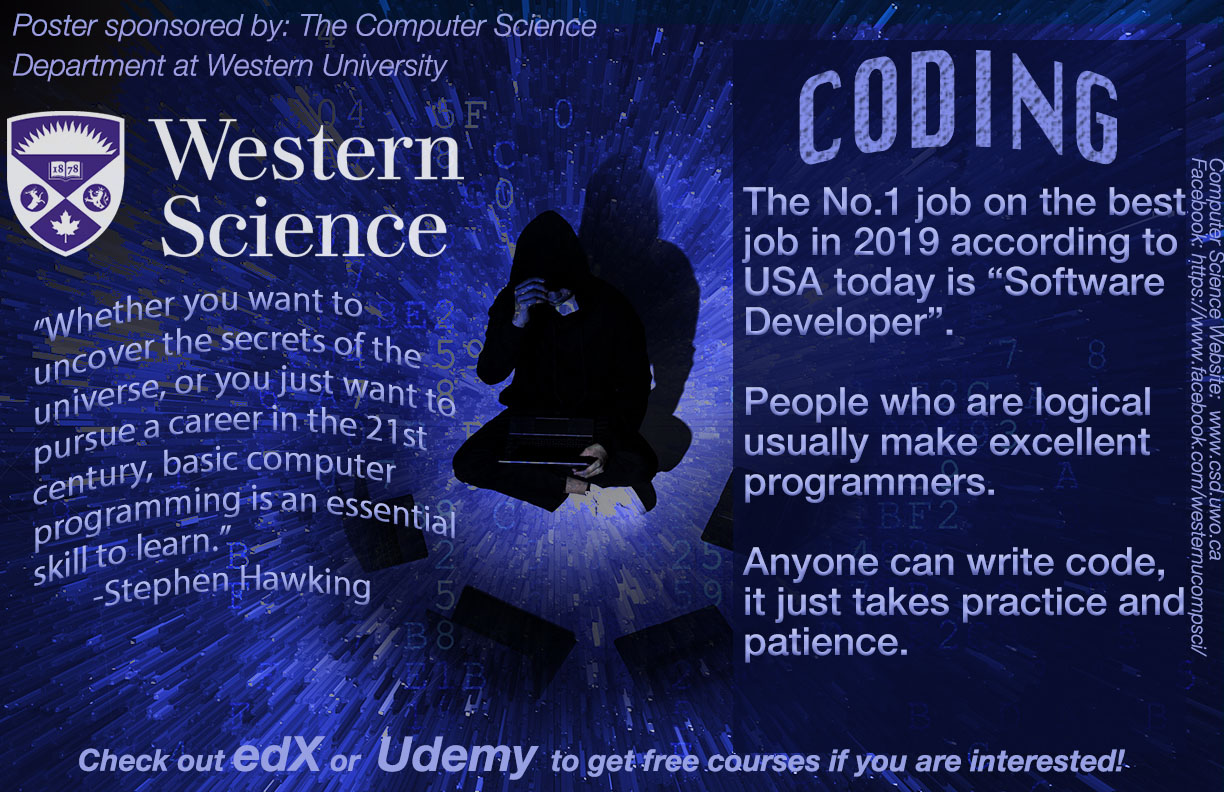 17/78
[Speaker Notes: yzha2565_poster.jpg]
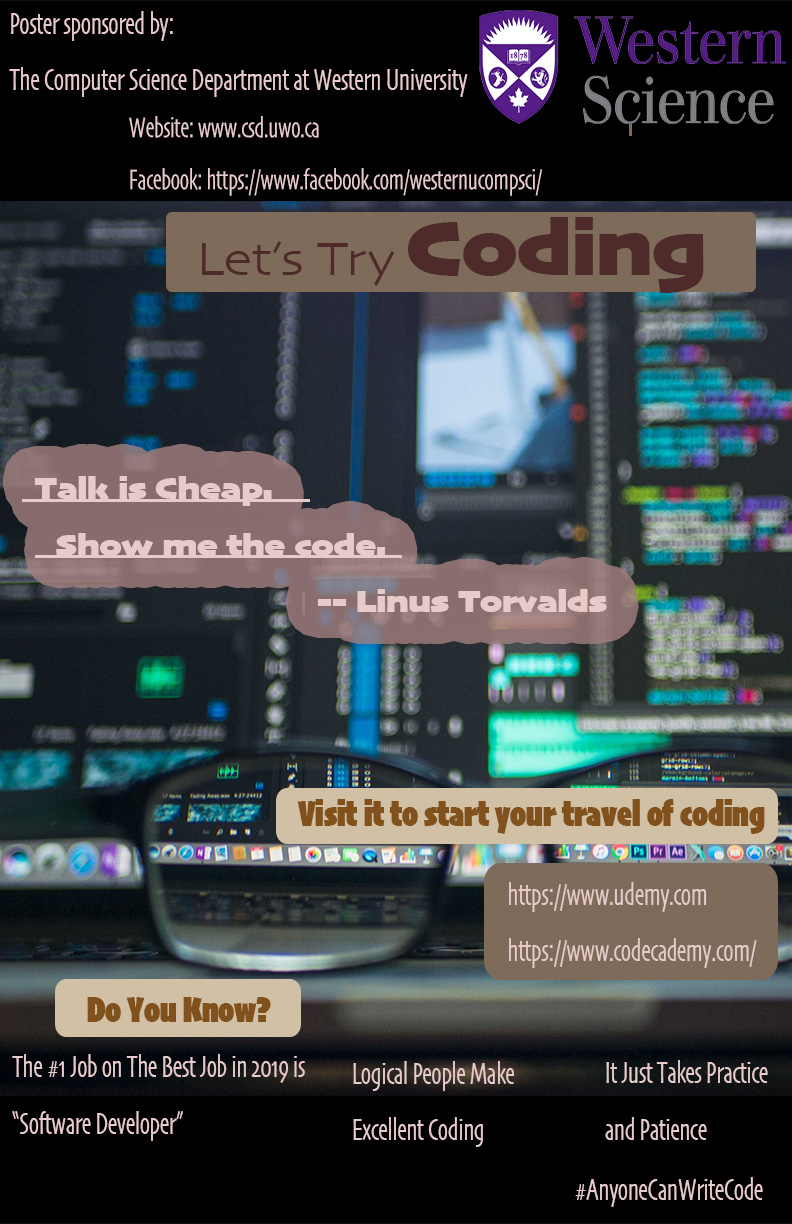 18/78
[Speaker Notes: yyin253_poster.jpg]
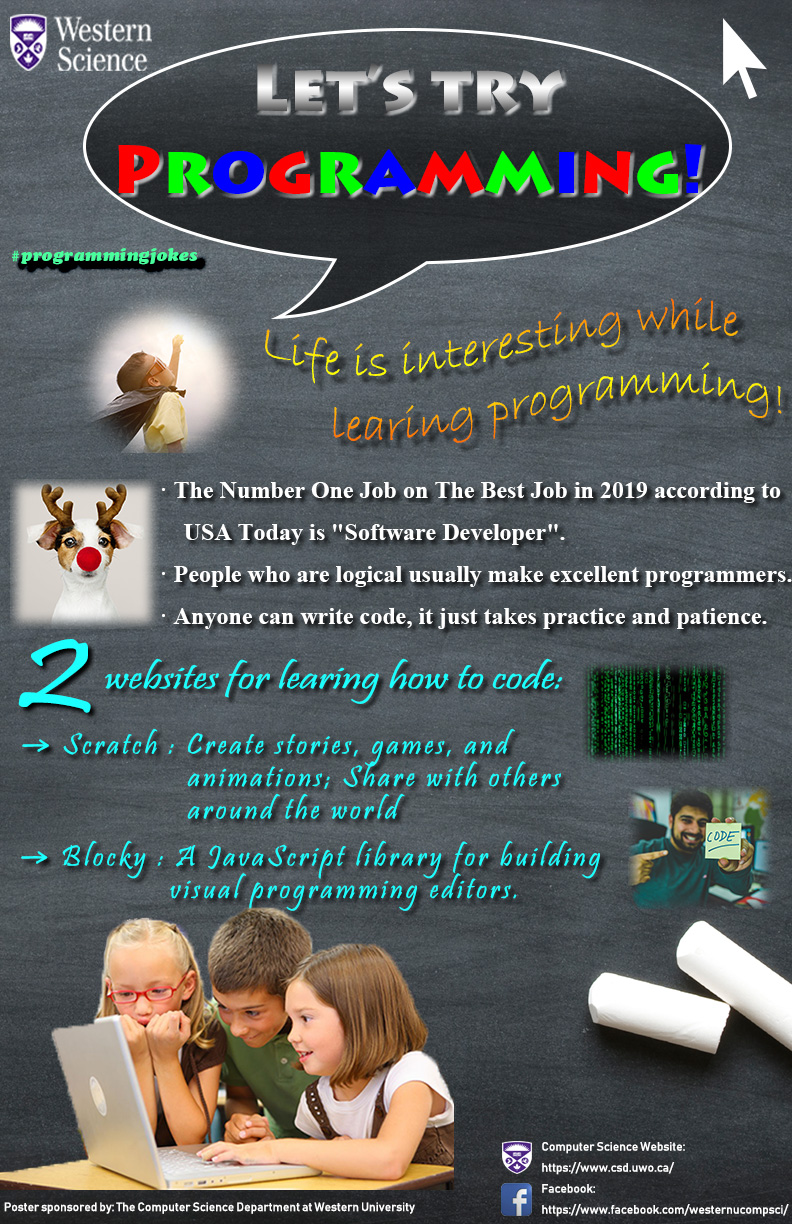 19/78
[Speaker Notes: yyang789_poster.jpg]
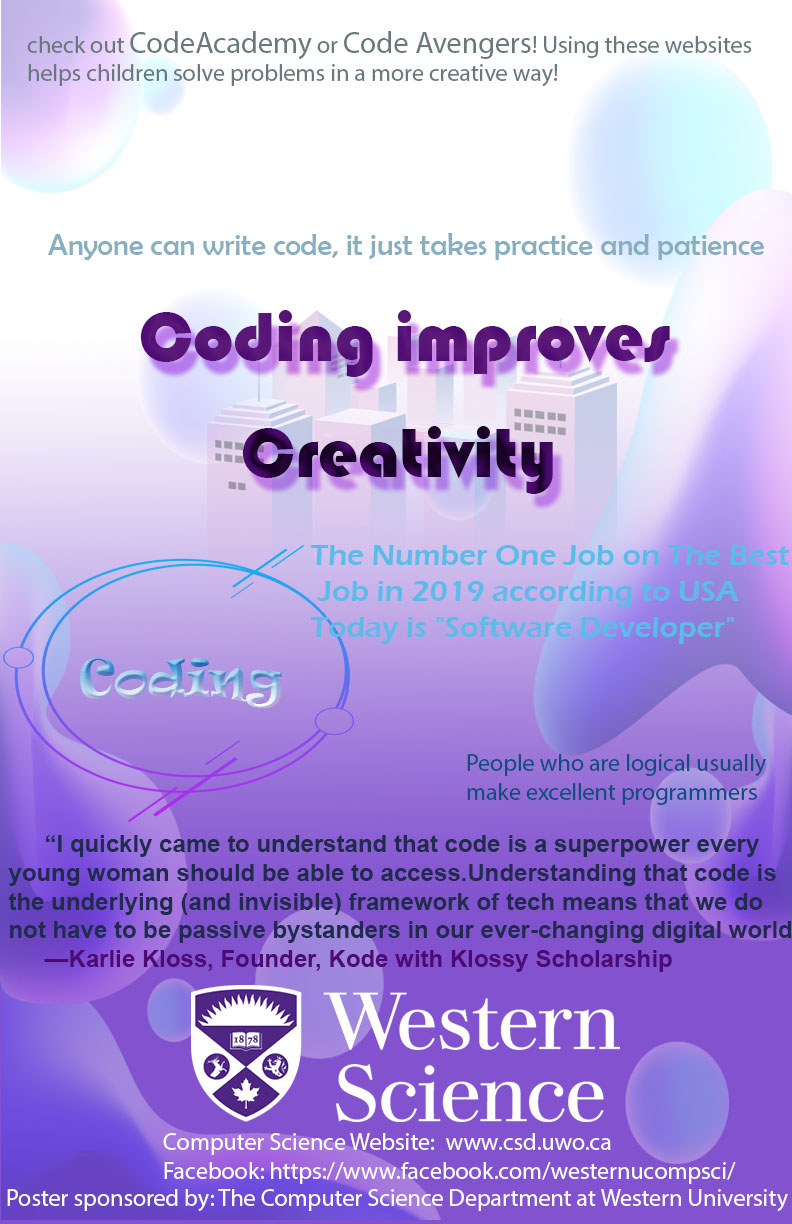 20/78
[Speaker Notes: yxu769_poster.jpg]
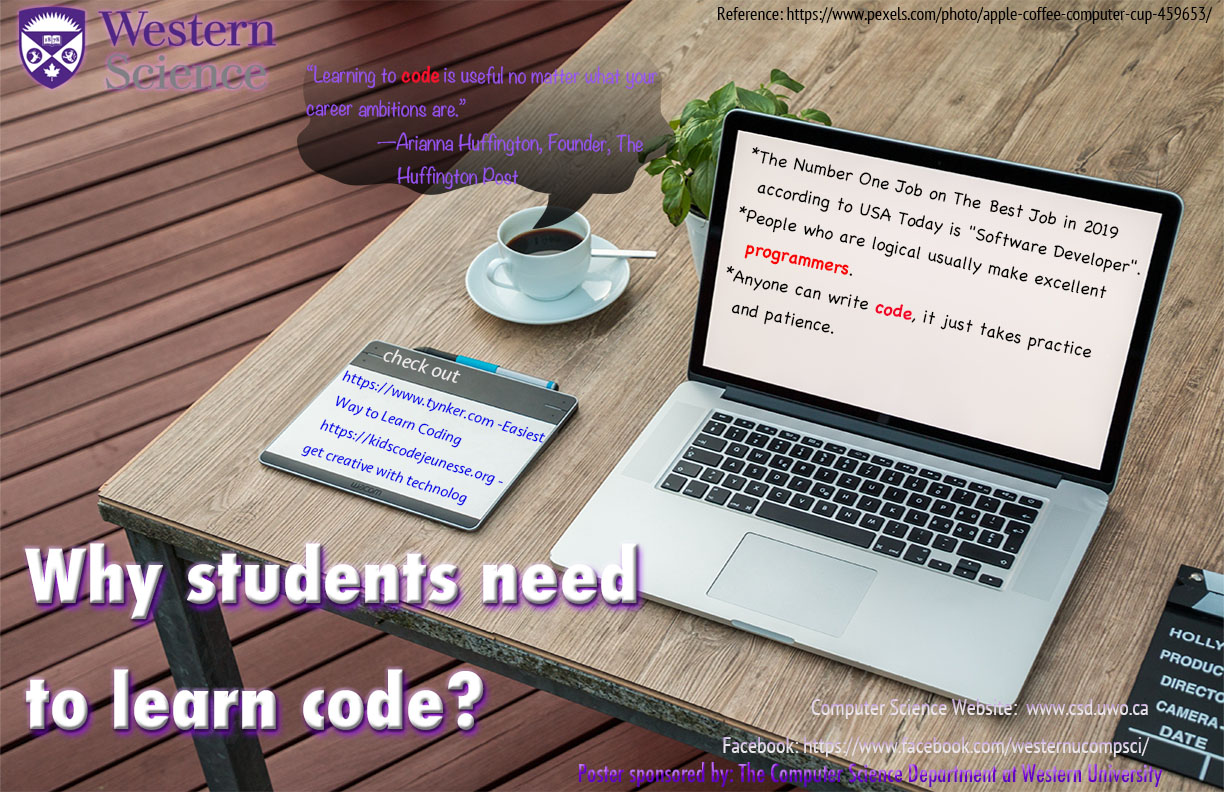 21/78
[Speaker Notes: yxu727_poster.jpg]
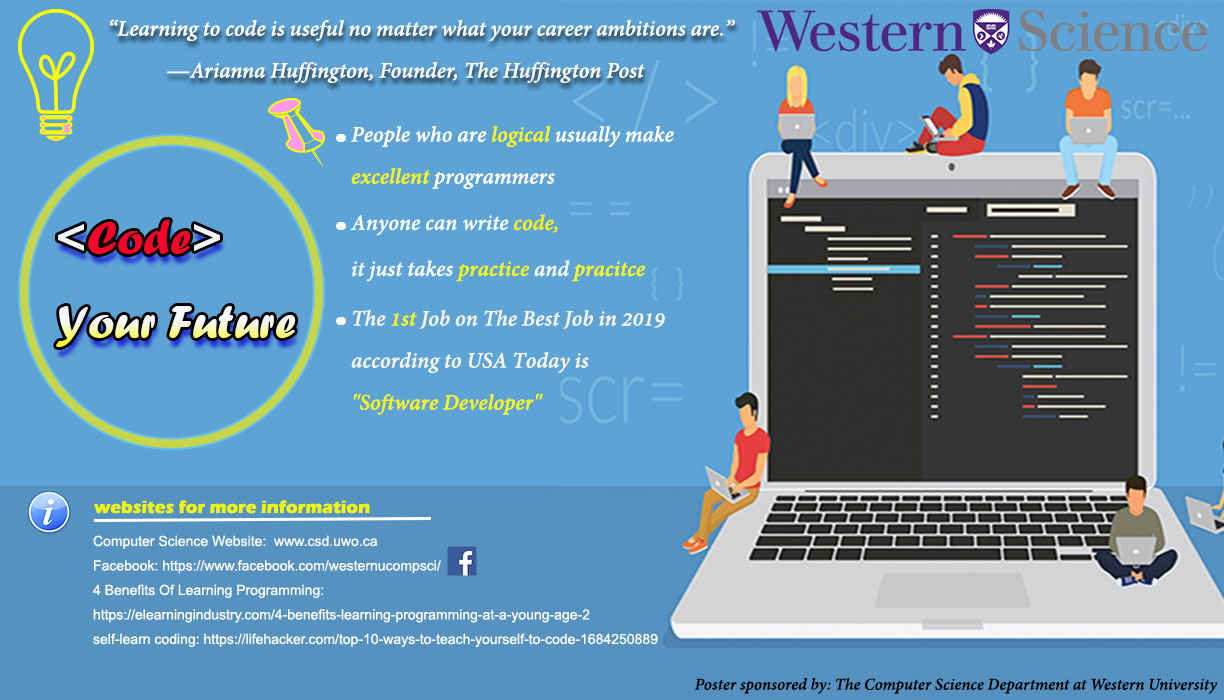 22/78
[Speaker Notes: yxu632_poster.jpg]
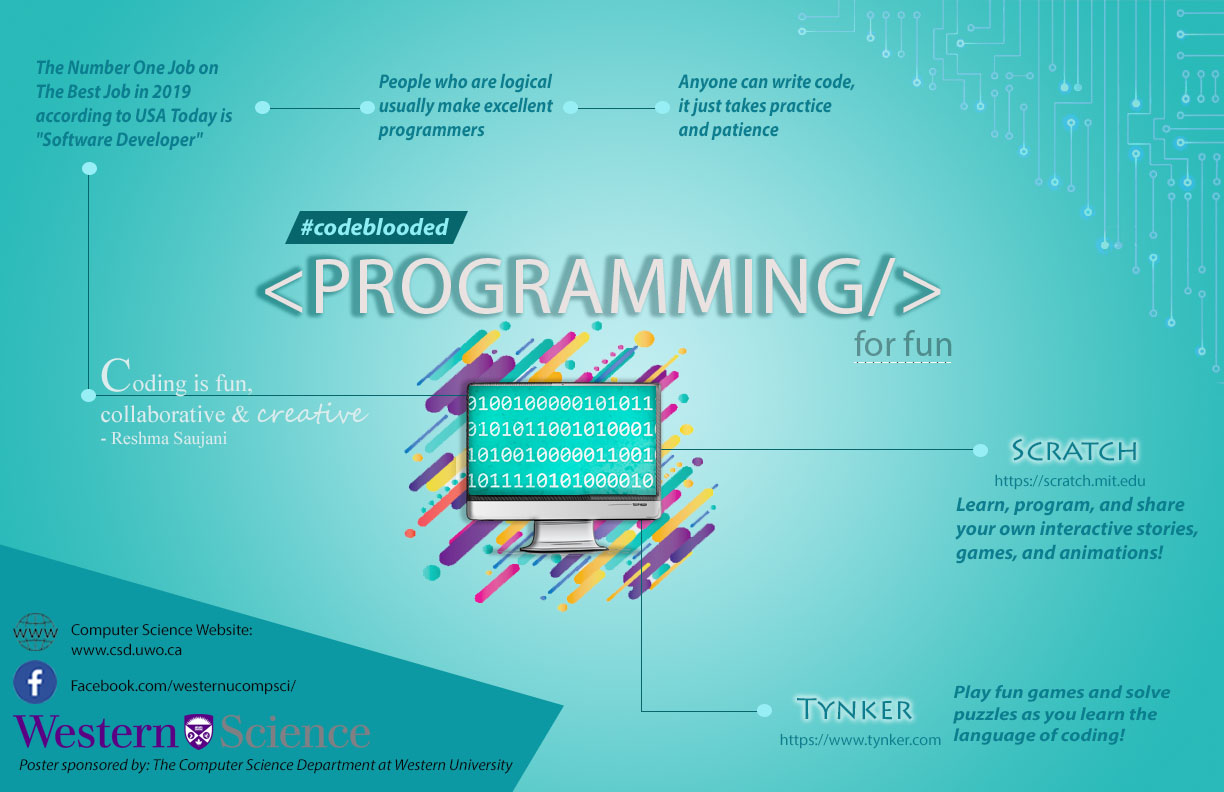 23/78
[Speaker Notes: yxu548_poster.jpg]
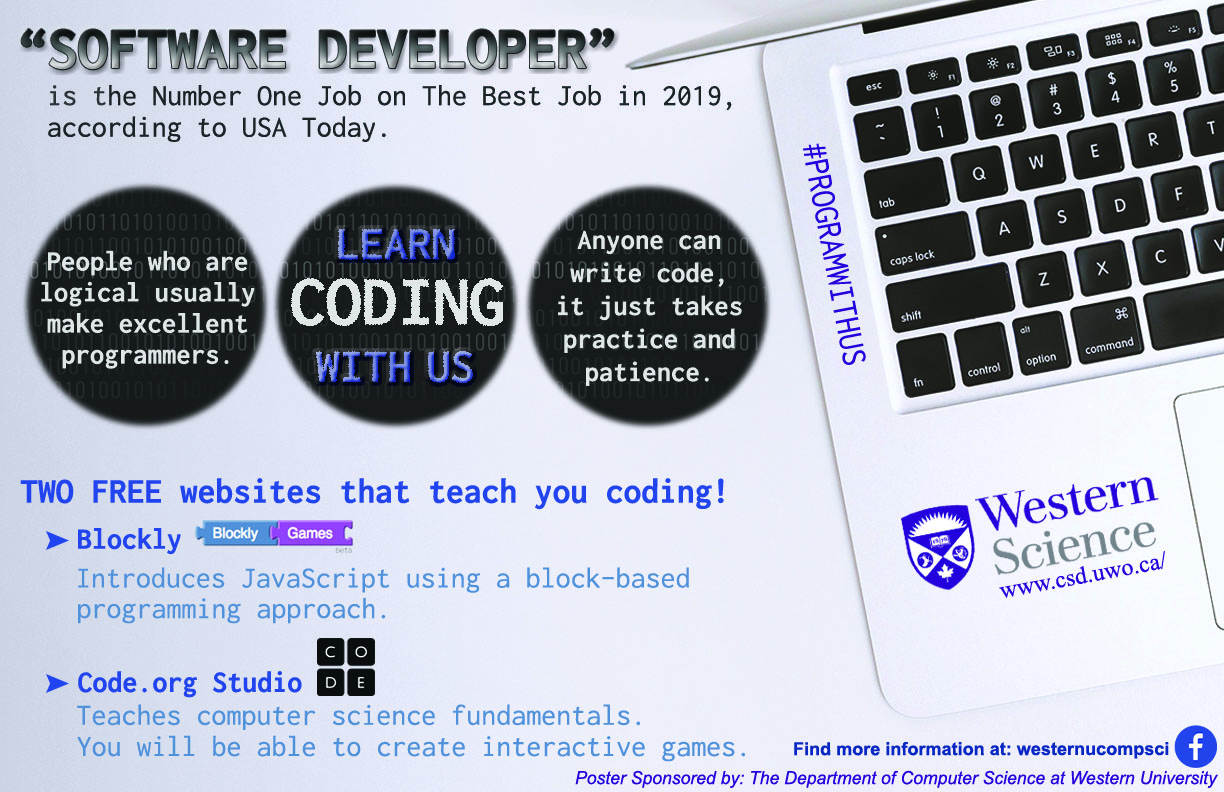 24/78
[Speaker Notes: ywu753_poster.jpg]
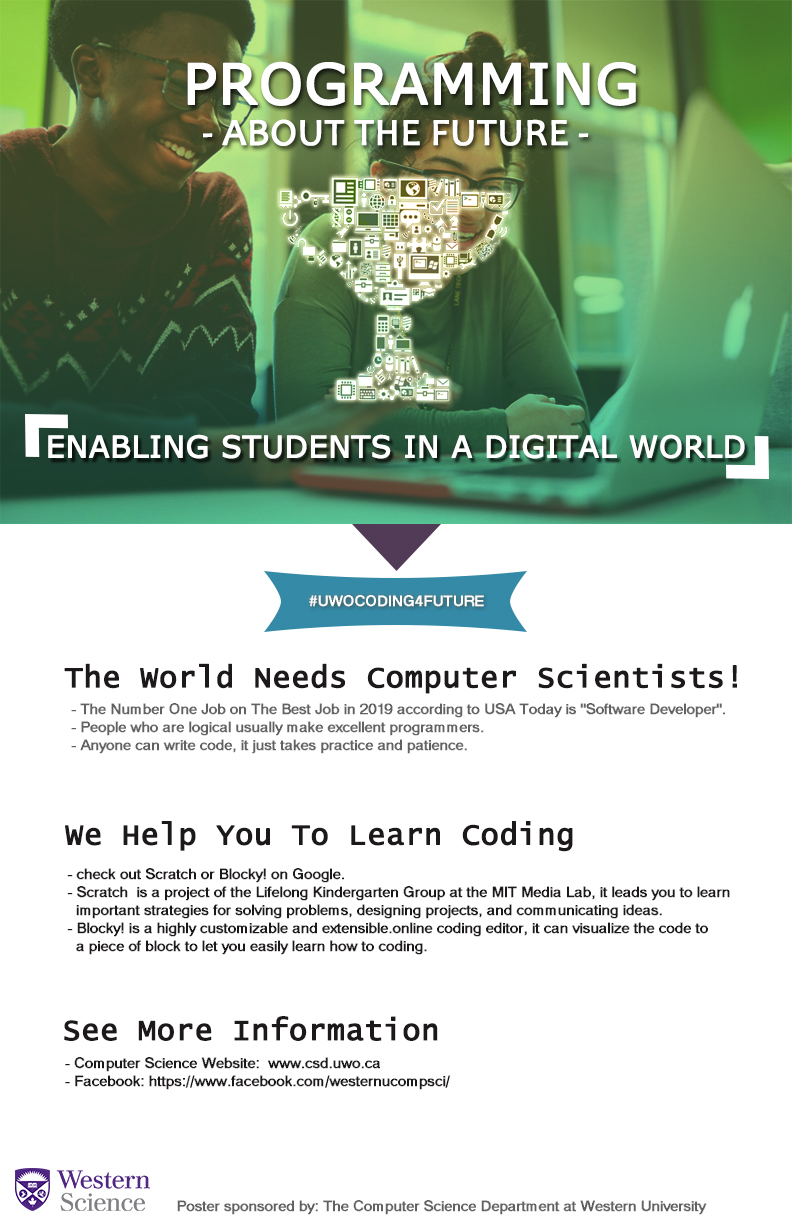 25/78
[Speaker Notes: ywu749_poster.jpg]
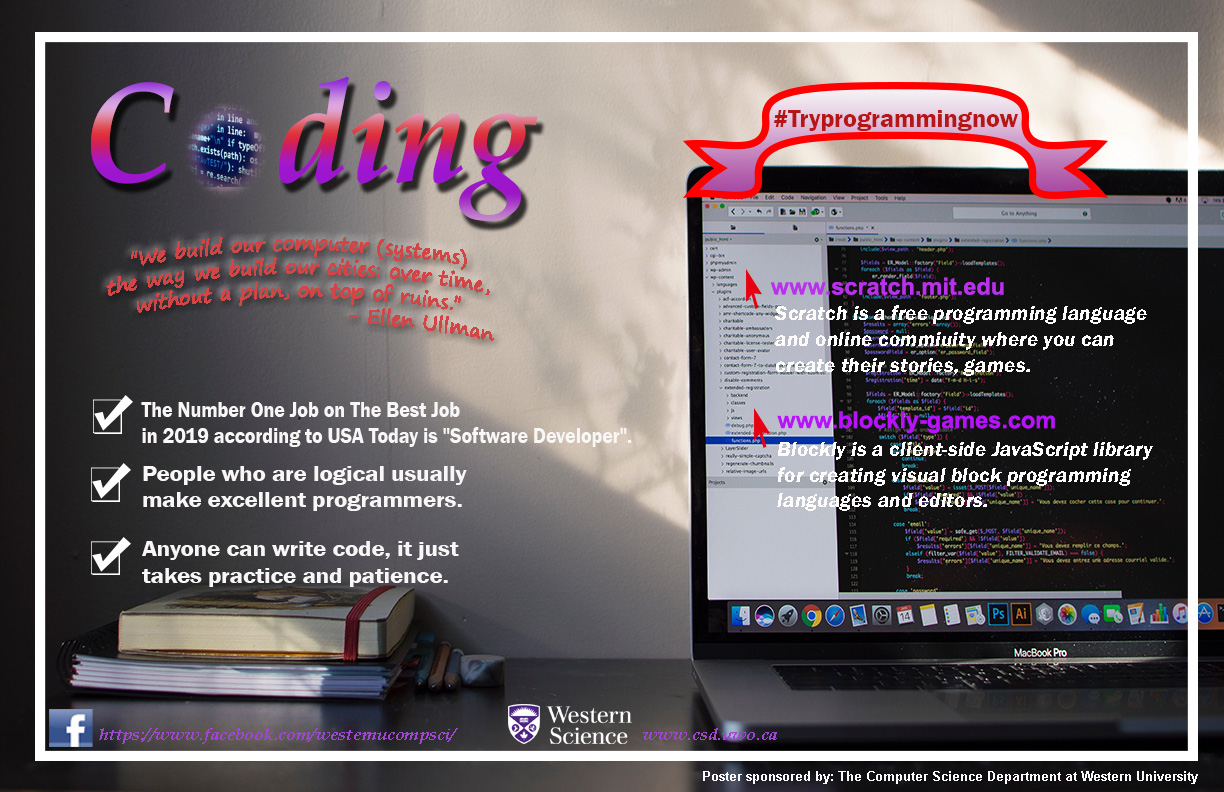 26/78
[Speaker Notes: xzhao389_poster.jpg]
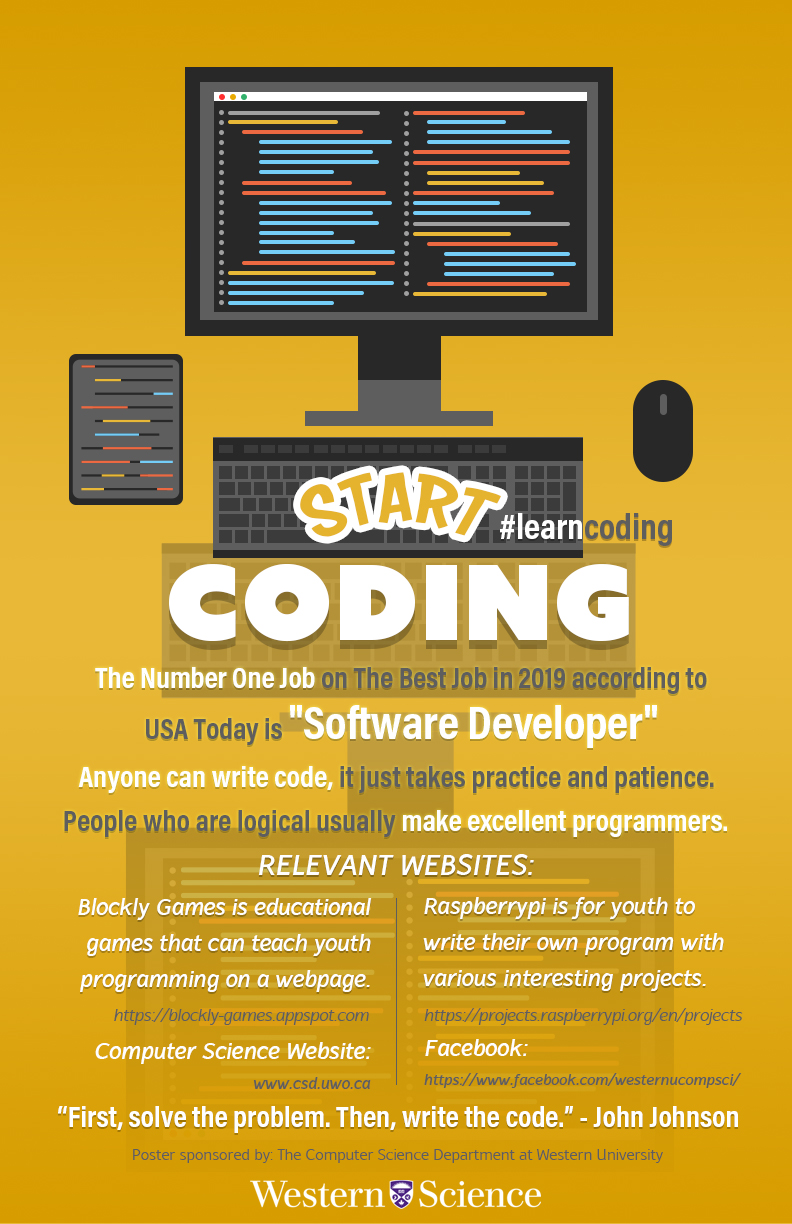 27/78
[Speaker Notes: xzhan928_poster.jpg]
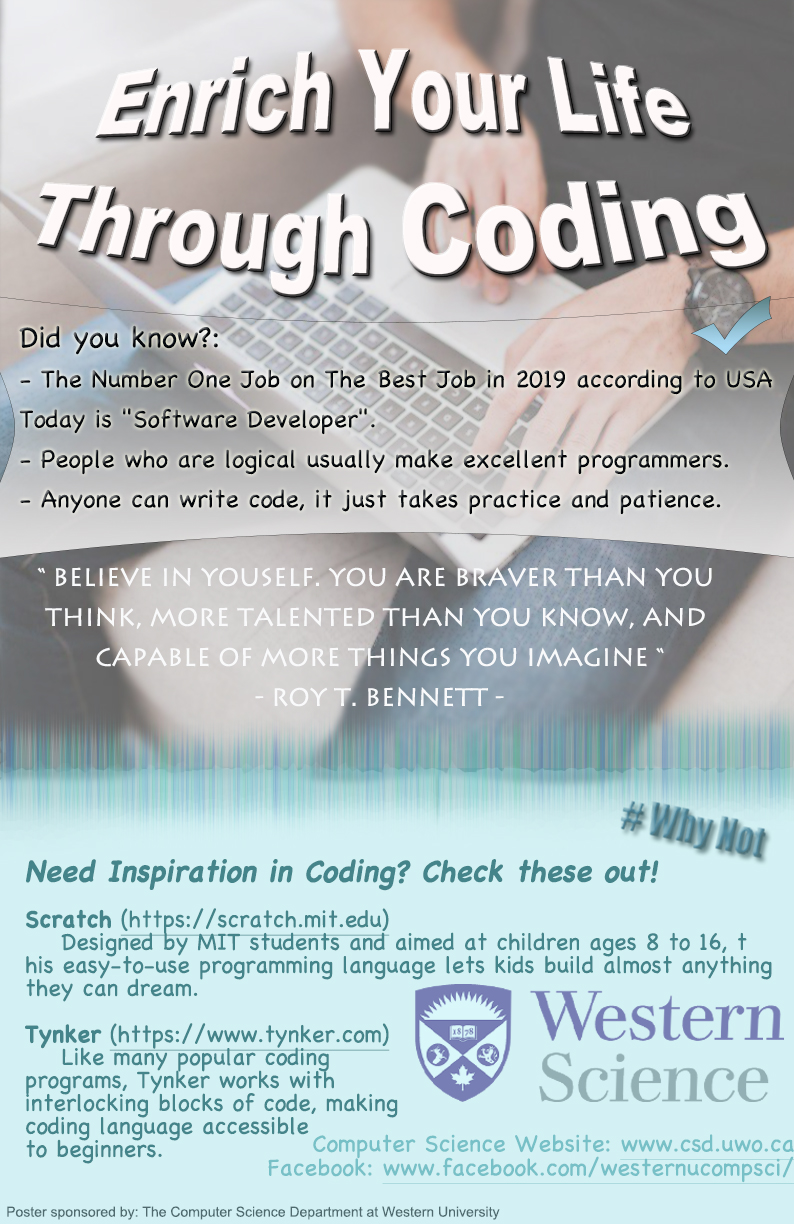 28/78
[Speaker Notes: xzha94_poster.jpg]
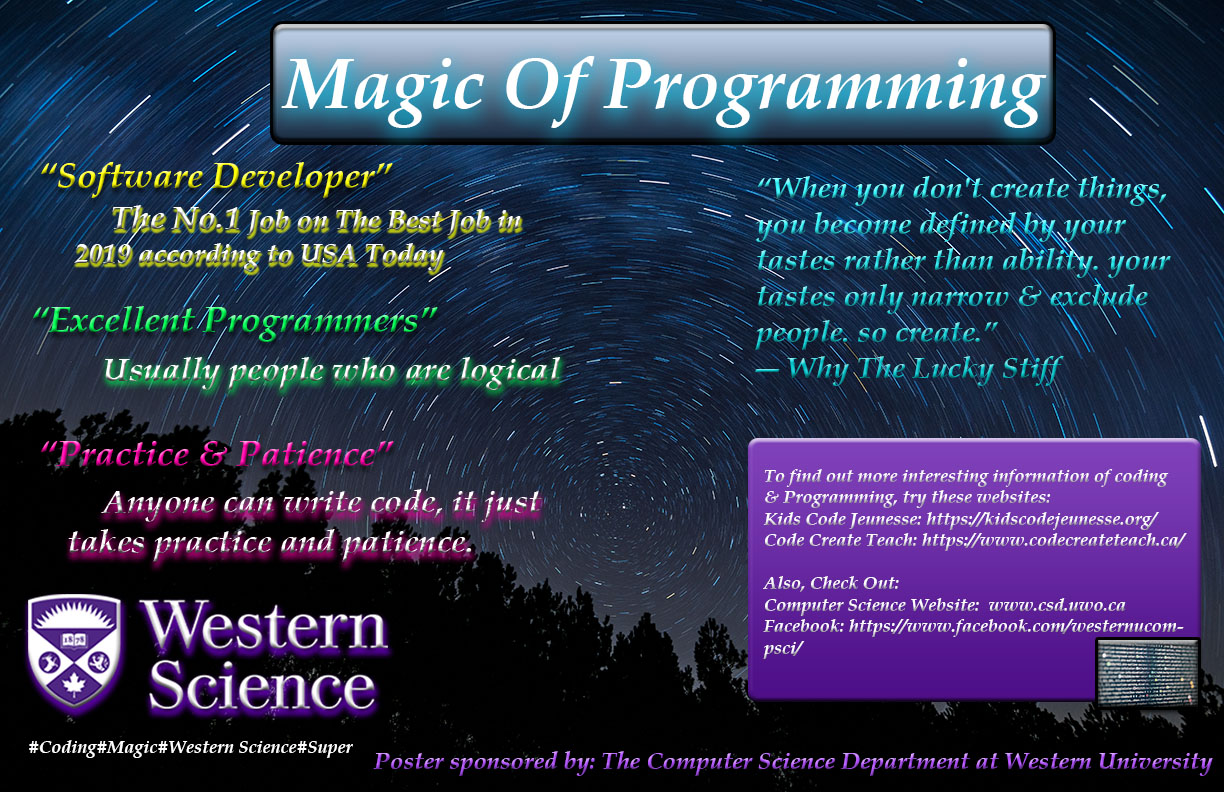 29/78
[Speaker Notes: xzha386_poster.jpg]
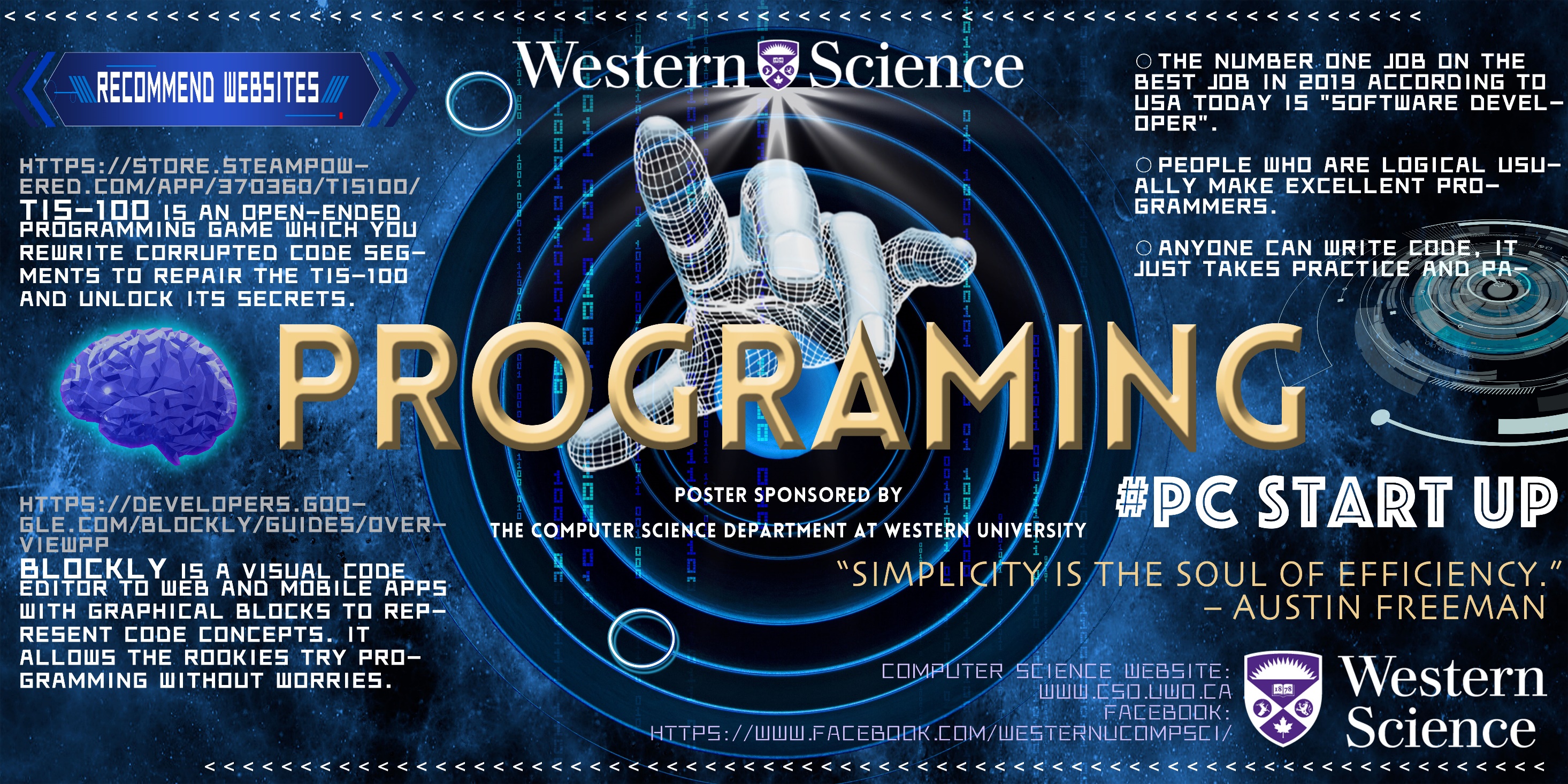 30/78
[Speaker Notes: xzha378_poster.jpg]
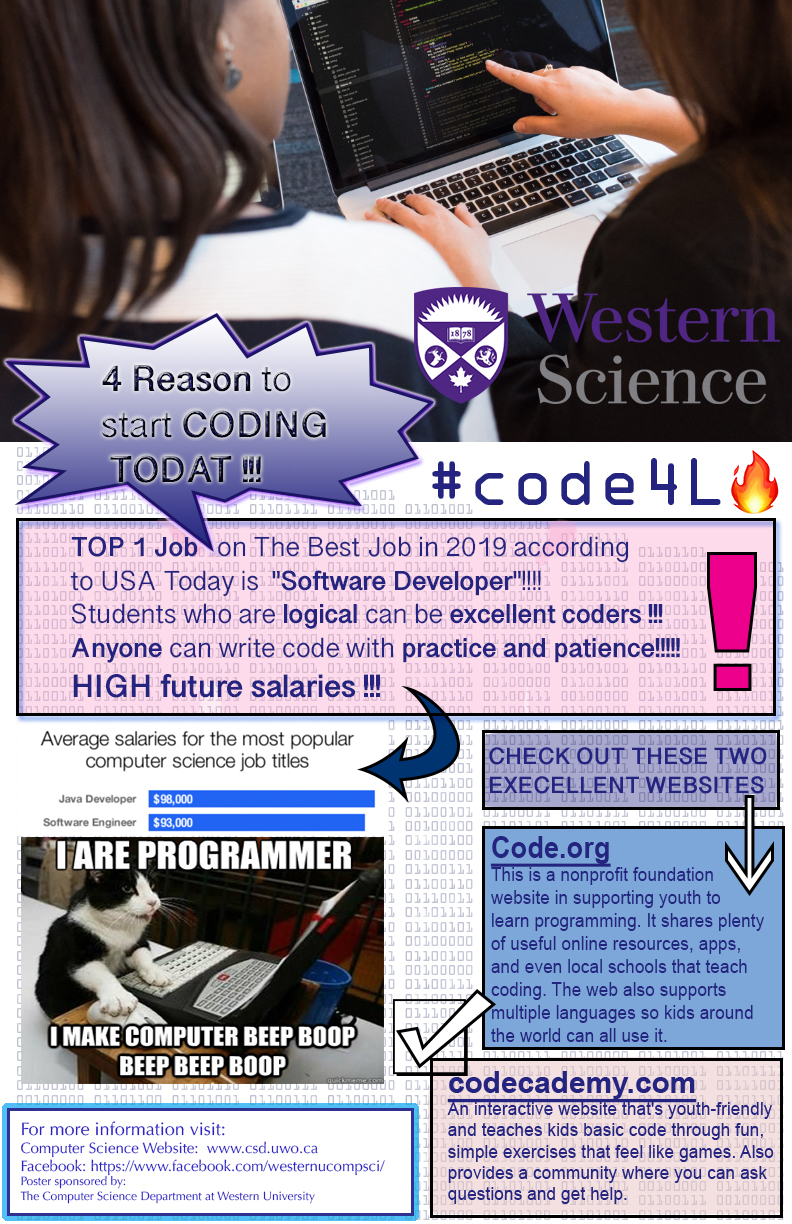 31/78
[Speaker Notes: xzha332_poster.jpg]
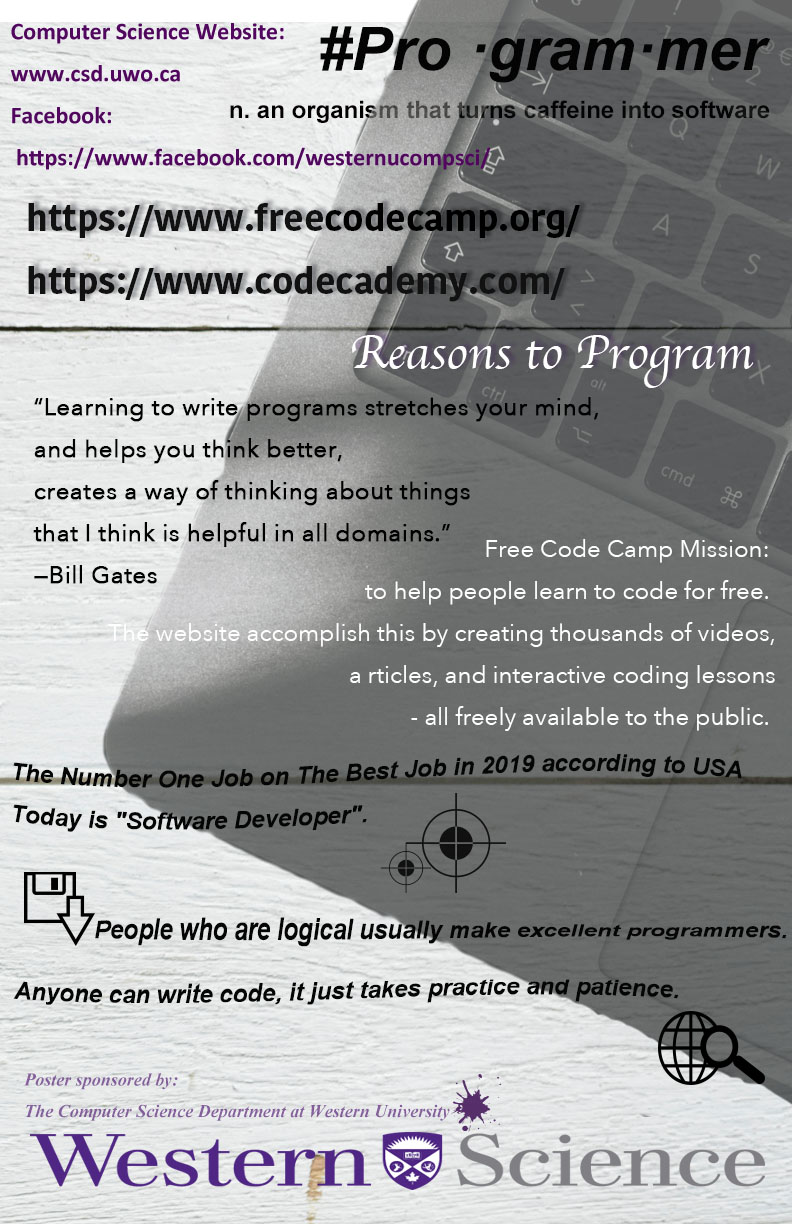 32/78
[Speaker Notes: xzha324_poster.jpg]
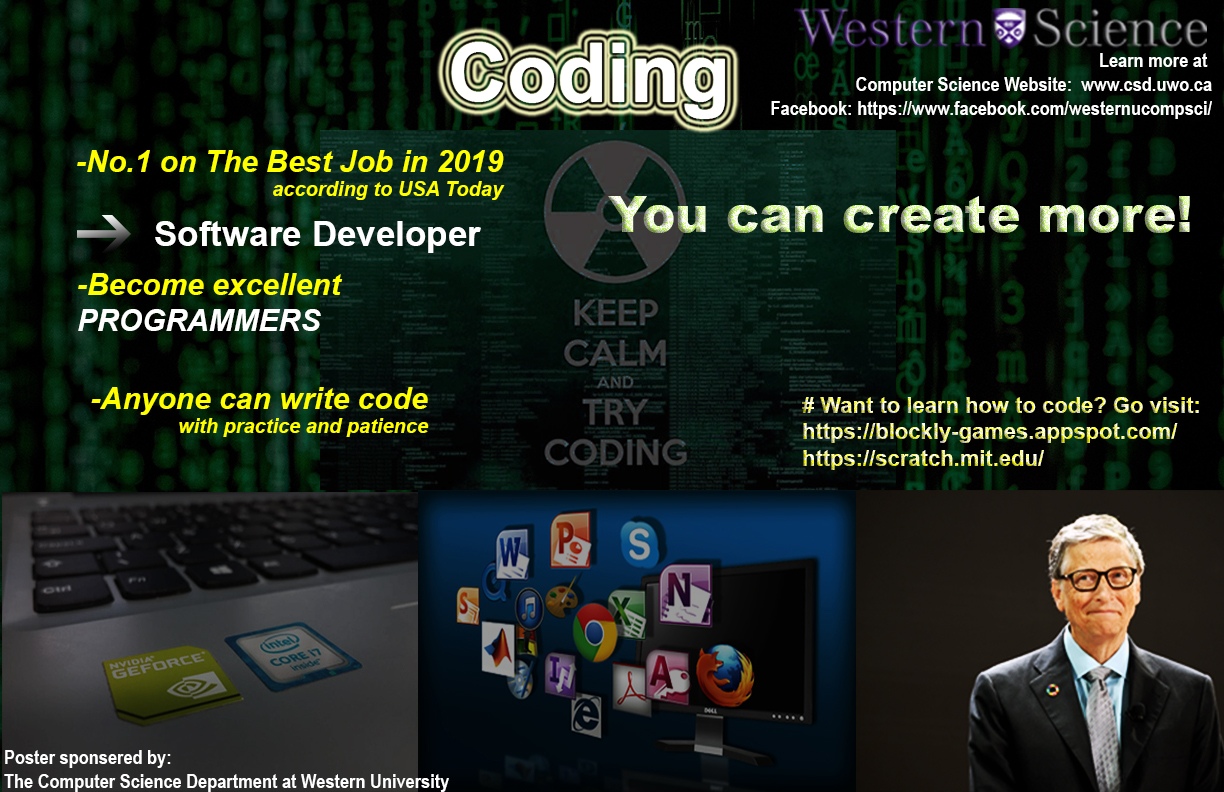 33/78
[Speaker Notes: xxu467_poster.jpg]
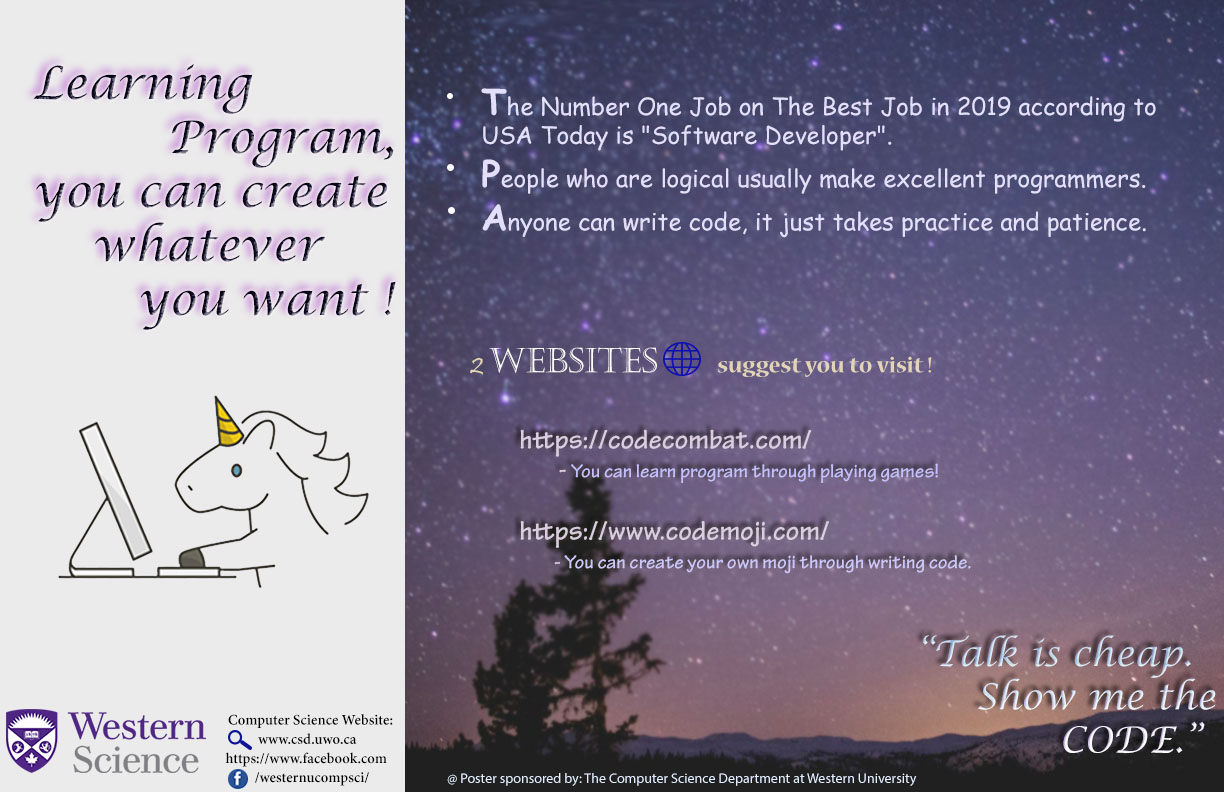 34/78
[Speaker Notes: xxia44_poster.jpg]
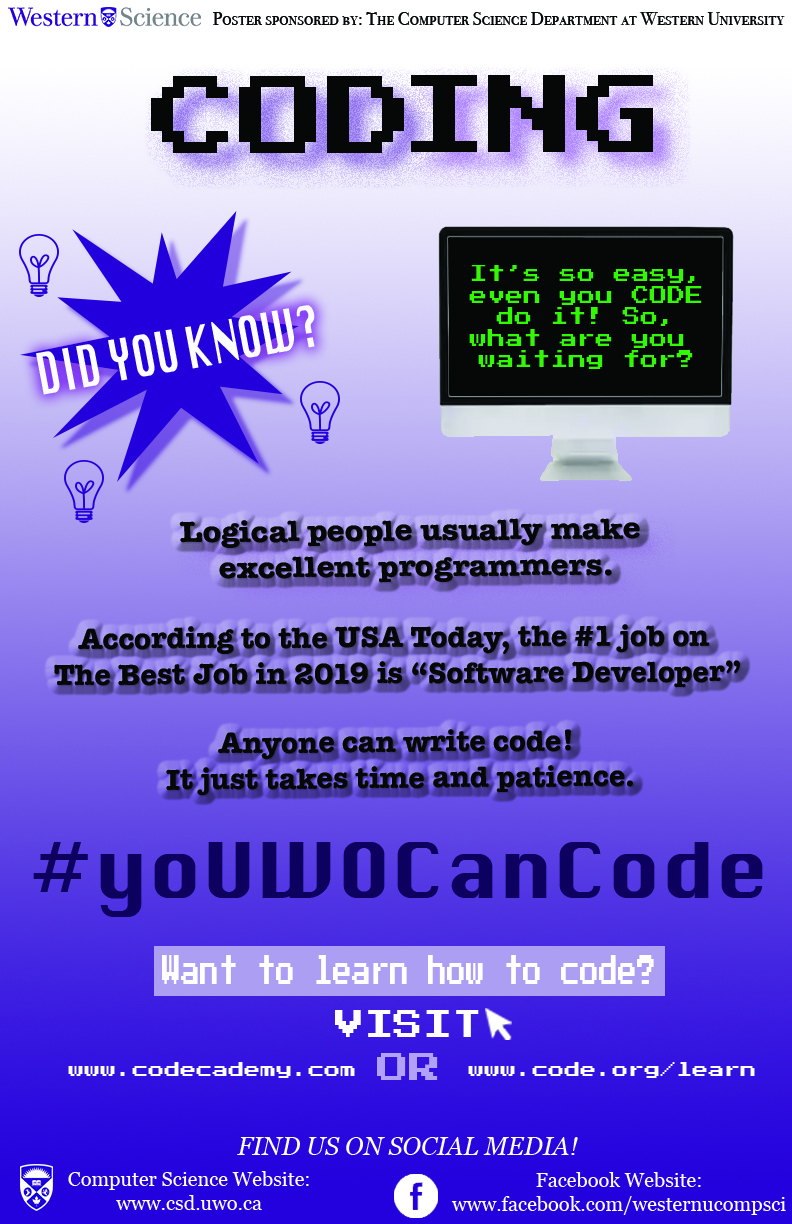 35/78
[Speaker Notes: tzechar_poster.jpg]
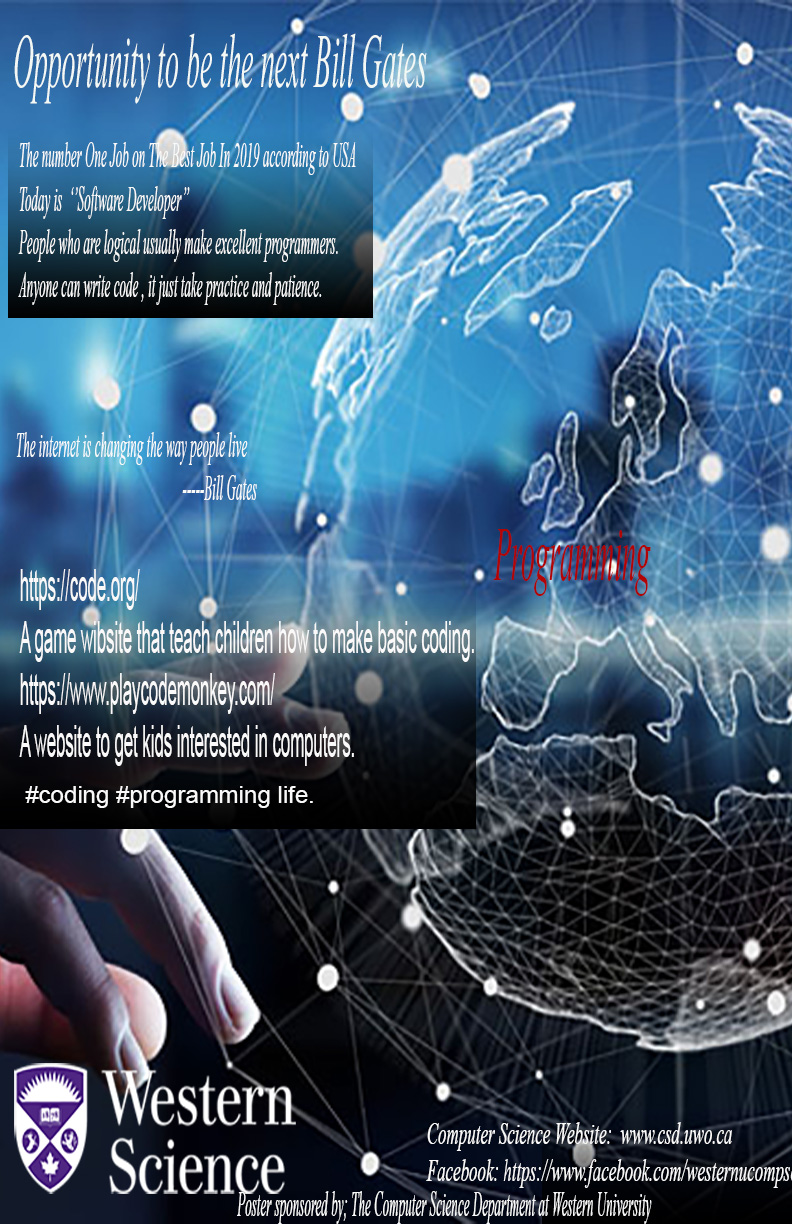 36/78
[Speaker Notes: tyang258_poster.jpg]
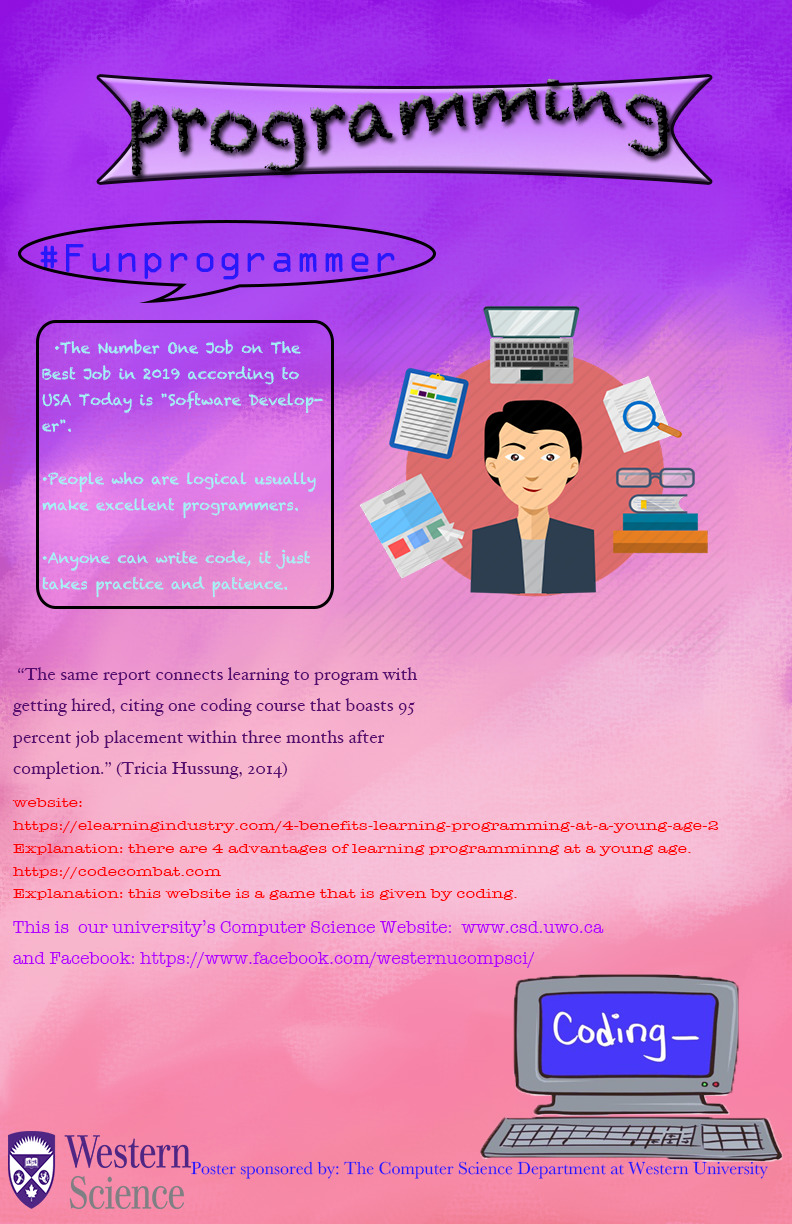 37/78
[Speaker Notes: tyang233_poster.jpg]
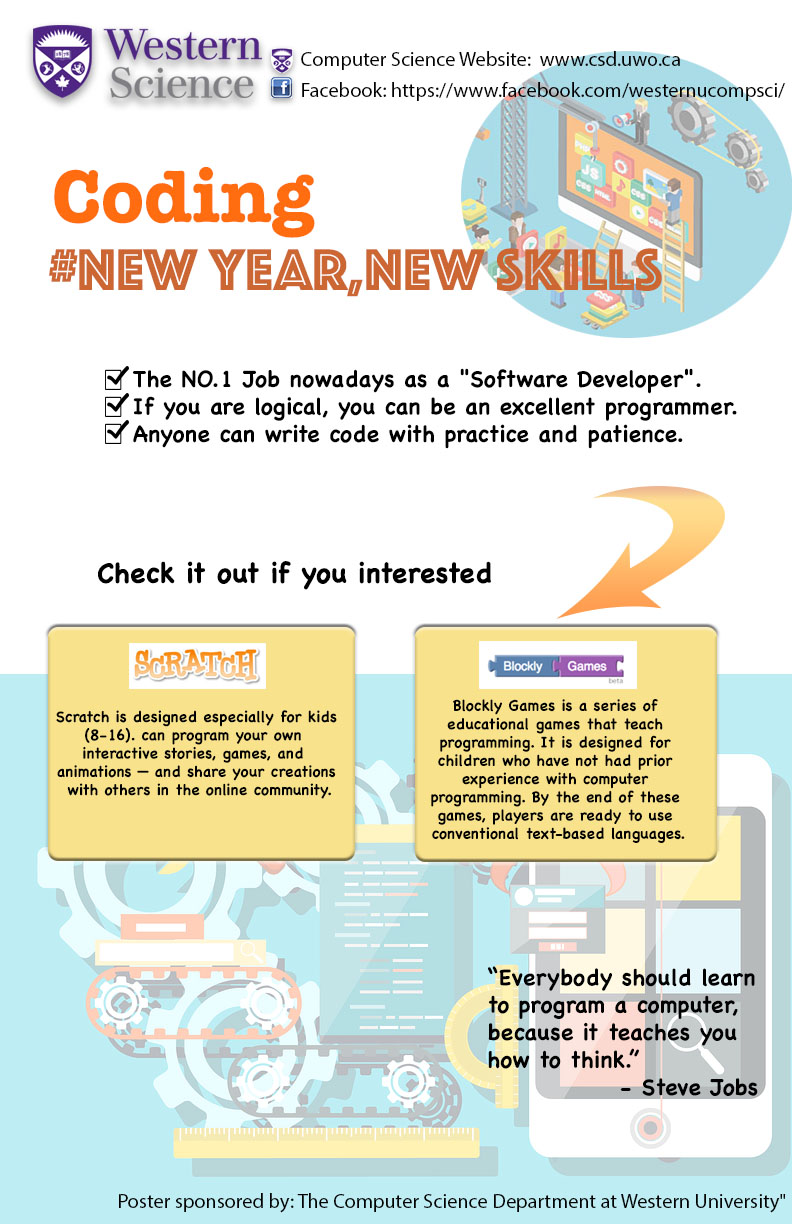 38/78
[Speaker Notes: szhu254_poster.jpg]
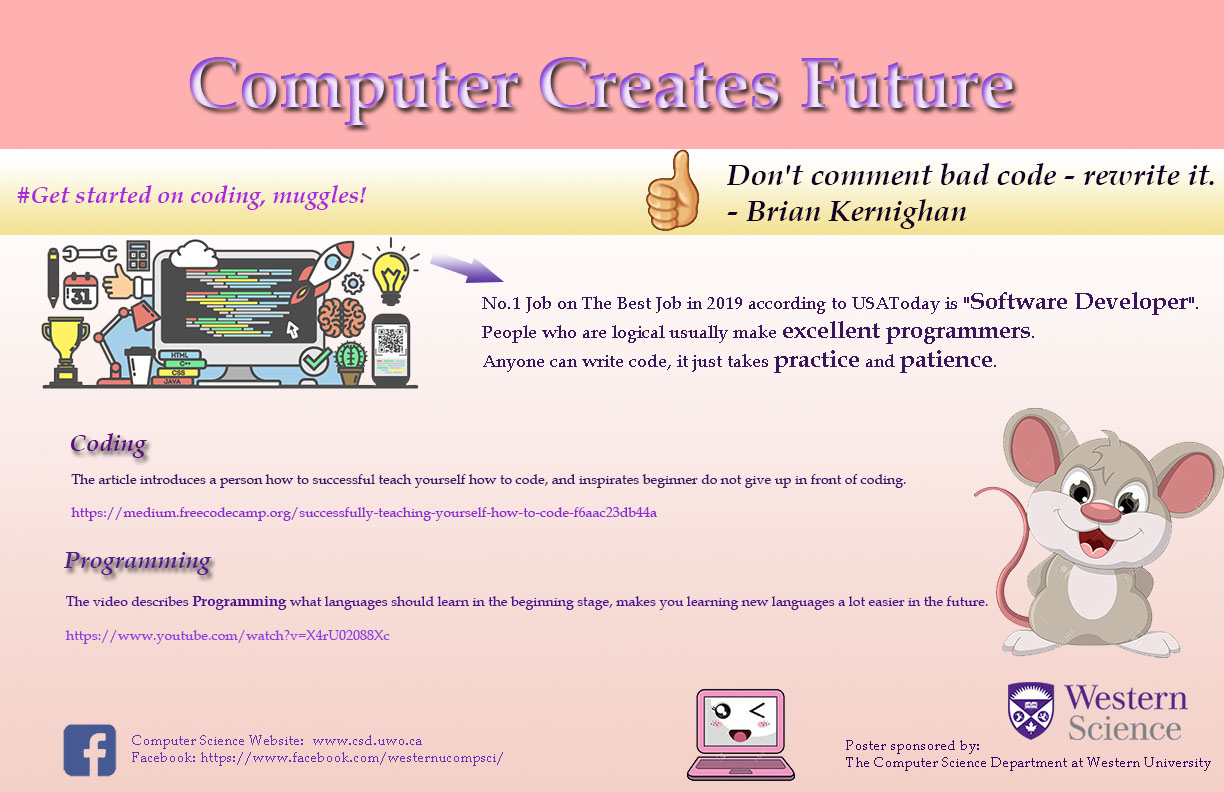 39/78
[Speaker Notes: szhou282_poster.jpg]
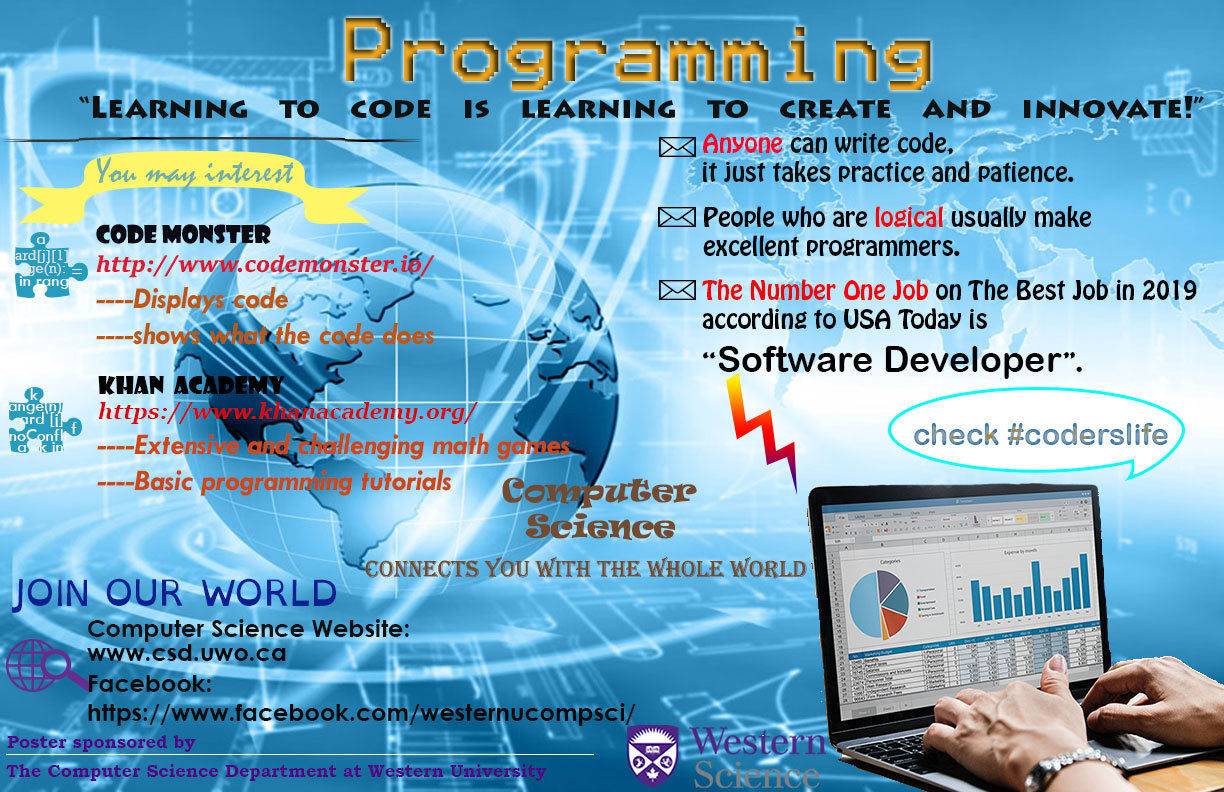 40/78
[Speaker Notes: szhou269_poster.jpg]
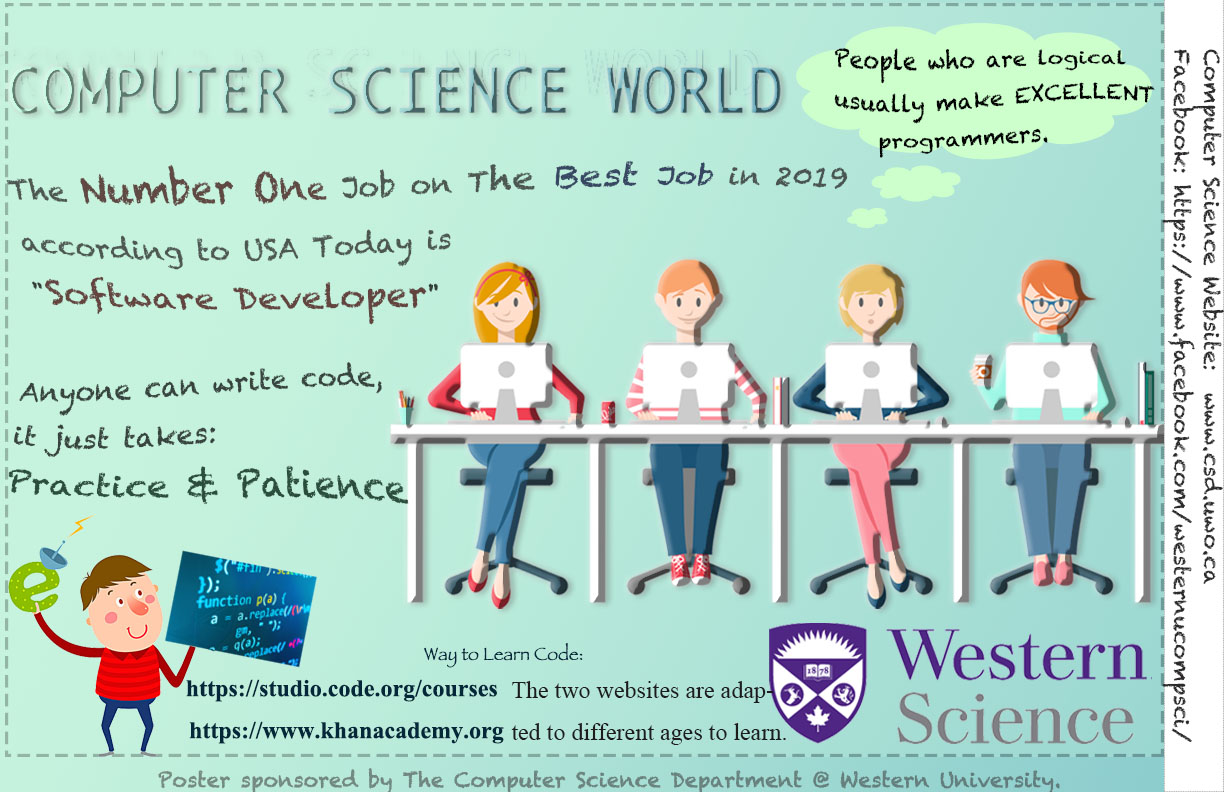 41/78
[Speaker Notes: szhao337_poster.jpg]
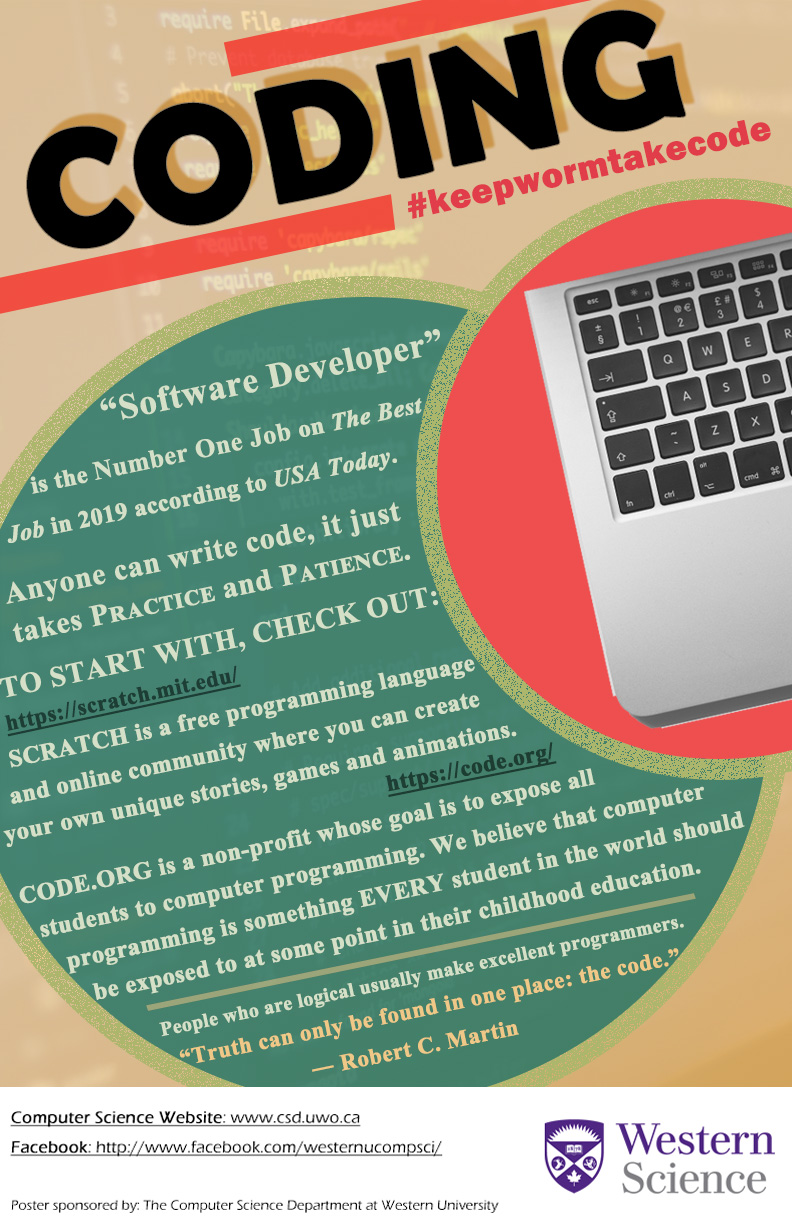 42/78
[Speaker Notes: sye67_poster.jpg]
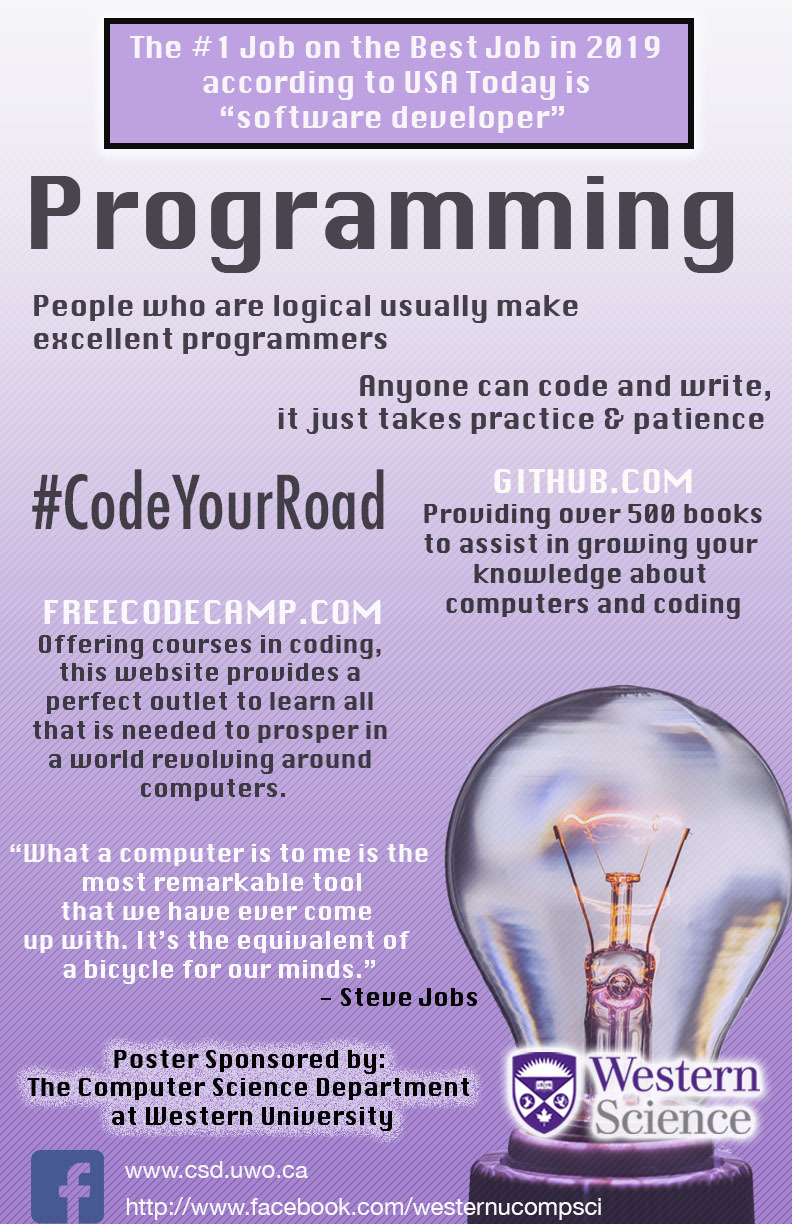 43/78
[Speaker Notes: rzitoli_poster.jpg]
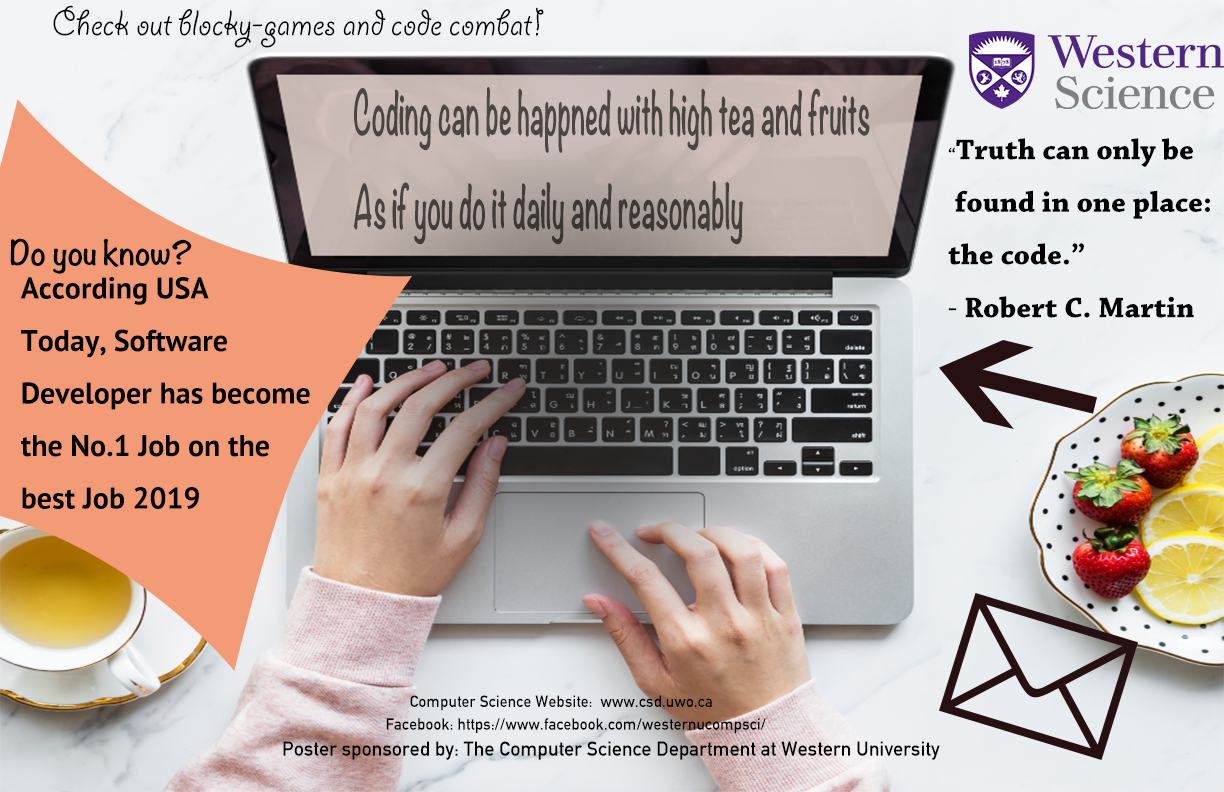 44/78
[Speaker Notes: rzhu72_poster.jpg]
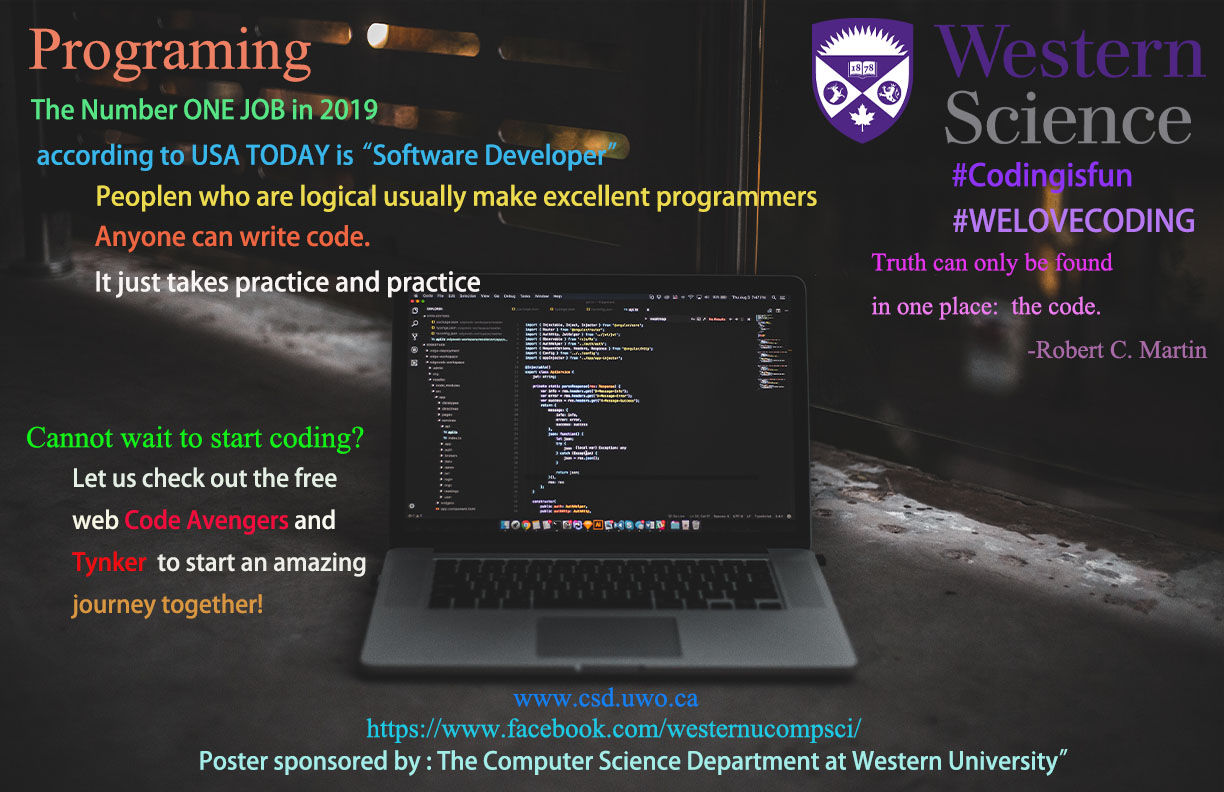 45/78
[Speaker Notes: rzhao97_poster.jpg]
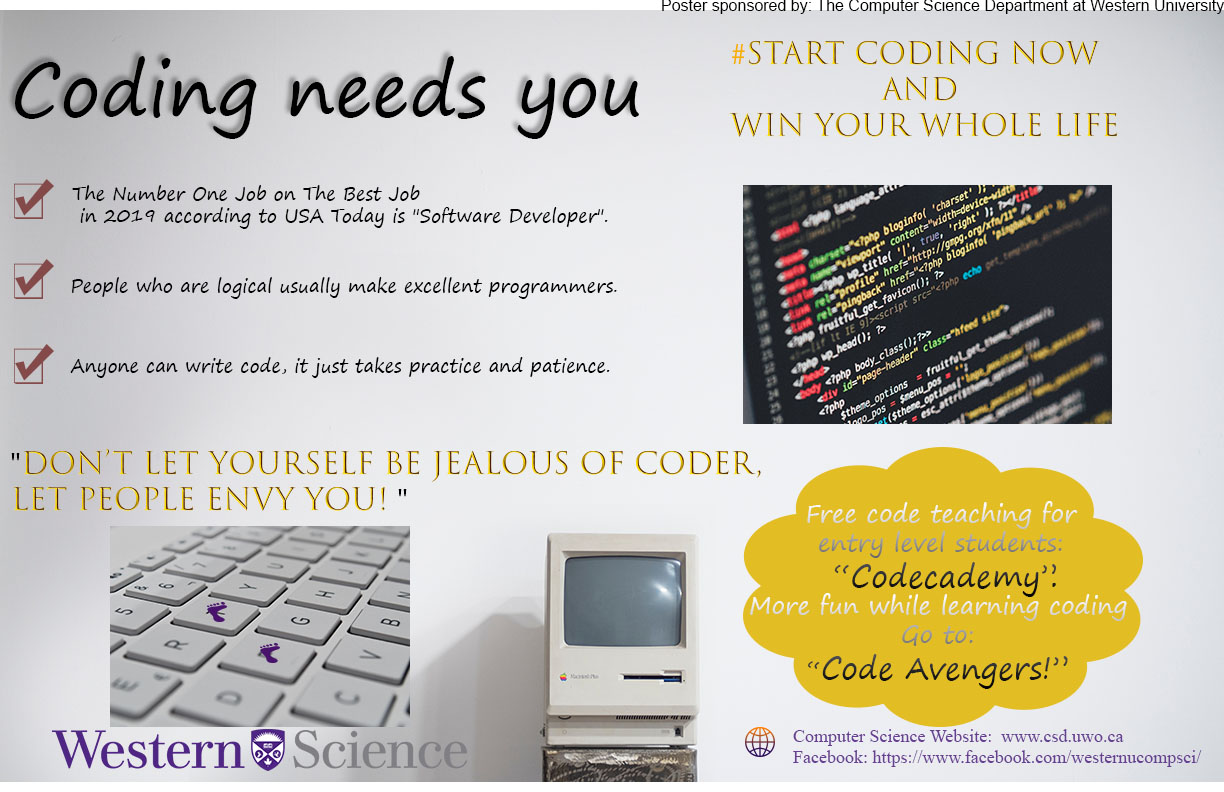 46/78
[Speaker Notes: ryang284_poster.jpg]
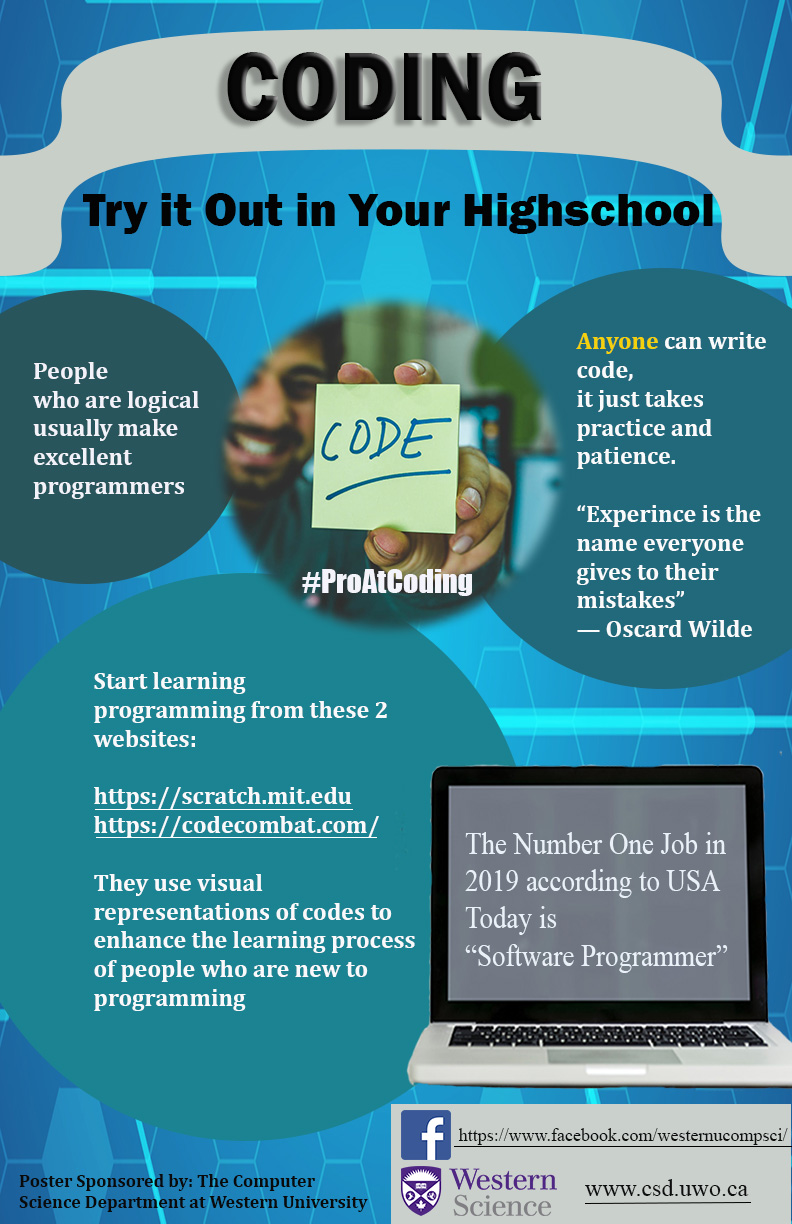 47/78
[Speaker Notes: ryang283_poster.jpg]
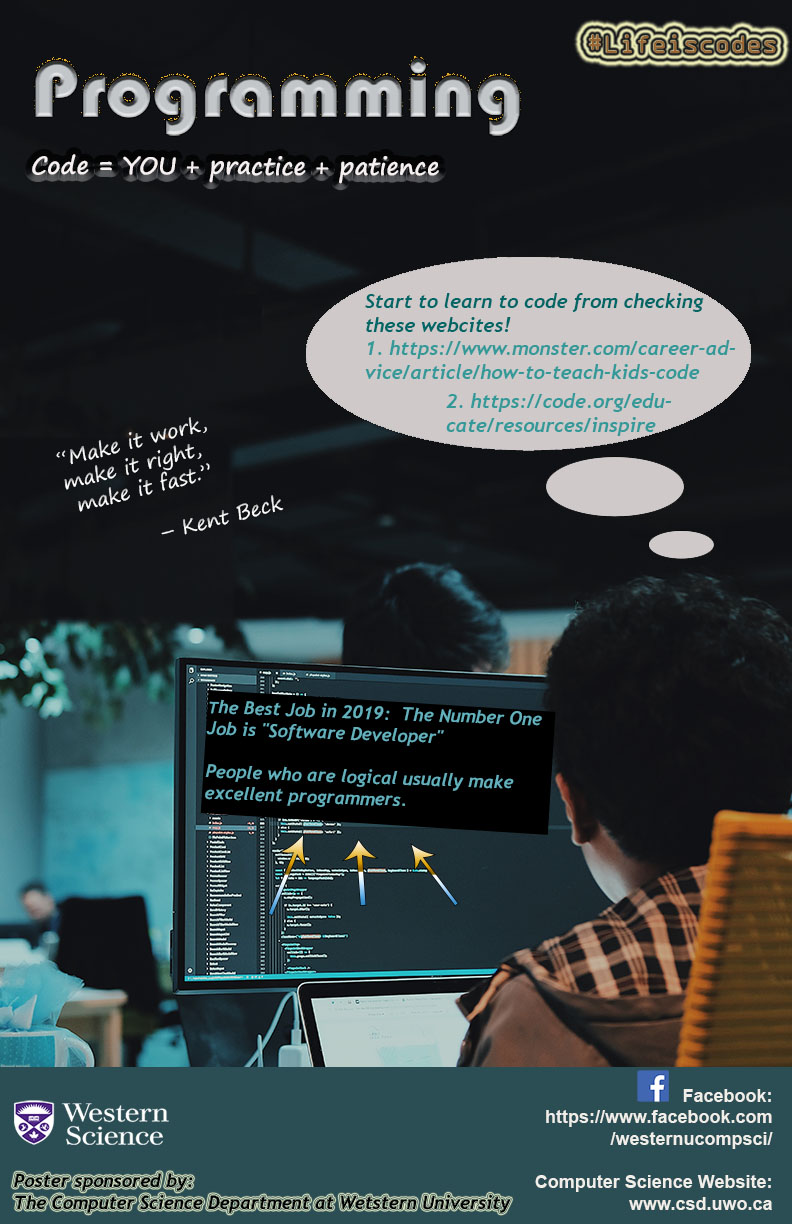 48/78
[Speaker Notes: qwu264_poster.jpg]
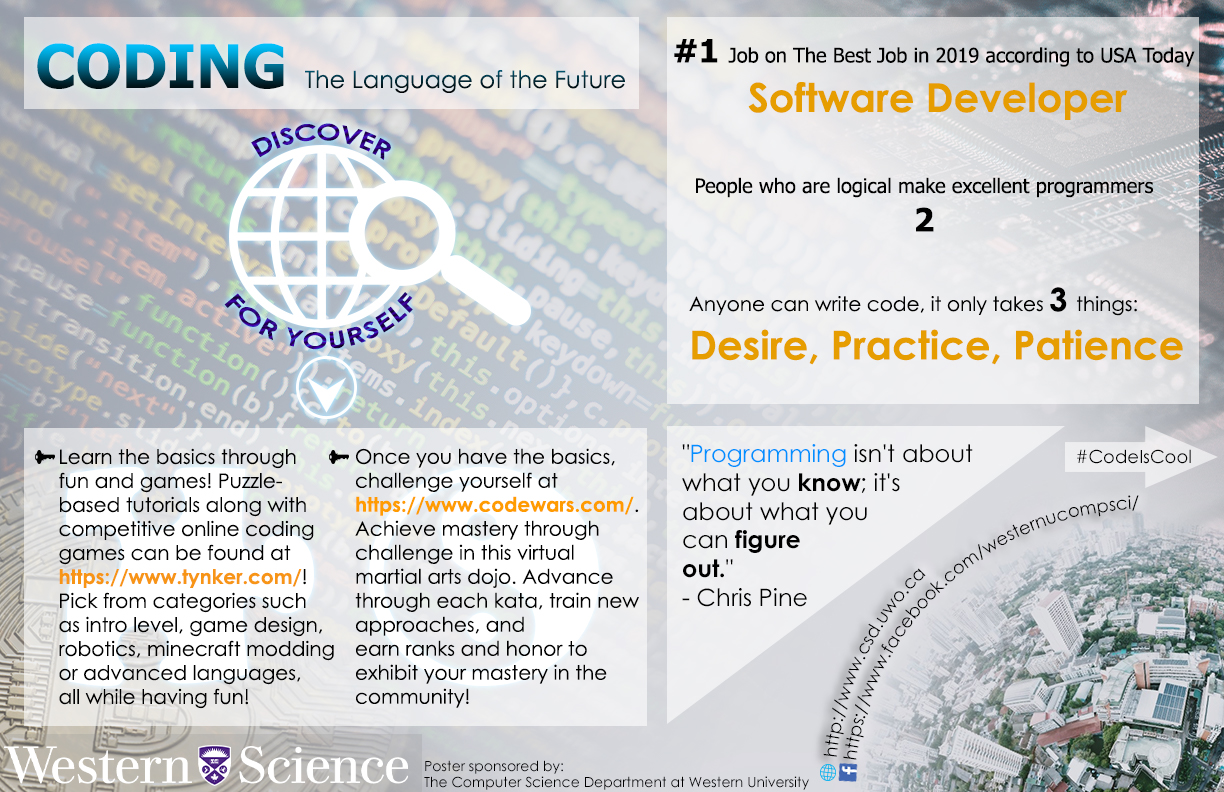 49/78
[Speaker Notes: pyao22_poster.jpg]
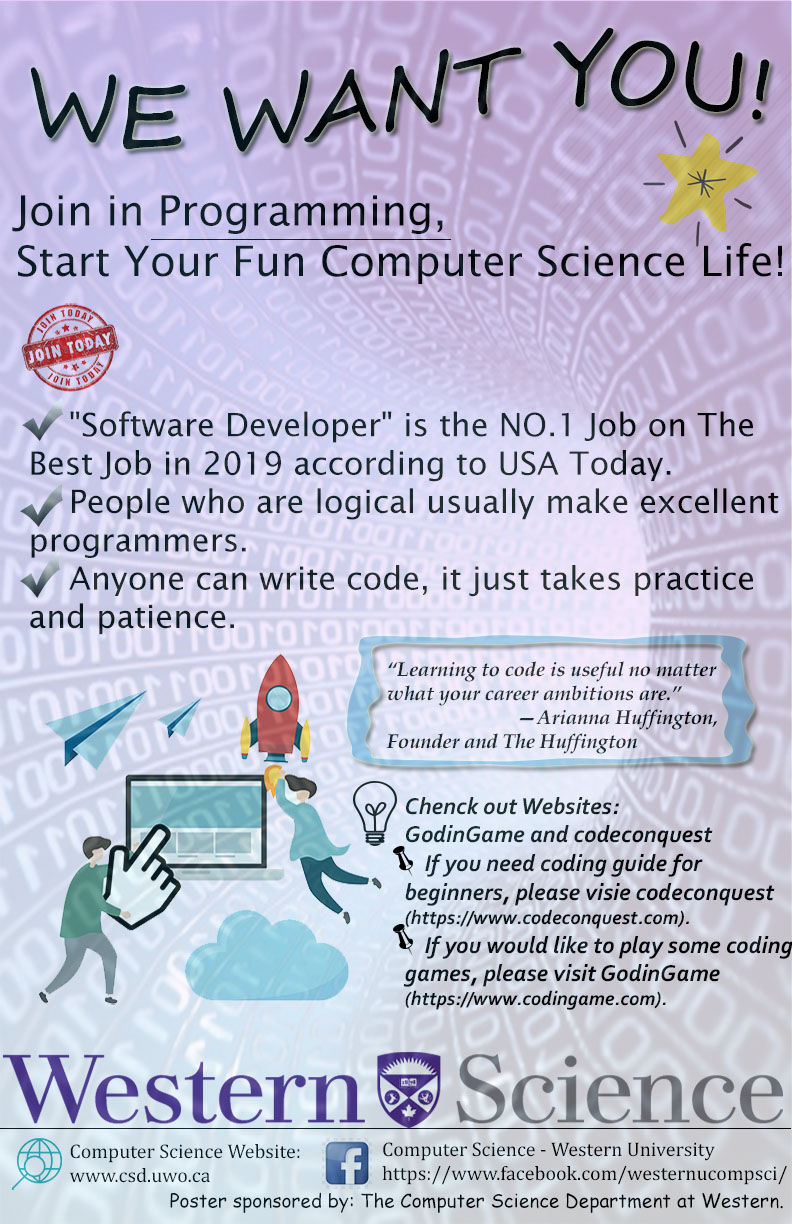 50/78
[Speaker Notes: mzhan483_poster.jpg]
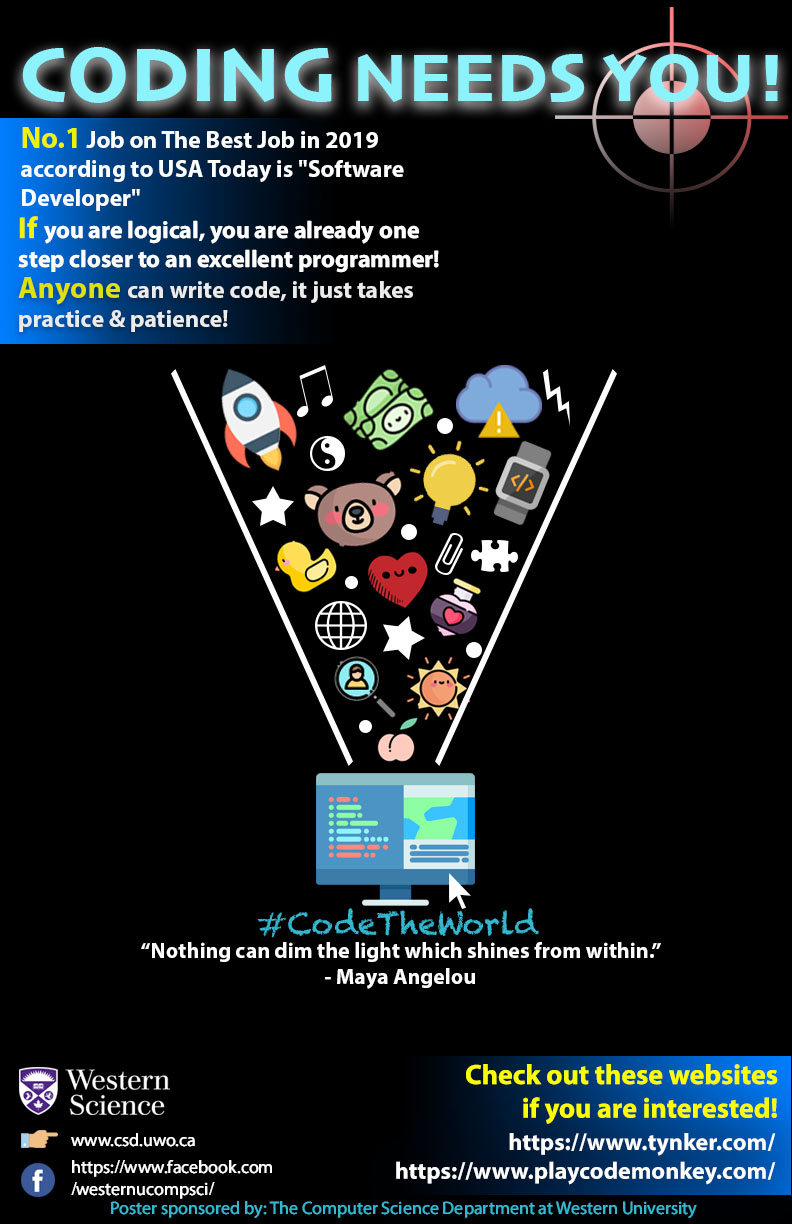 51/78
[Speaker Notes: mzhan428_poster.jpg]
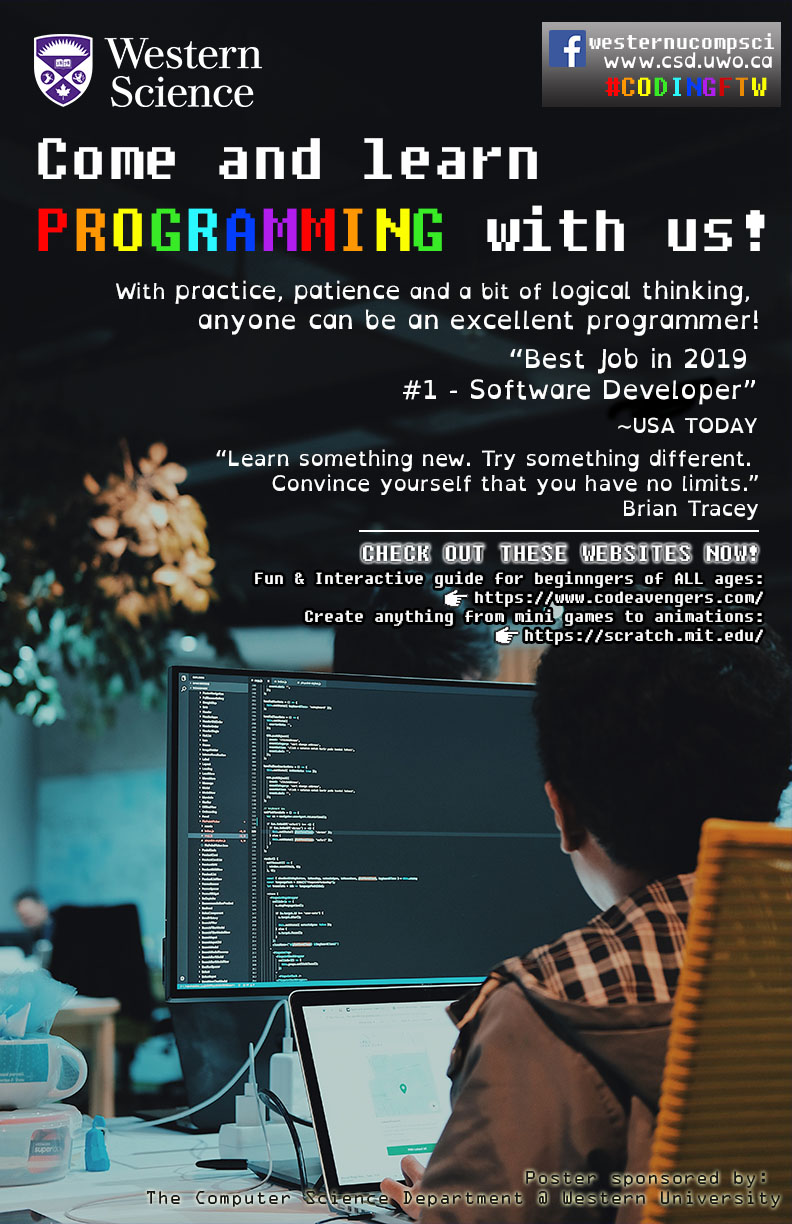 52/78
[Speaker Notes: myuen45_poster.jpg]
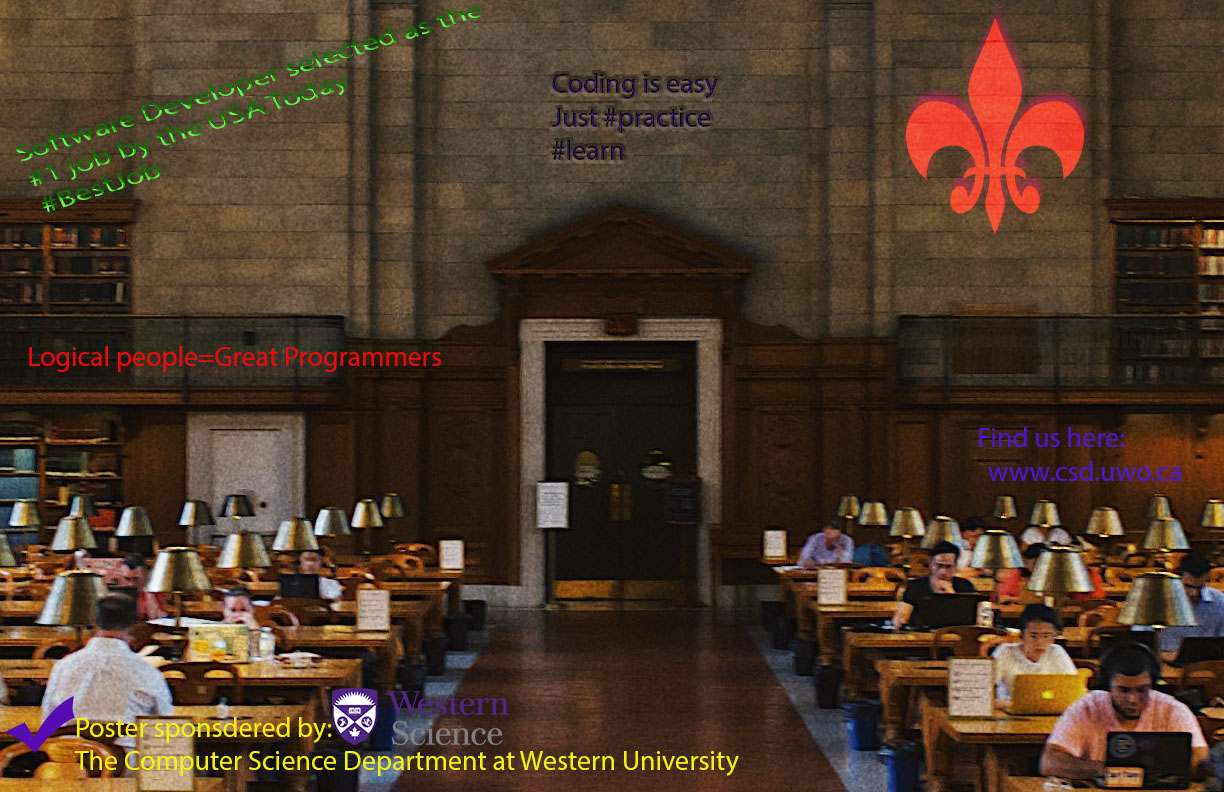 53/78
[Speaker Notes: myoo24_poster.jpg]
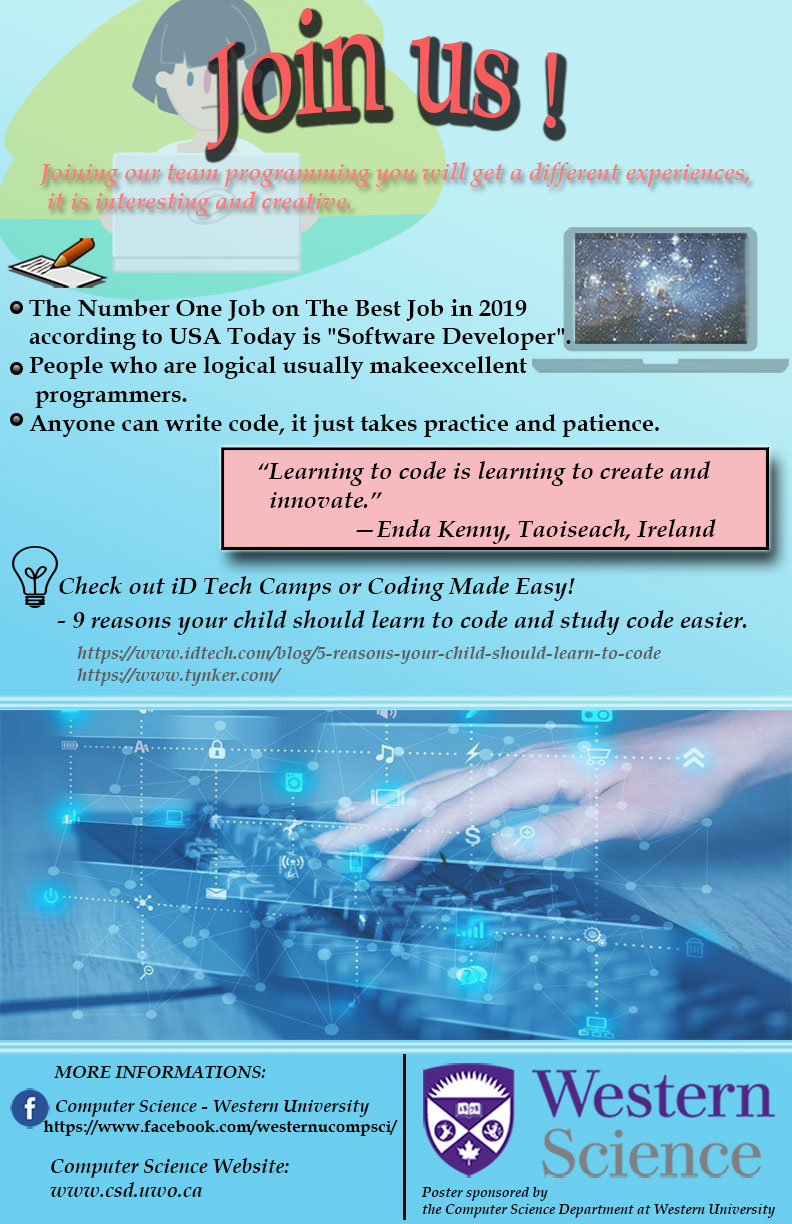 54/78
[Speaker Notes: mxu336_poster.jpg]
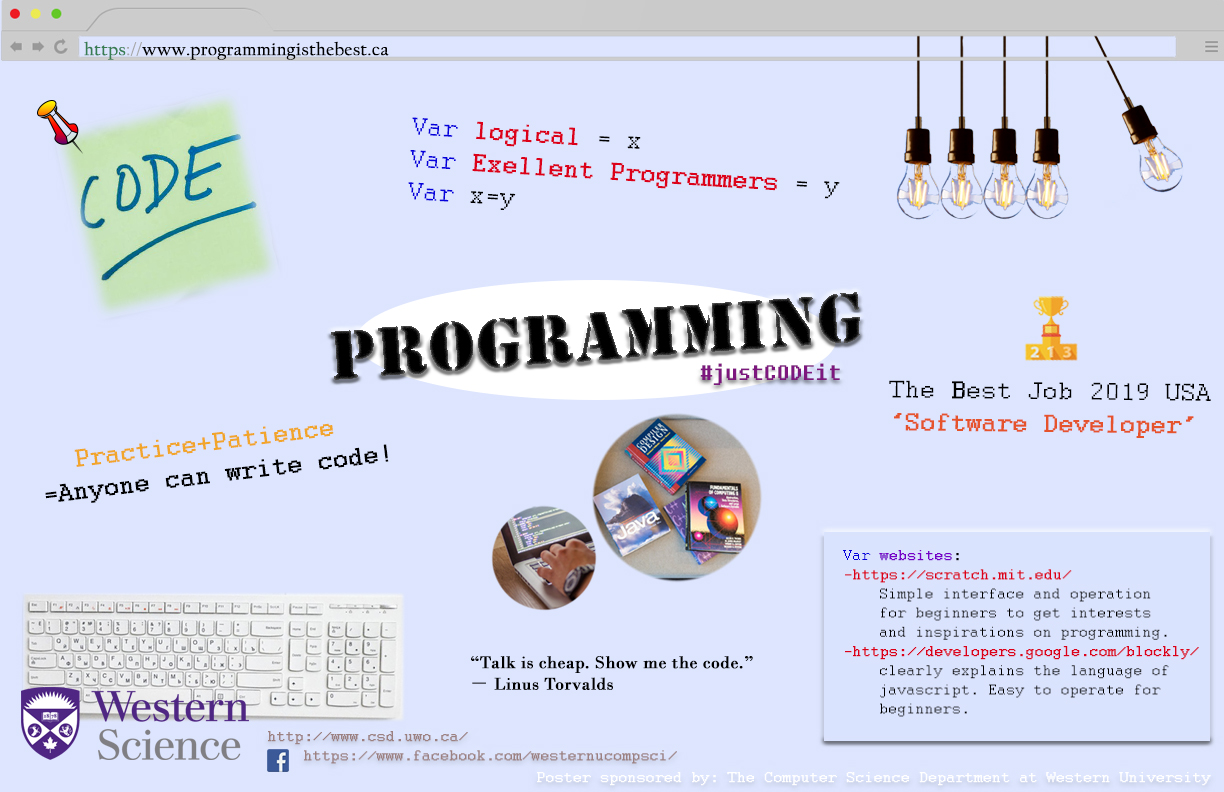 55/78
[Speaker Notes: lzhan743_poster.jpg]
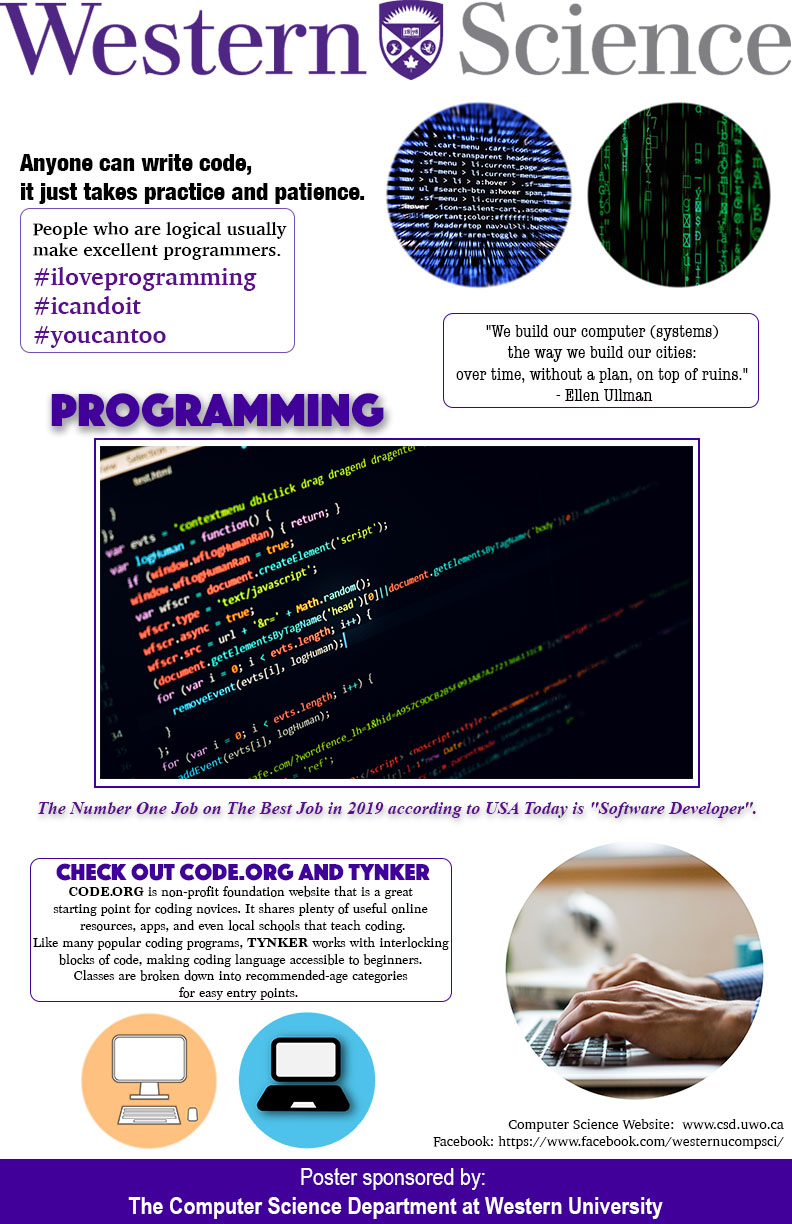 56/78
[Speaker Notes: lyuan48_poster.jpg]
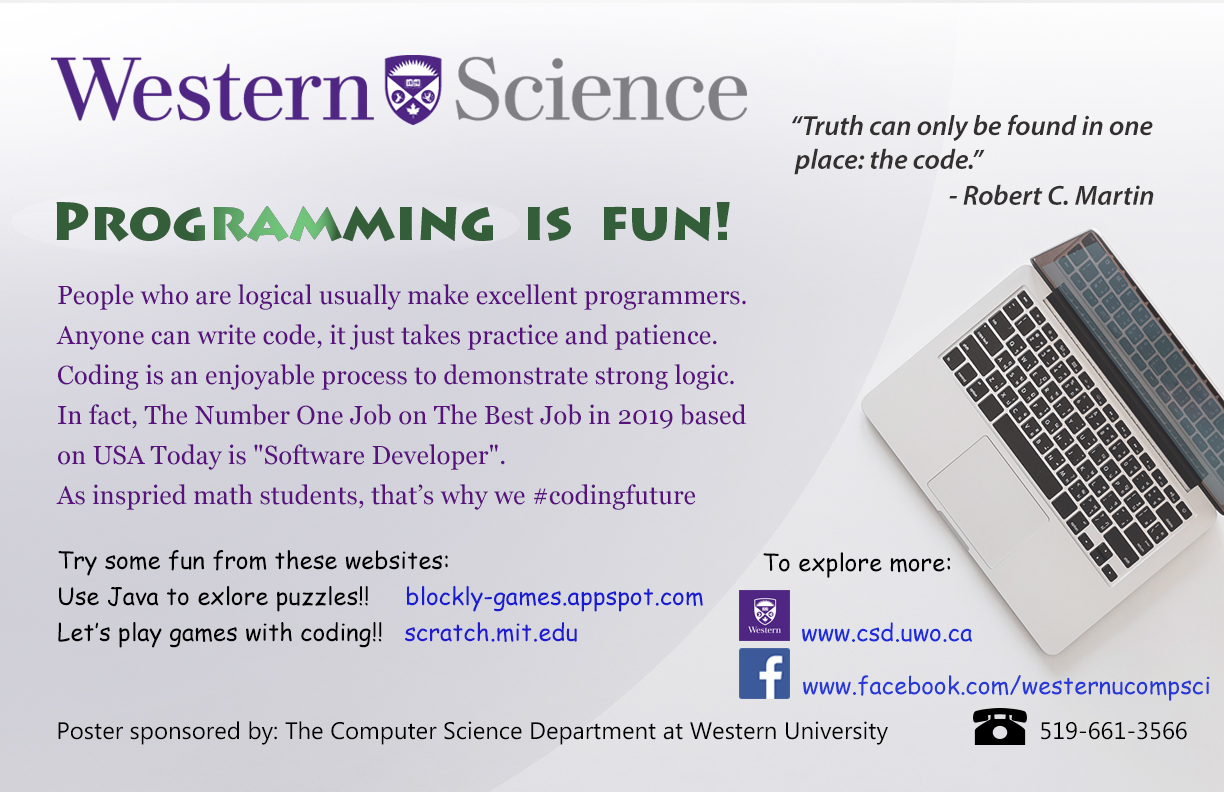 57/78
[Speaker Notes: kyu252_poster.jpg]
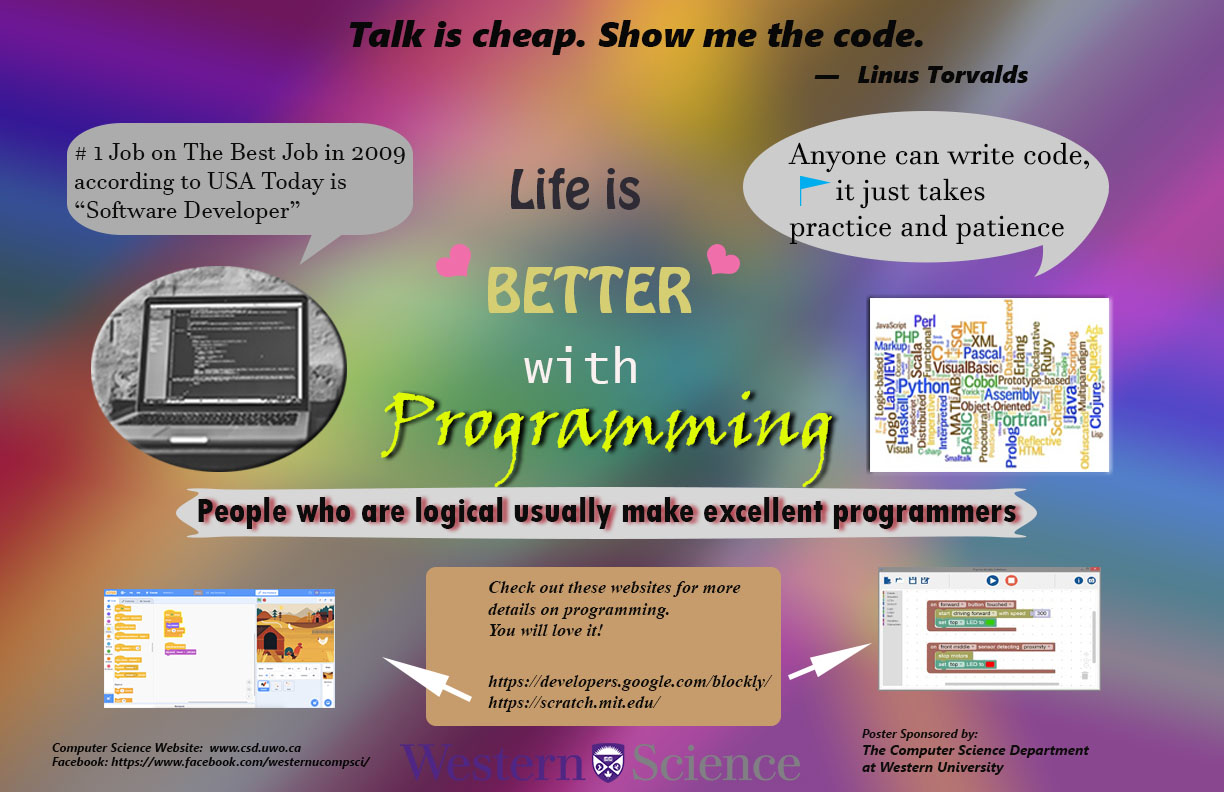 58/78
[Speaker Notes: jzhan883_poster.jpg]
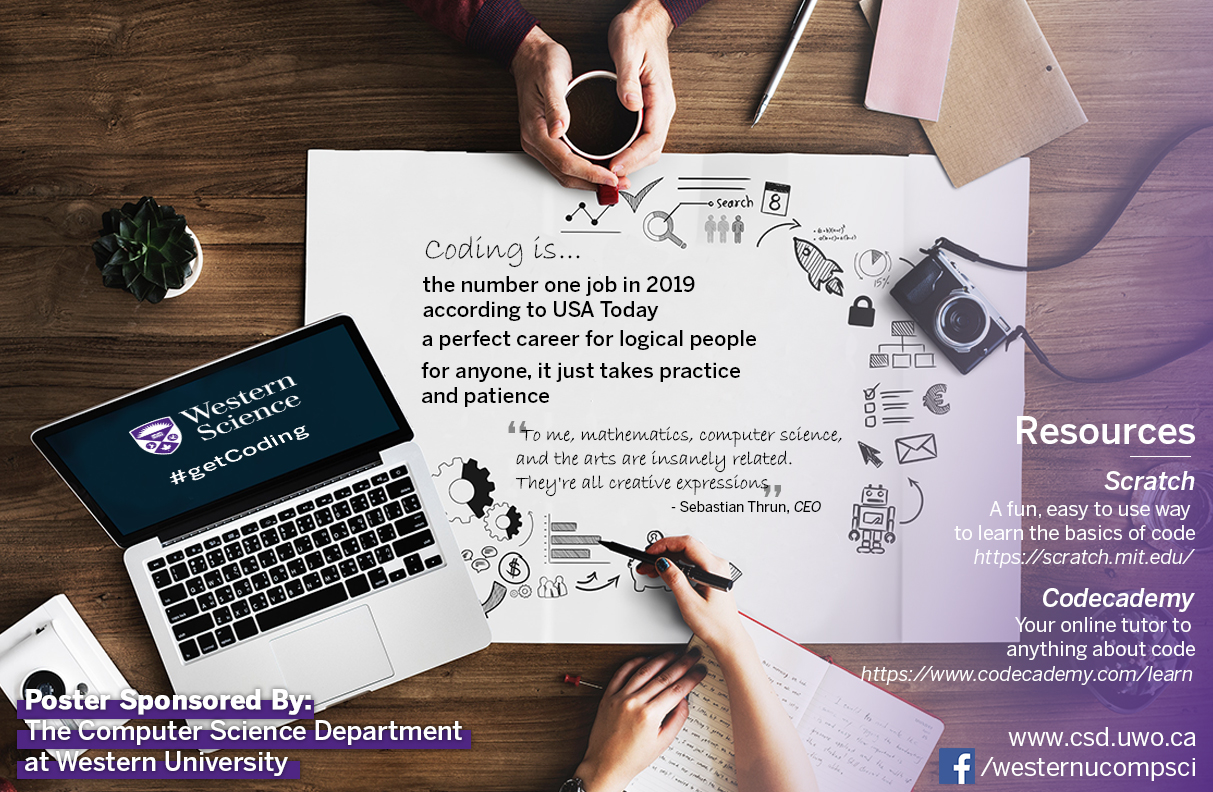 59/78
[Speaker Notes: jzha365_poster.jpg]
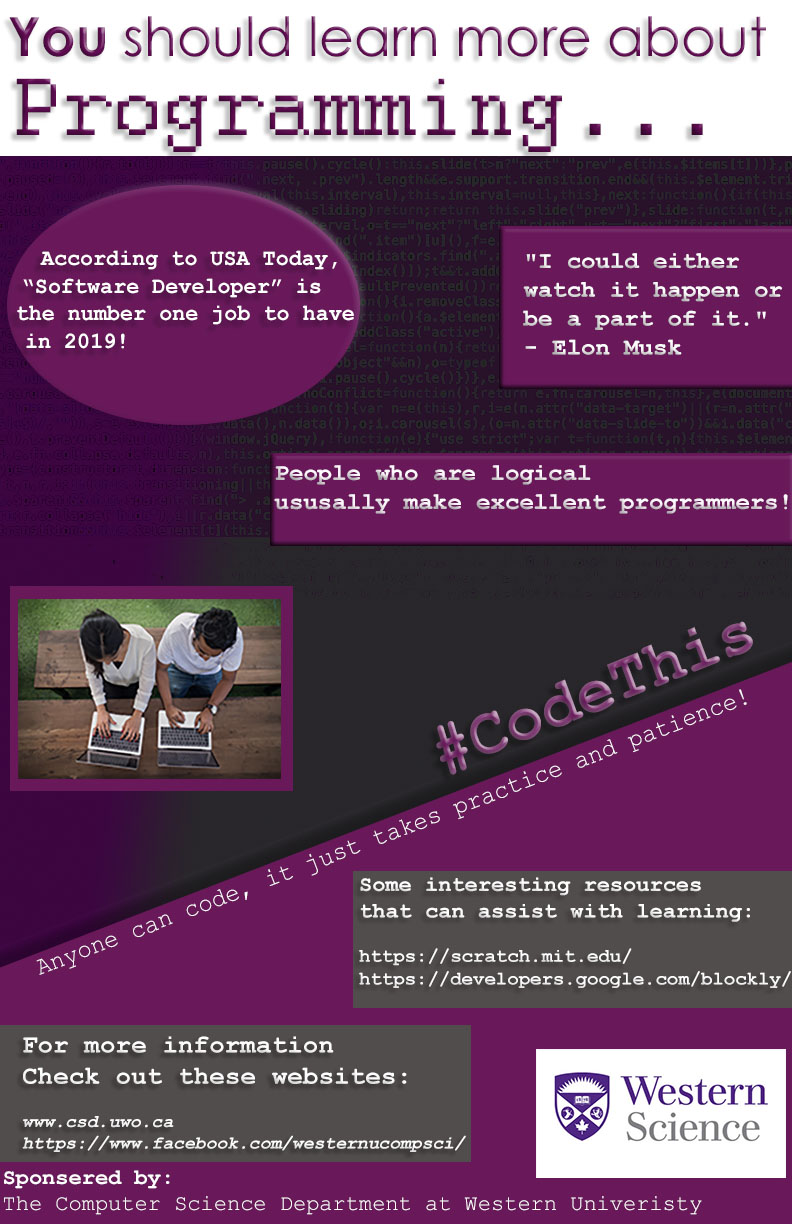 60/78
[Speaker Notes: jyoun229_poster.jpg]
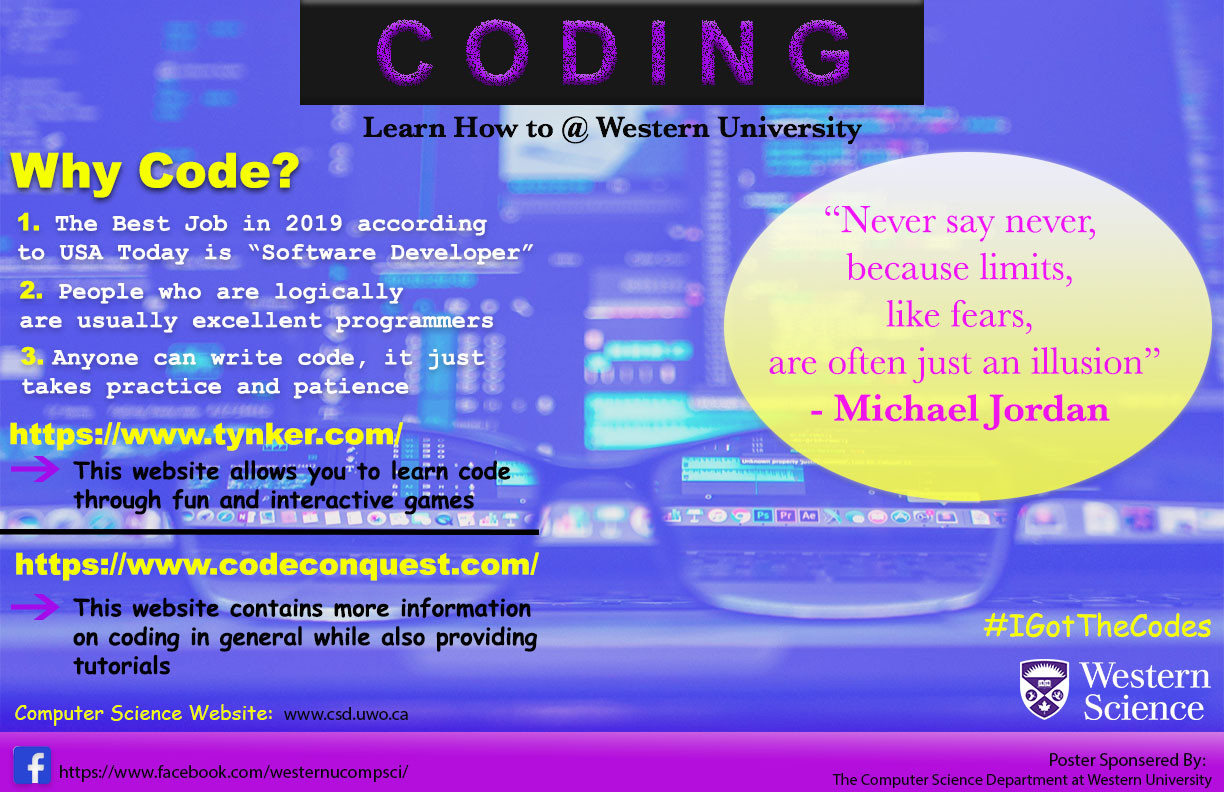 61/78
[Speaker Notes: jyeretsi_poster.jpg]
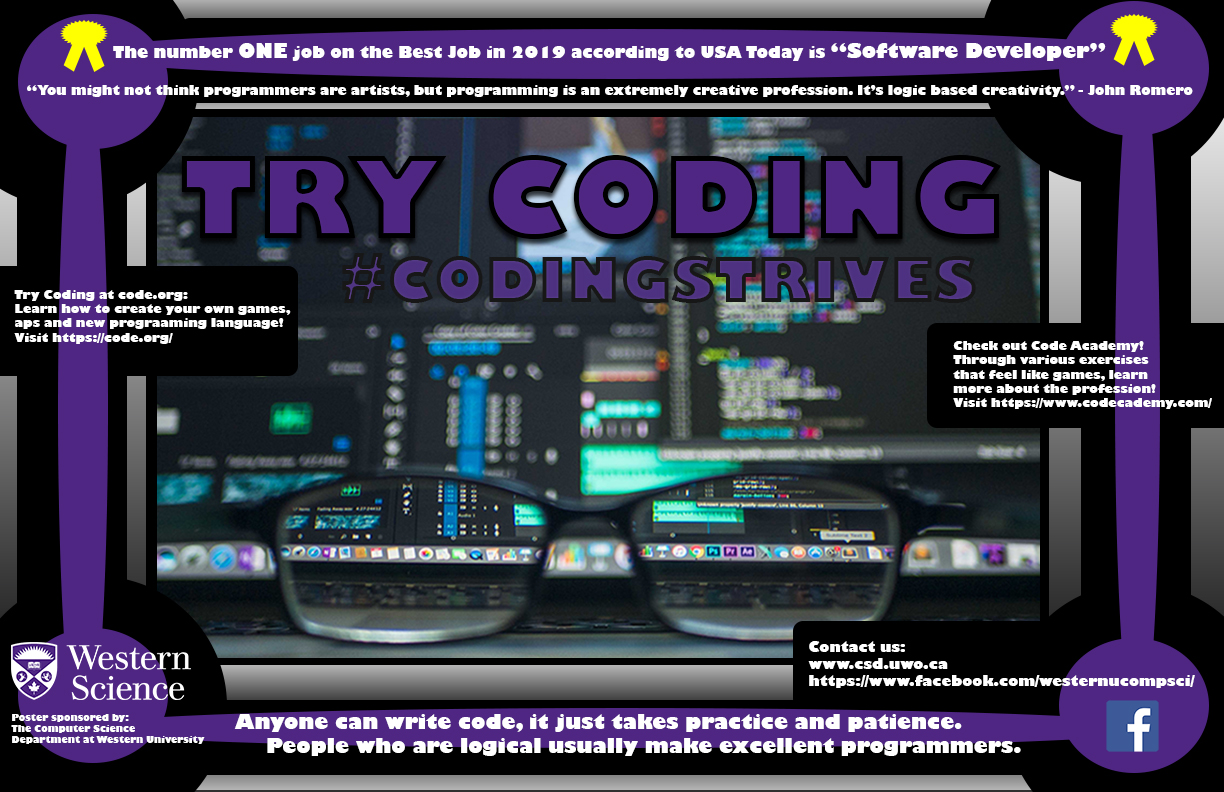 62/78
[Speaker Notes: iyi2_poster.jpg]
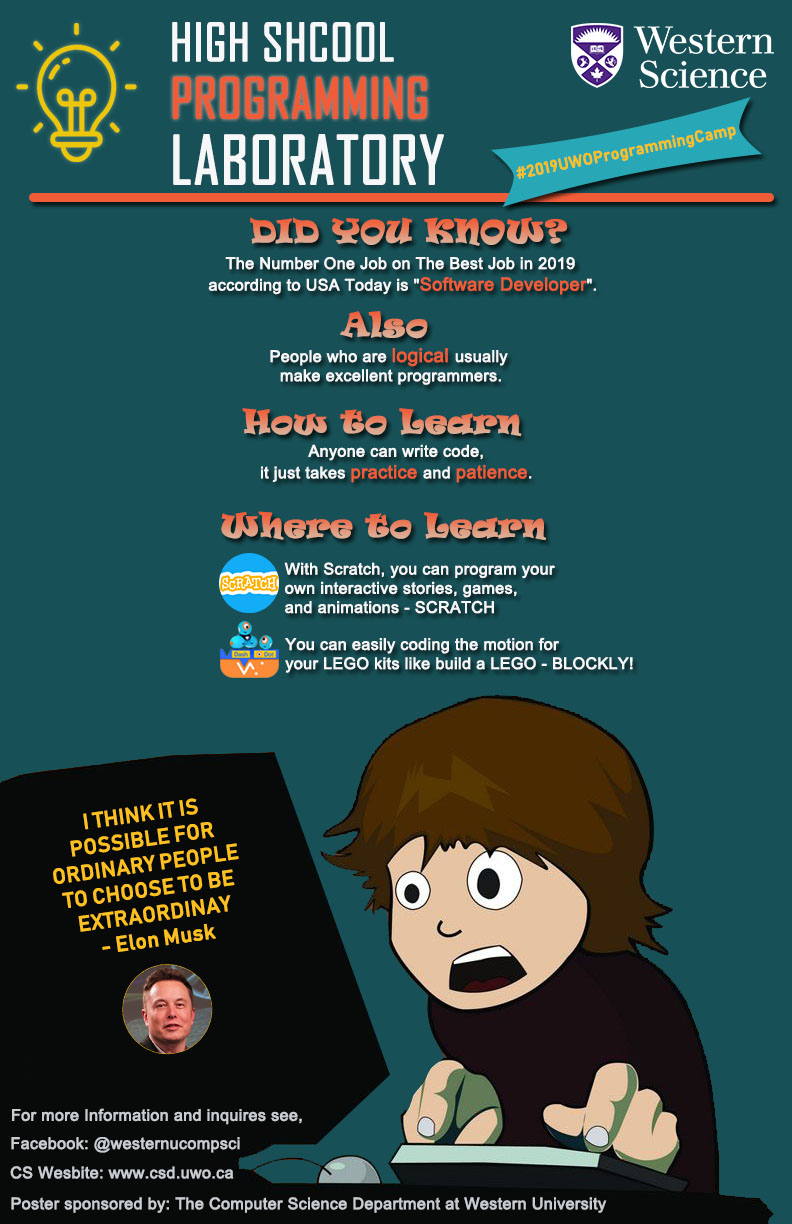 63/78
[Speaker Notes: hzhu334_poster.jpg]
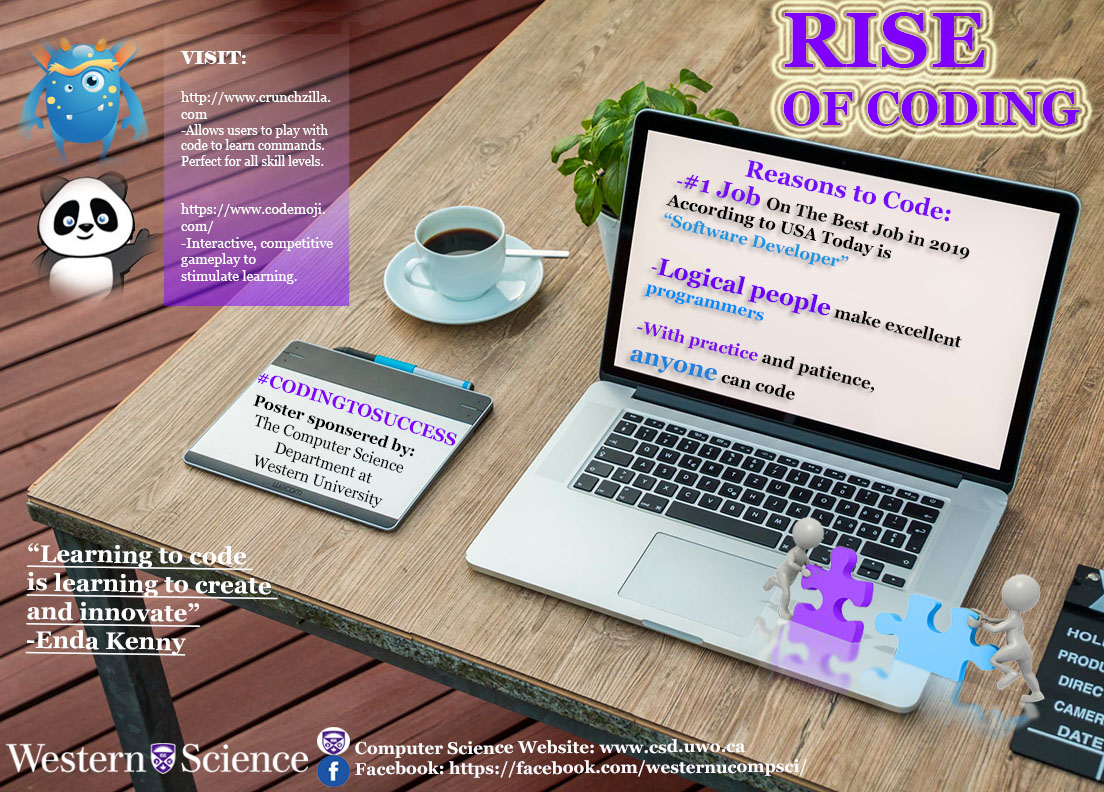 64/78
[Speaker Notes: hzhan848_poster.jpg]
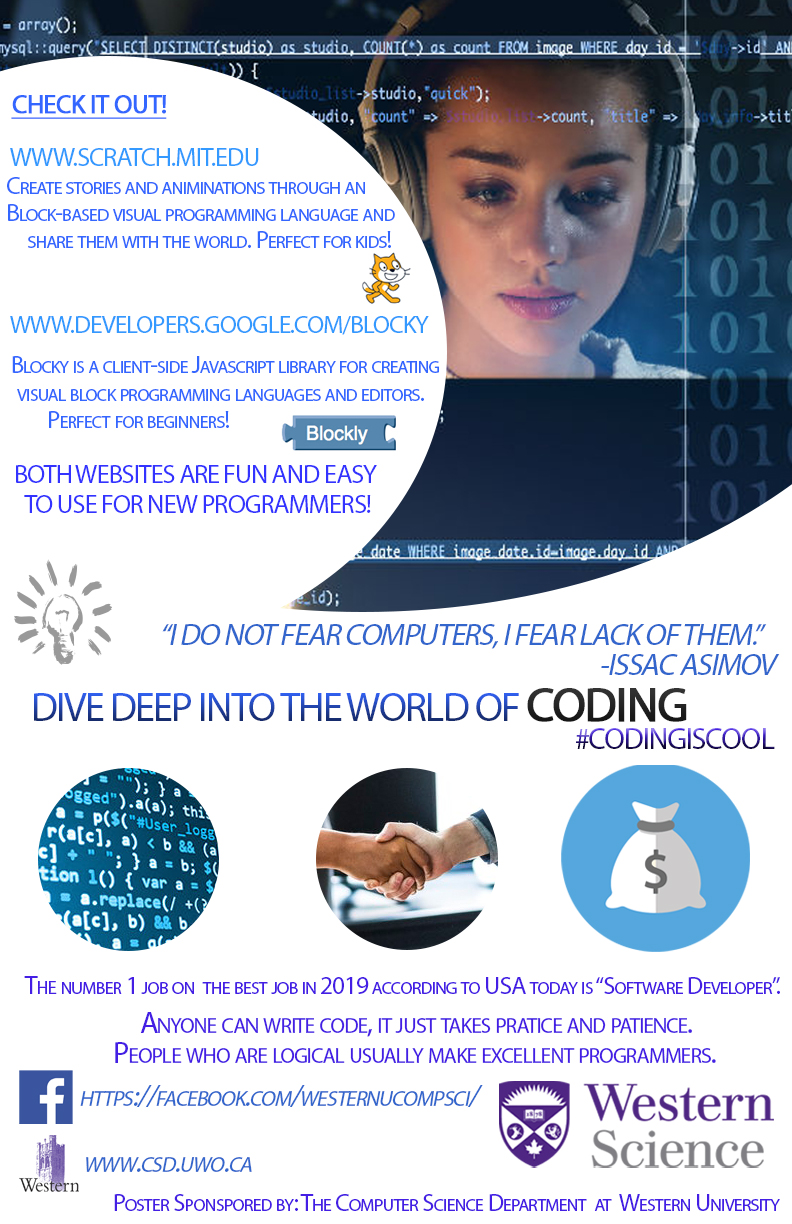 65/78
[Speaker Notes: hye63_poster.jpg]
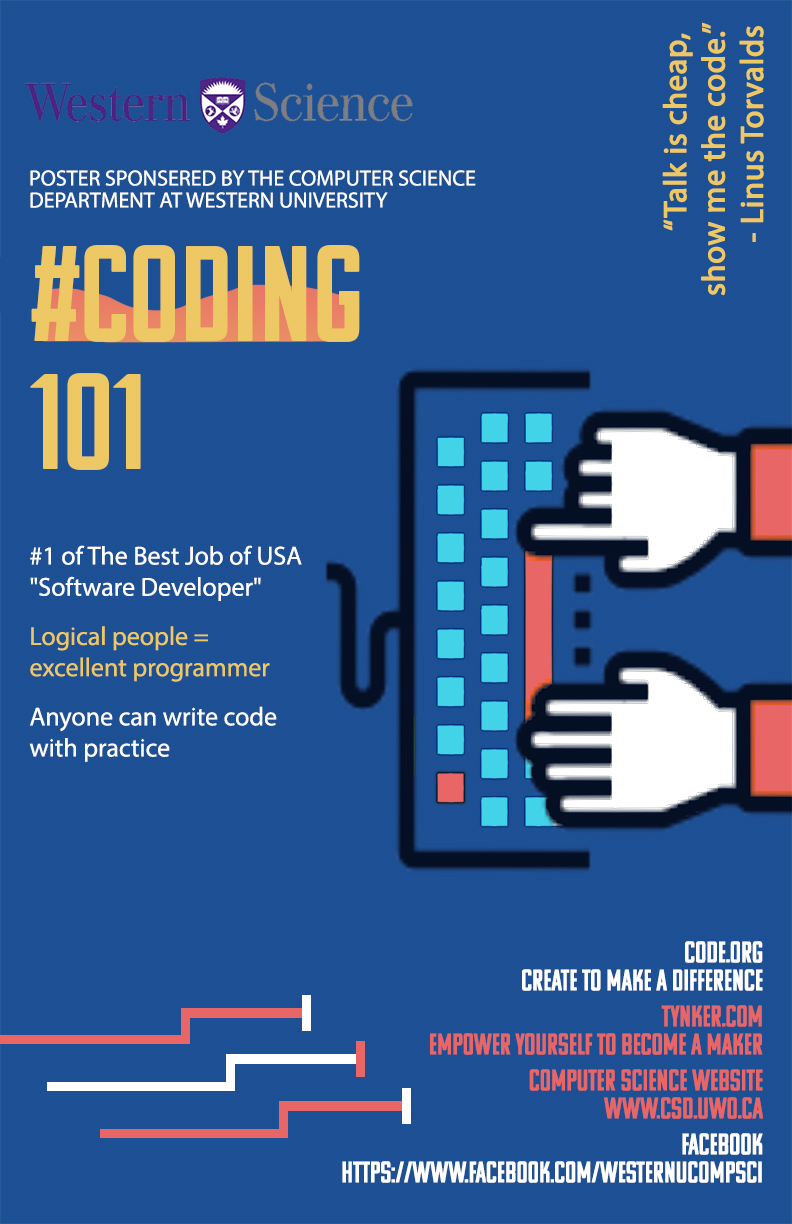 66/78
[Speaker Notes: hyang379_poster.jpg]
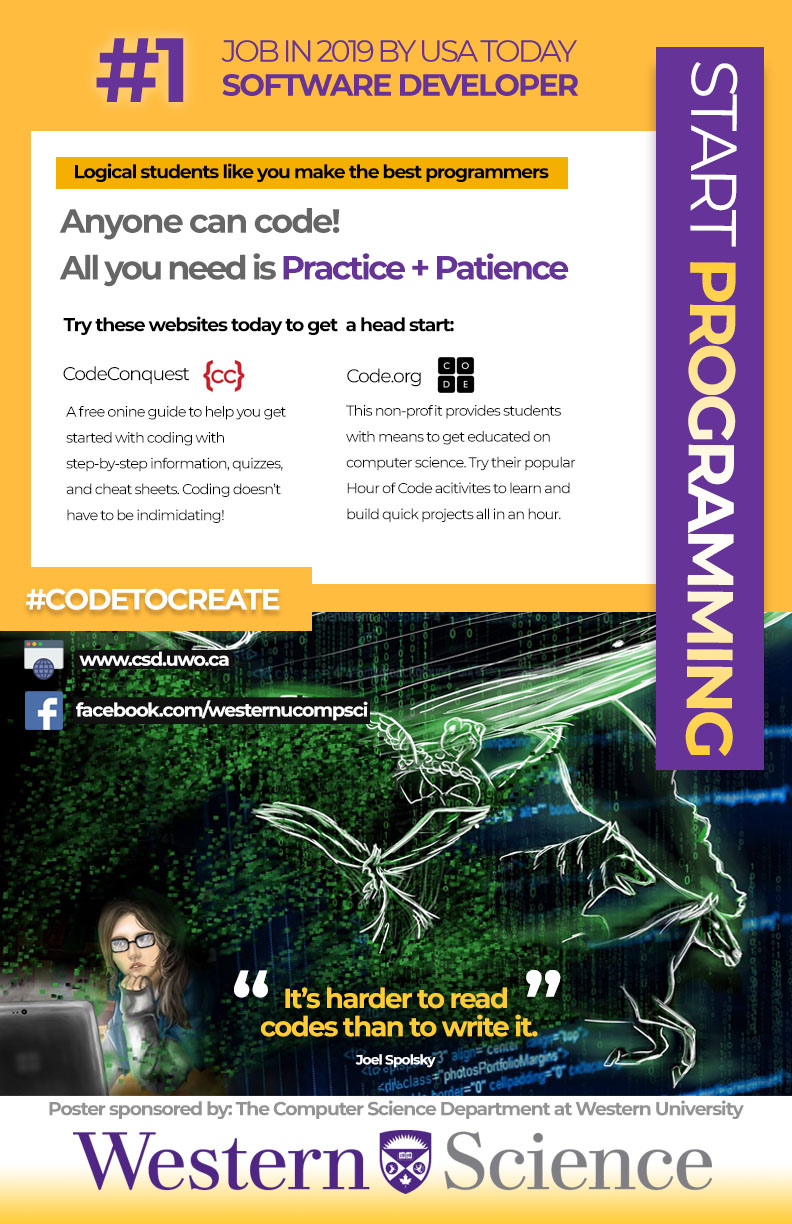 67/78
[Speaker Notes: fzhan86_poster.jpg]
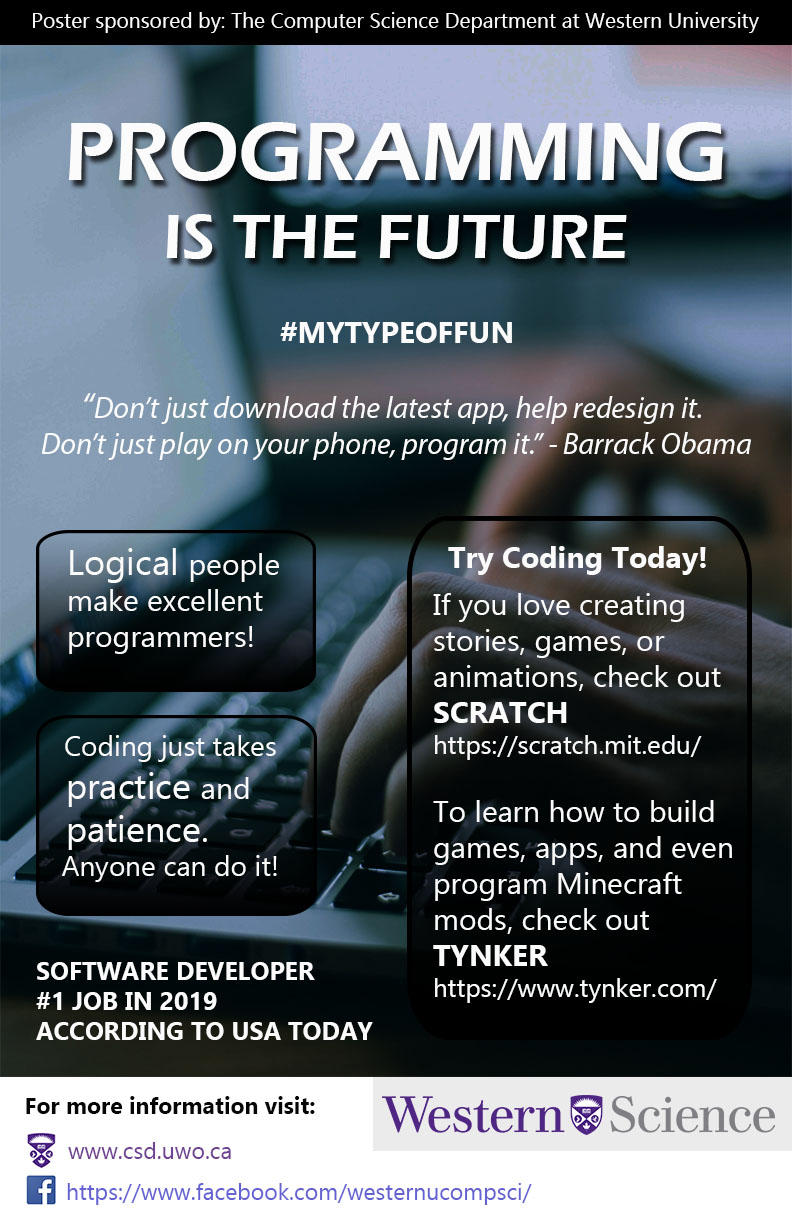 68/78
[Speaker Notes: eyoung85_poster.jpg]
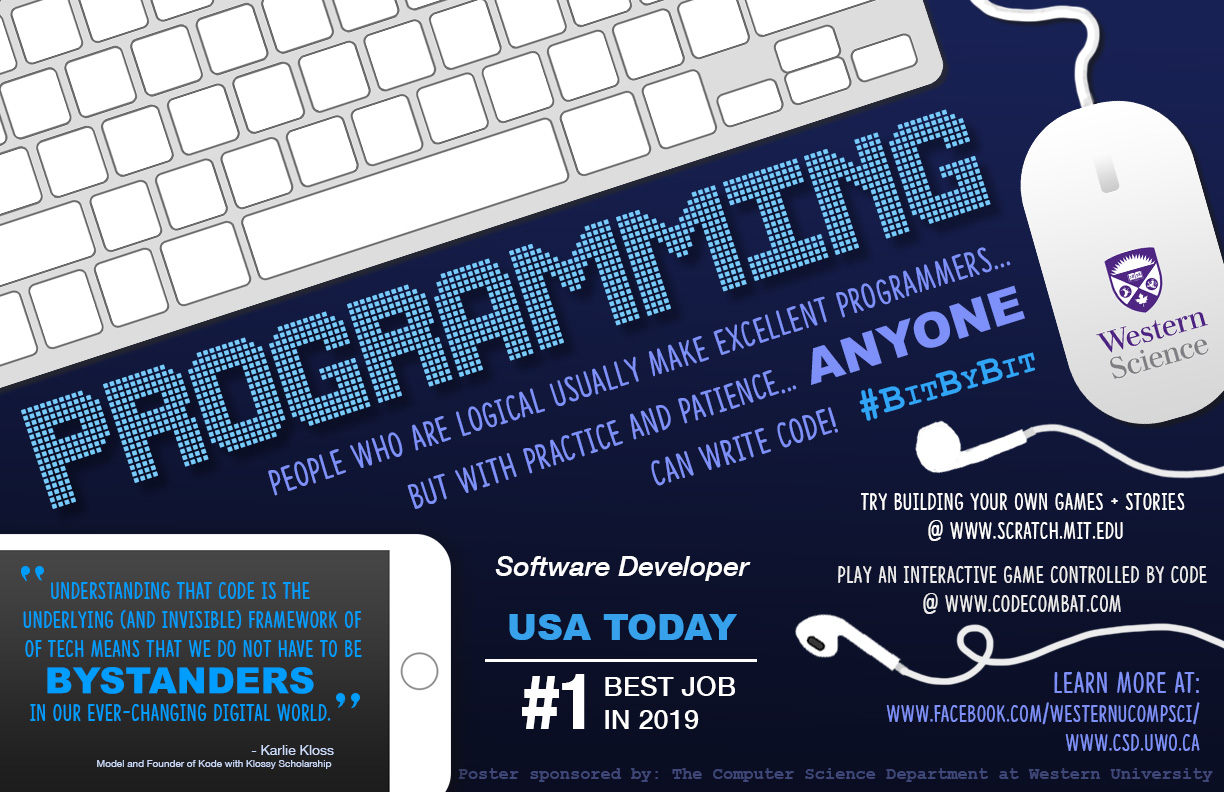 69/78
[Speaker Notes: exiong_poster.jpg]
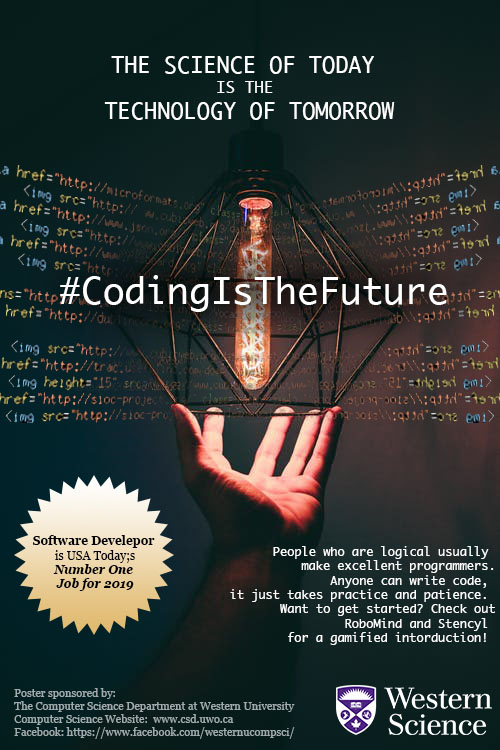 70/78
[Speaker Notes: dxue5_poster.jpg]
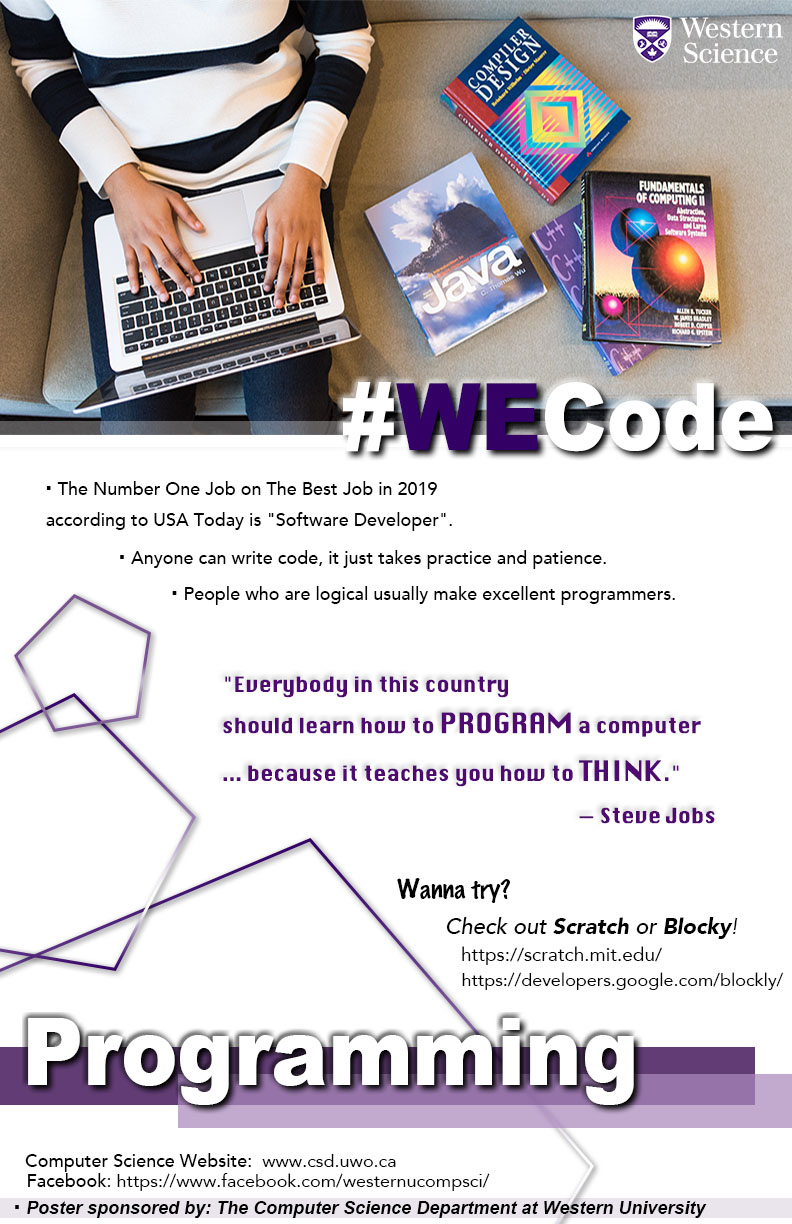 71/78
[Speaker Notes: czhao266_poster.jpg]
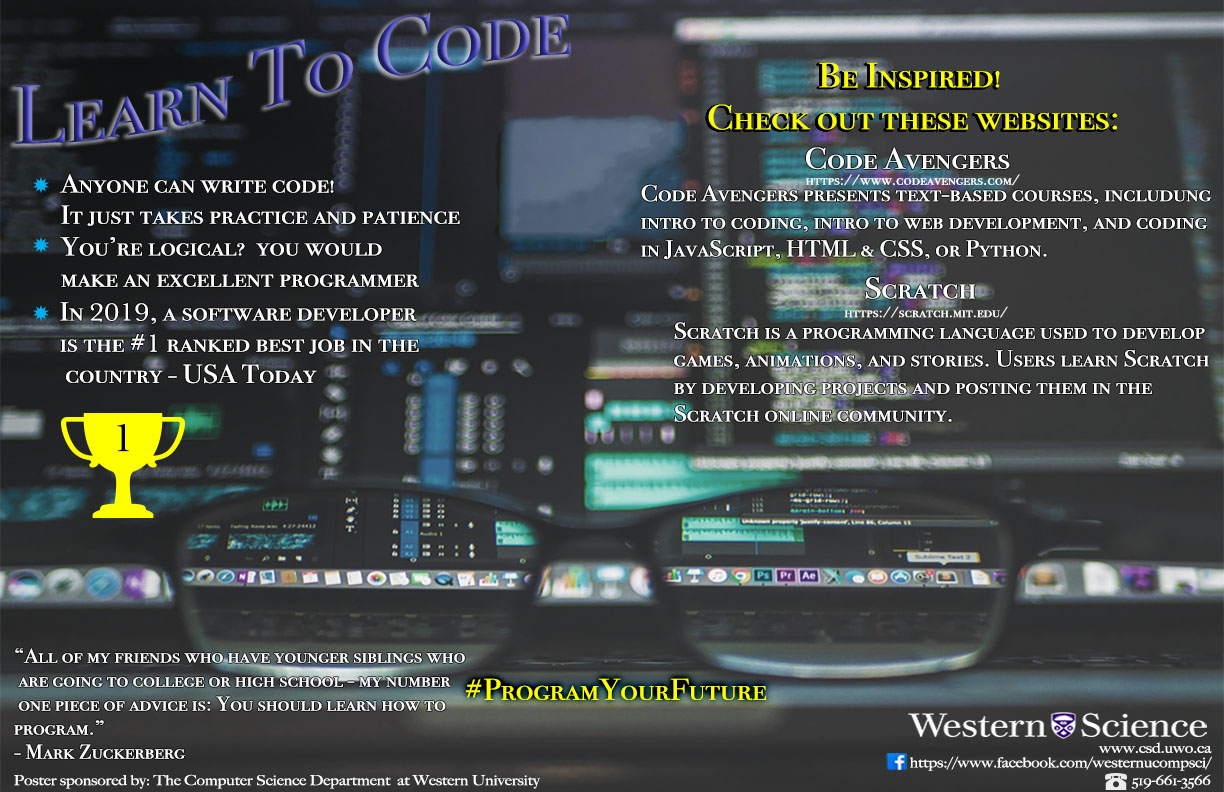 72/78
[Speaker Notes: cyoun55_poster.jpg]
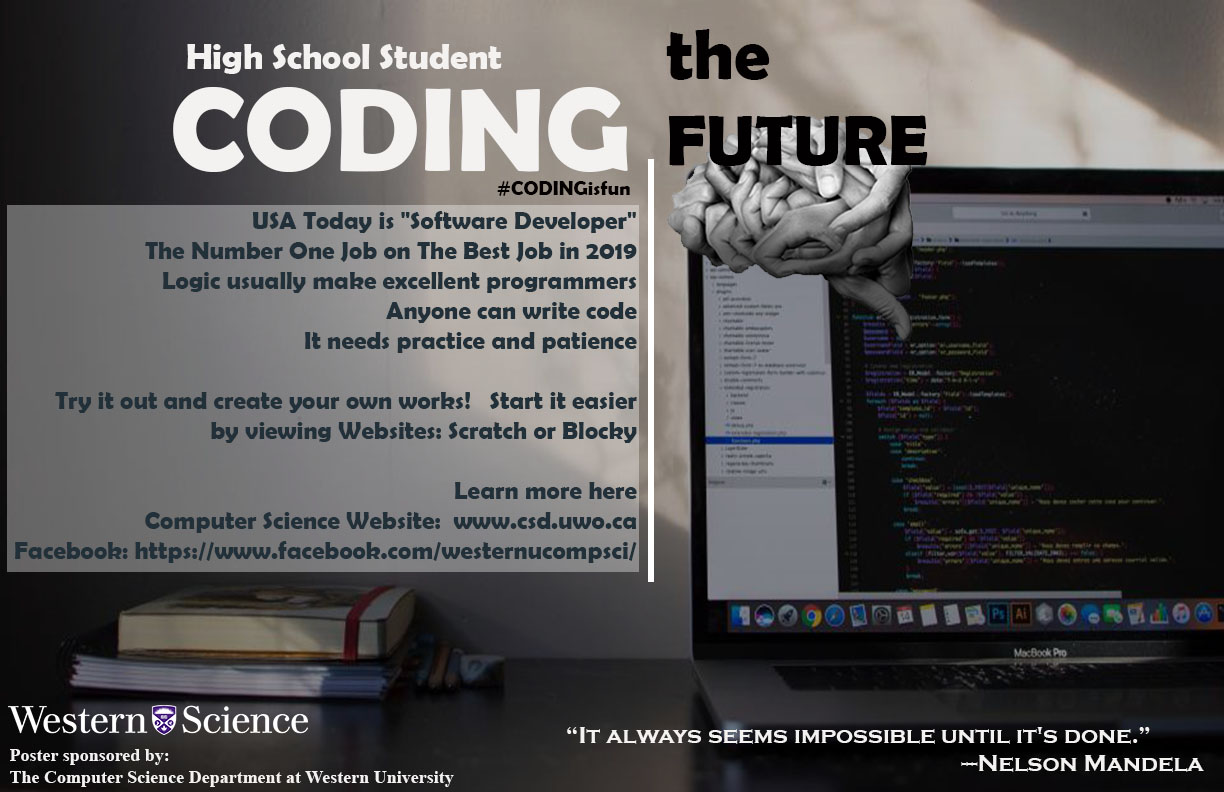 73/78
[Speaker Notes: cyi22_poster.jpg]
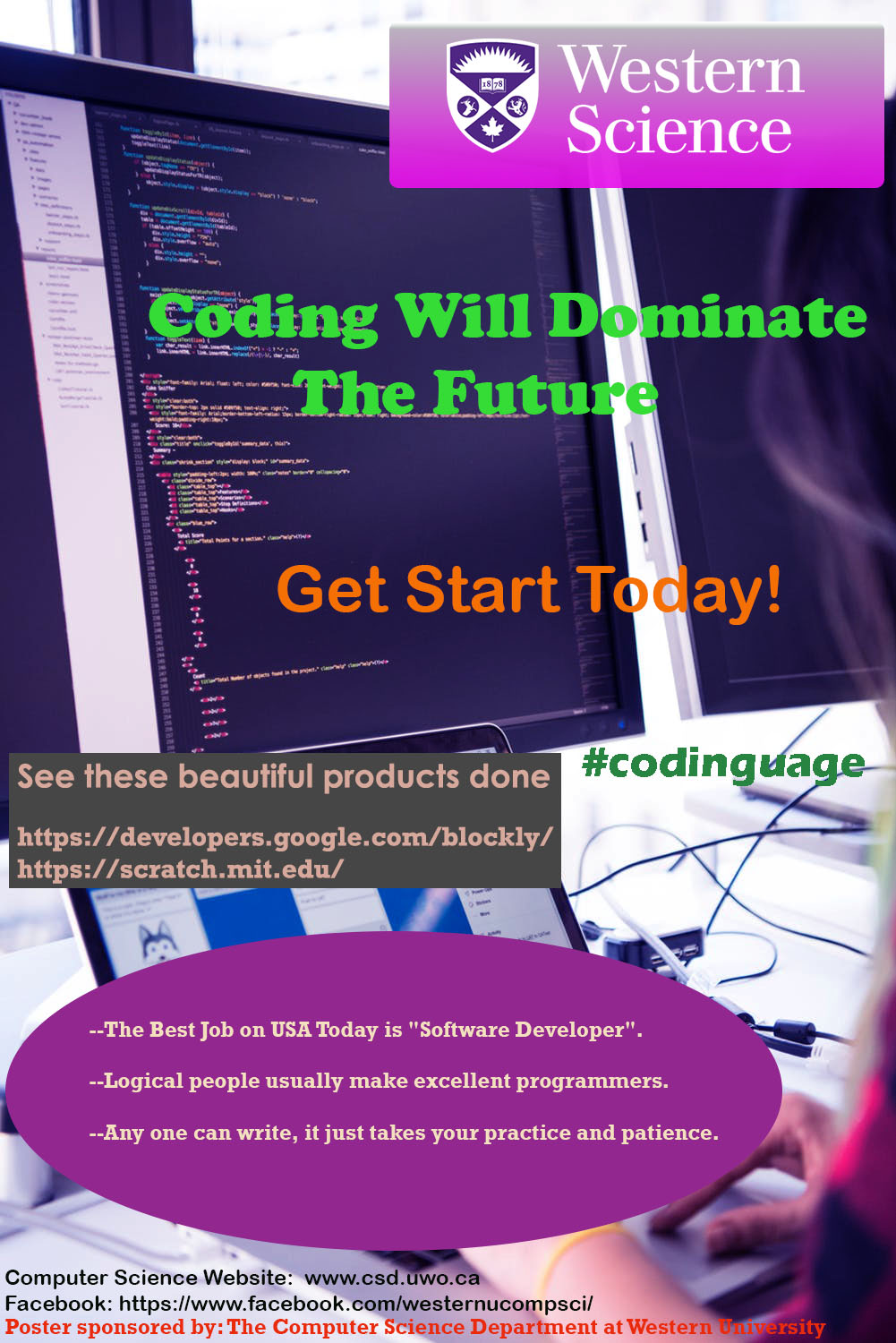 74/78
[Speaker Notes: bzhan267_poster.jpg]
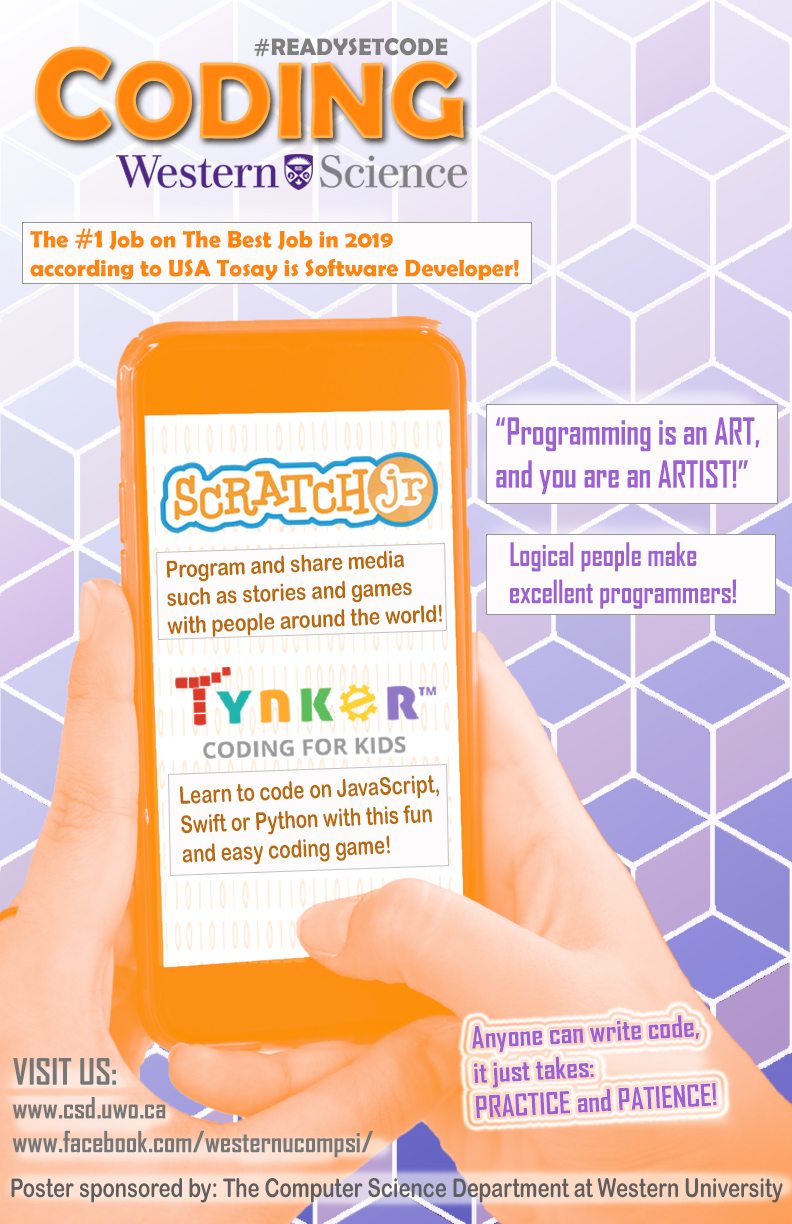 75/78
[Speaker Notes: azheng24_poster.jpg]
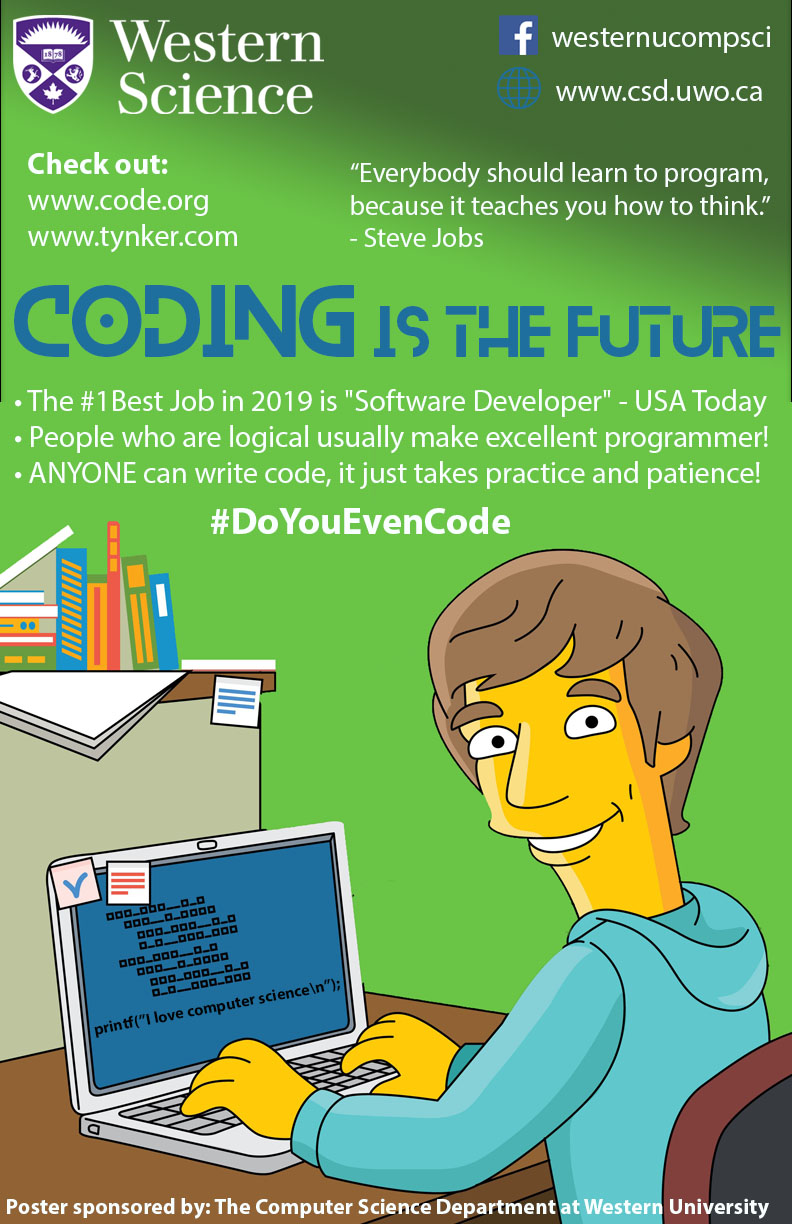 76/78
[Speaker Notes: azarifo_poster.jpg]
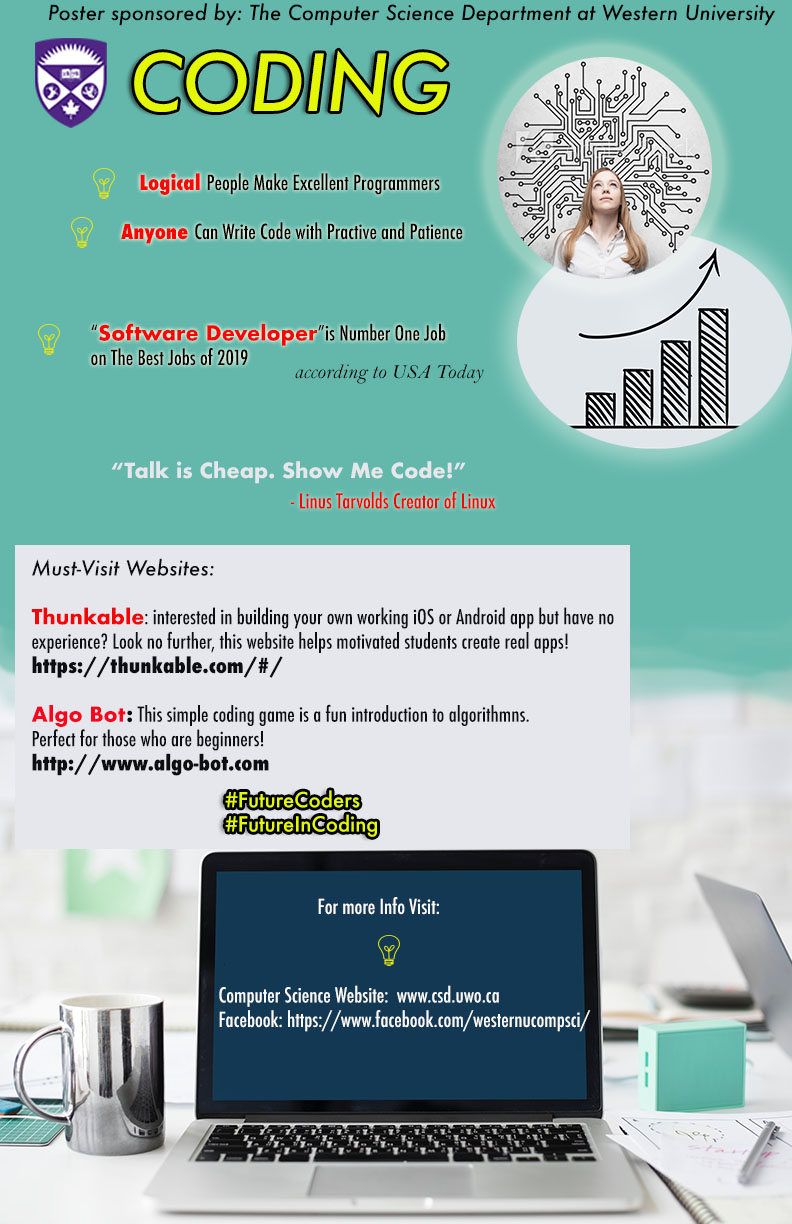 77/78
[Speaker Notes: azaban_poster.jpg]
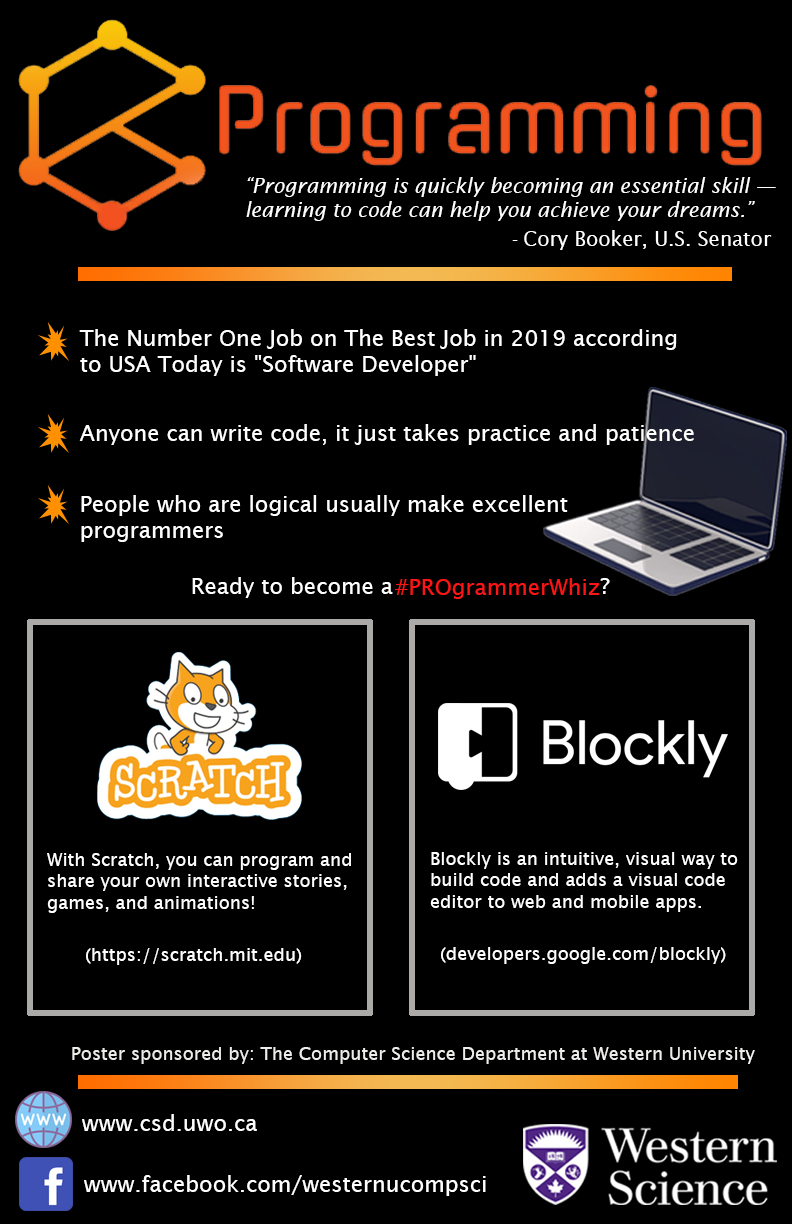 78/78
[Speaker Notes: ayung8_poster.jpg]